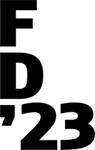 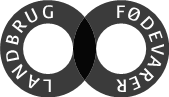 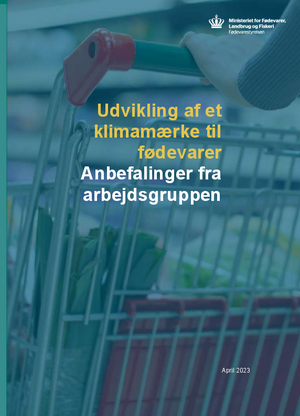 Klimamærket
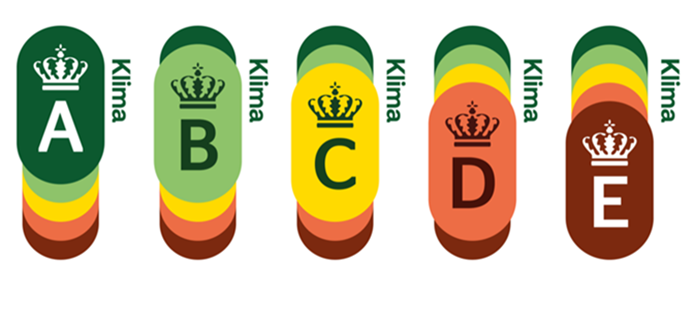 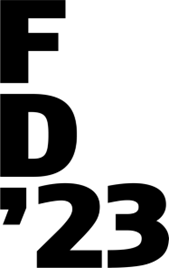 Metode og database
Generisk database med klimaaftryk for 500 varer
Virksomheder kan anvende egne data til udregning af klimaaftryk
Metodeforskrift for udregning af klimaftryk – A-LCA ultimo 2023
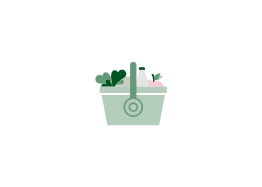 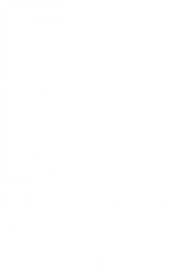 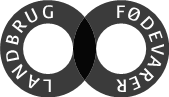 [Speaker Notes: Niels Peter eller Kristina]
Generisk eller specifik klimaaftryk på varen kan have stor betydningIndenfor varekategorierne kan der være store variationer i klimaaftryk afhængig af, hvor og hvordan de produceresVirksomhedernes egne data kan give vigtig forbrugerinformation om varens specifikke klimaaftrykNår klimamærket anvendes i sin specifikke form, anerkendes producenter for arbejdet med at reducere klimaaftrykket, og der skabes incitament til fortsatte forbedringer
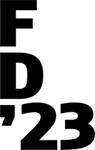 Forskelle i klimaaftryk indenfor varekategorier - eksempler*
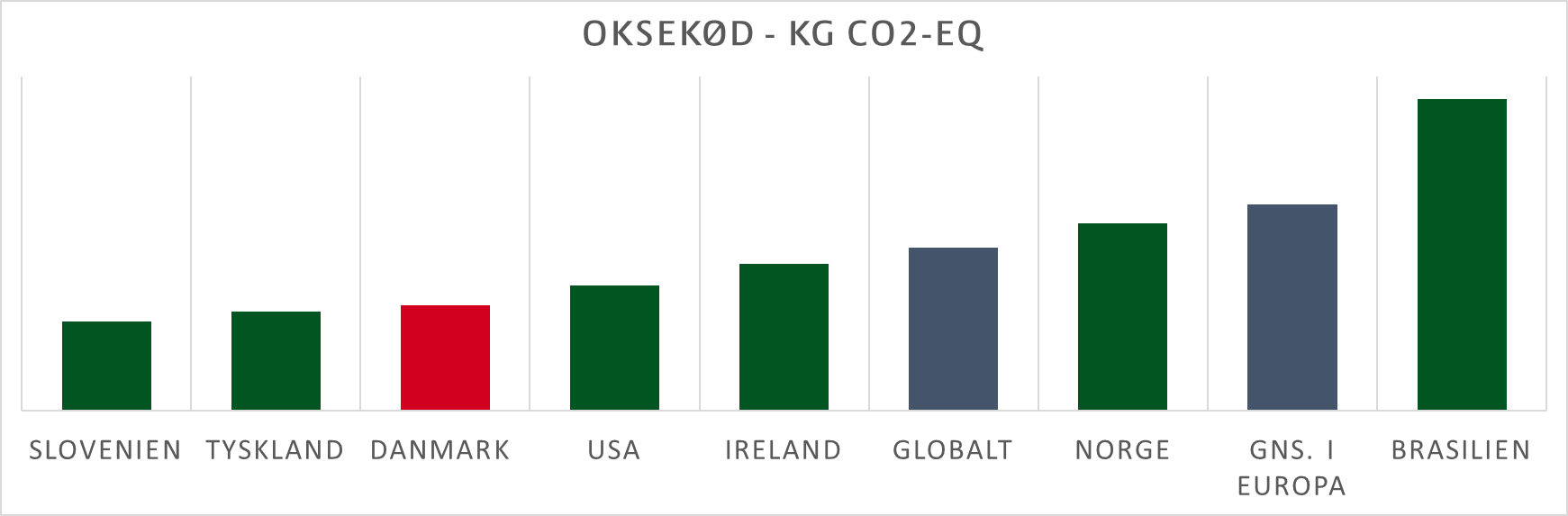 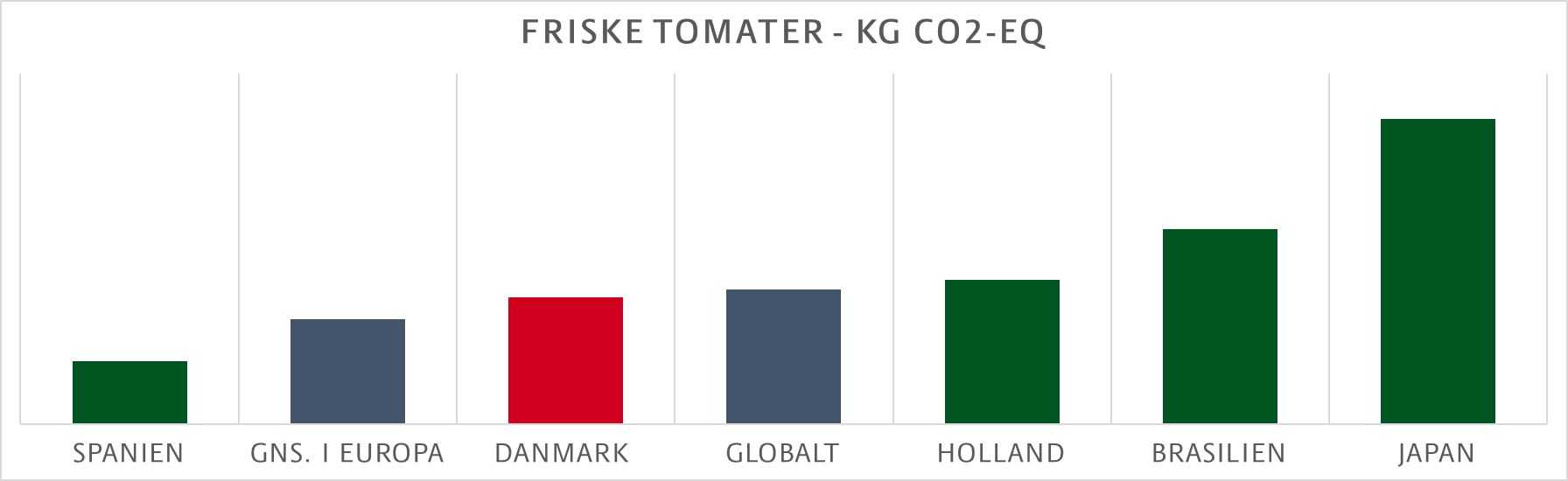 Tomaters klimaaftryk
Oksekøds klimaaftryk**
** Oksekød, udbenet, opgjort fra slagteriet
* Kilde: AAU 2016 baseret på C-LCA
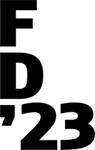 Et klimamærke kan ikke stå alene Husk sundheden og ernæringen
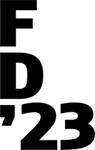 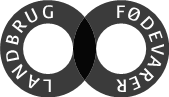 [Speaker Notes: Niels Peter eller Kristina]
Tak
Ikon oversigt - hvid baggrund
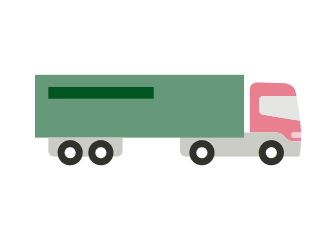 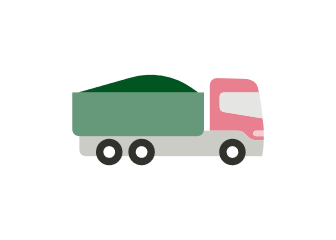 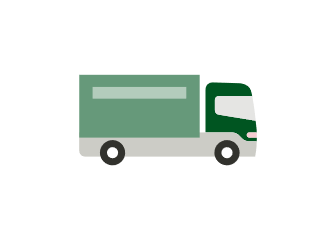 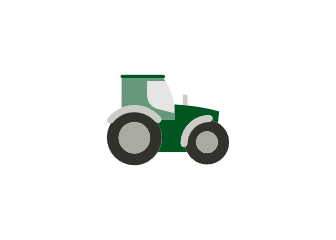 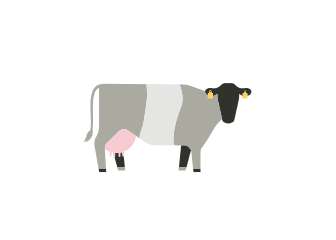 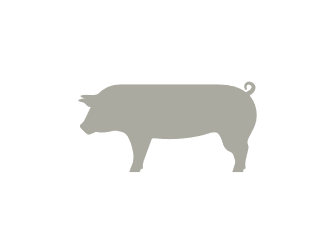 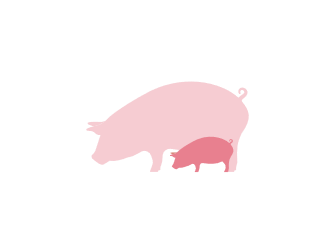 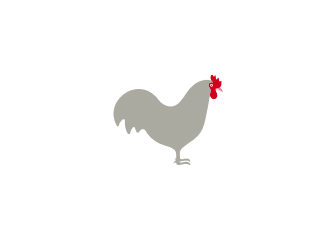 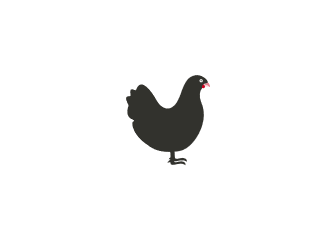 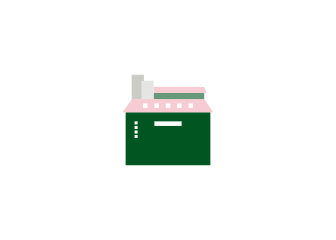 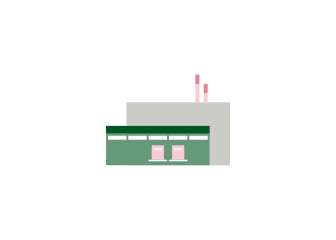 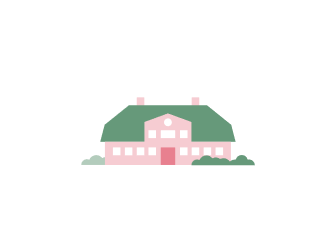 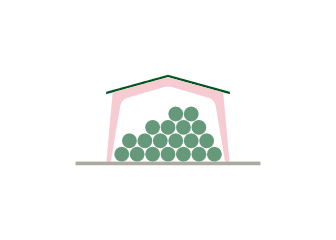 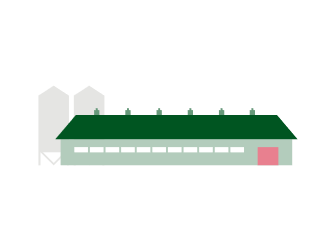 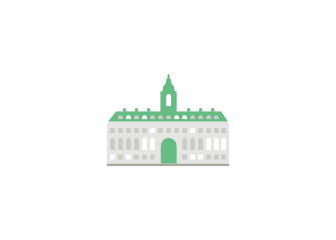 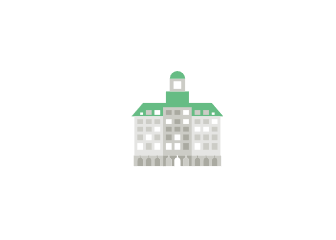 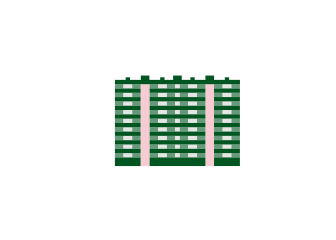 Ikon oversigt - farvet baggrund
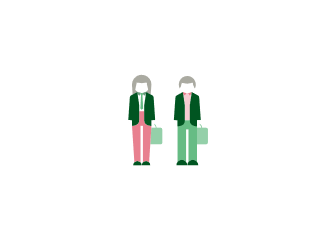 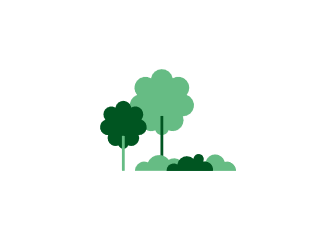 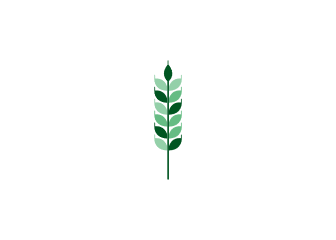 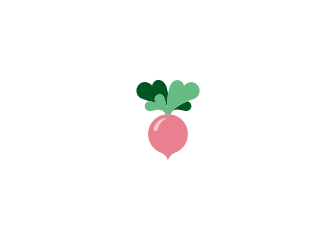 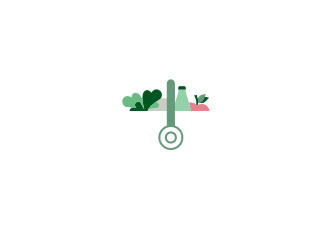 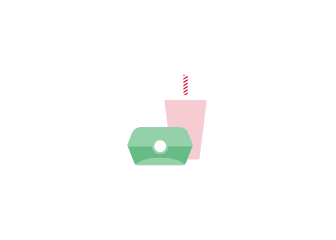 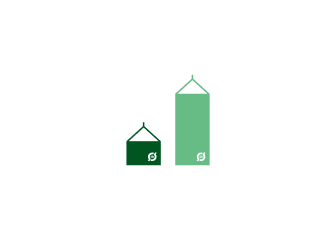 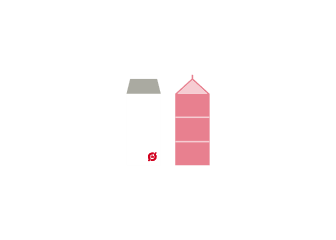 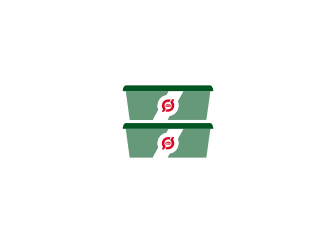 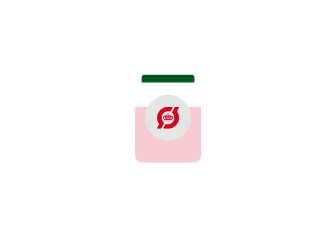 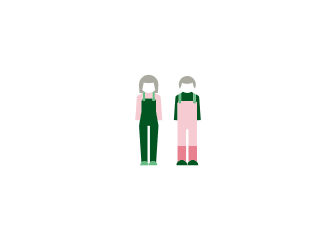 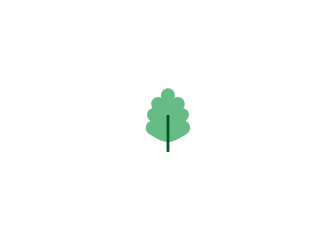 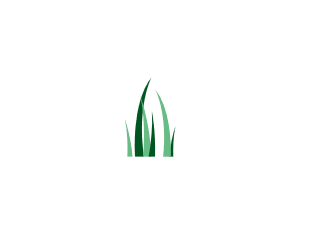 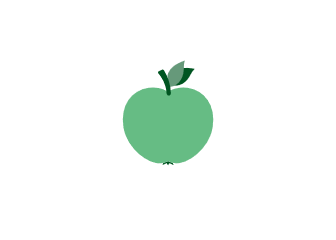 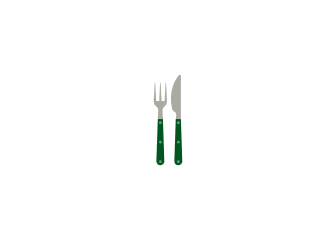 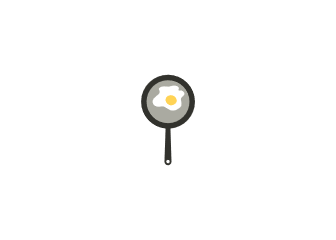 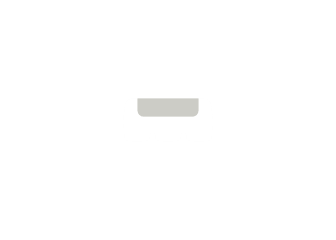 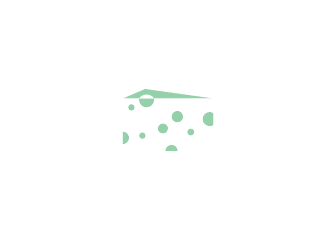 Ikon oversigt - farvet baggrund
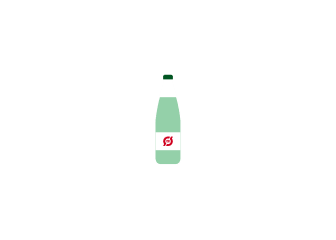 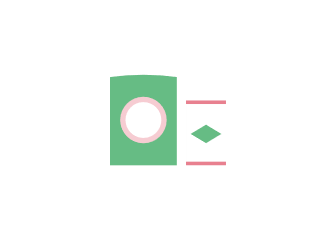 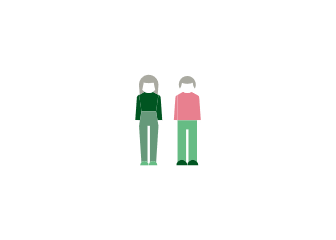 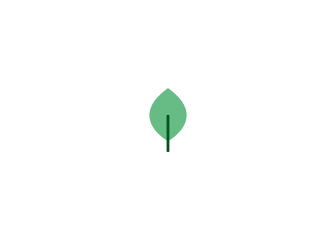 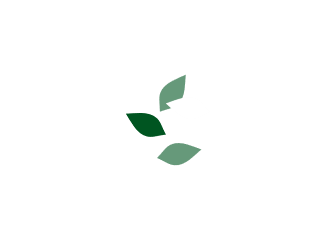 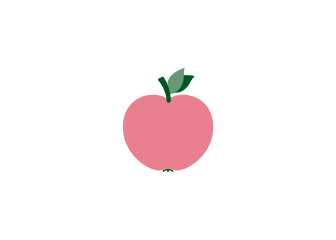 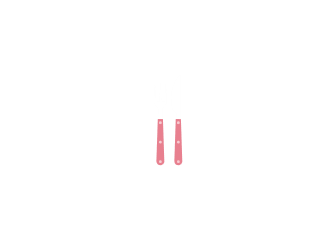 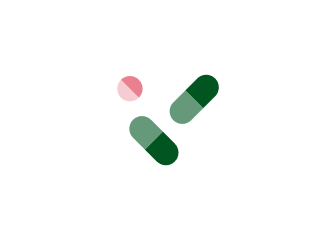 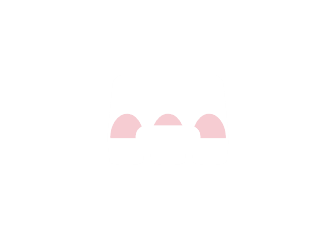 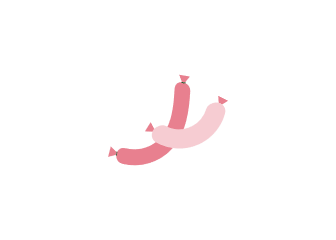 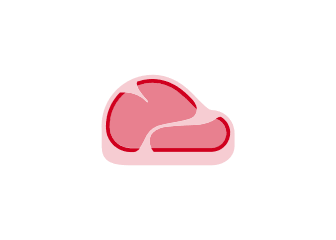 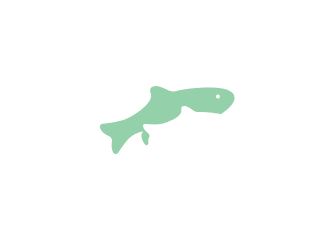 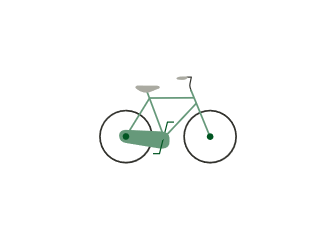 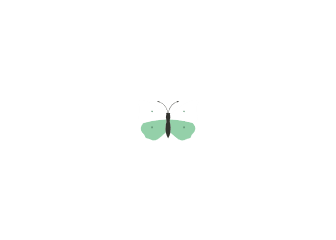 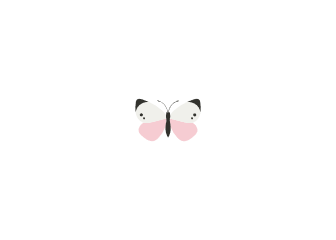 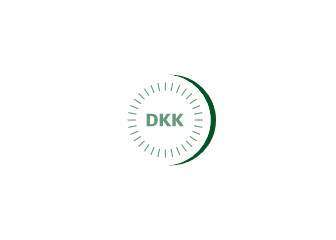 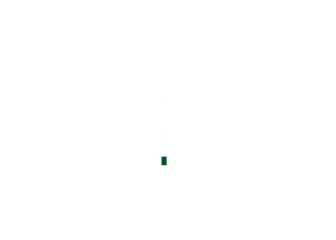 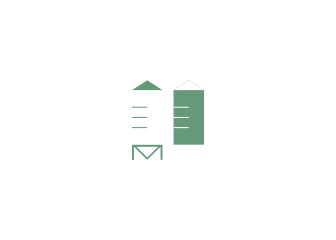 Ikon oversigt - farvet baggrund
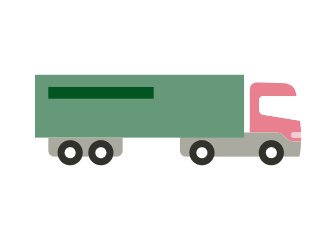 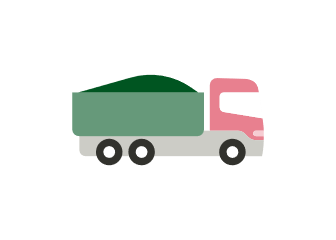 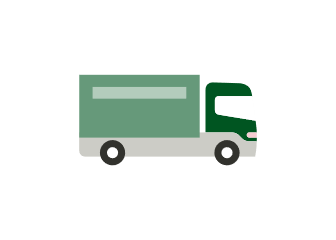 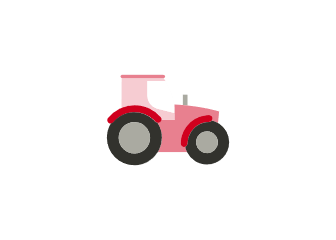 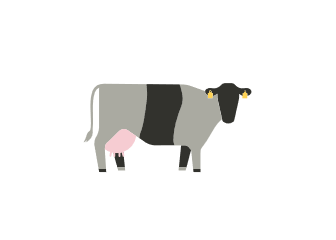 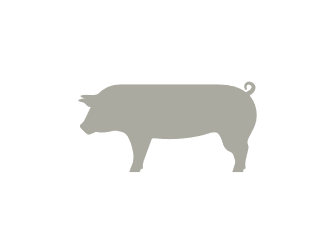 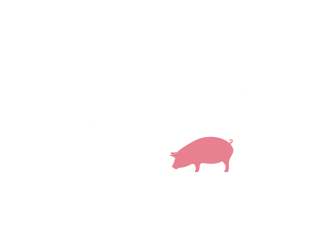 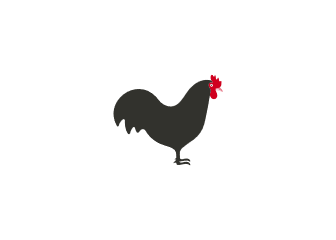 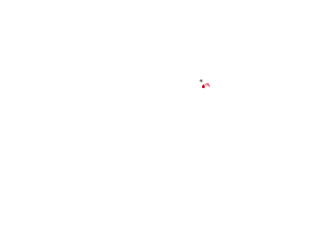 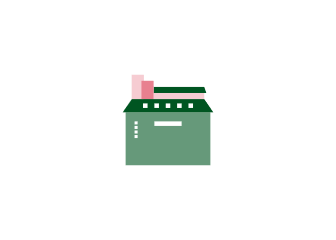 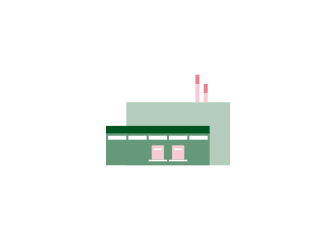 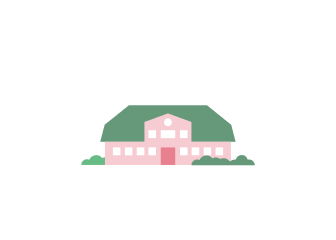 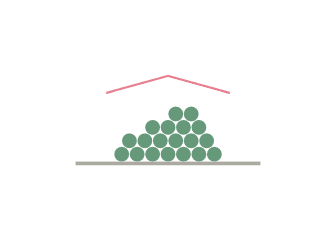 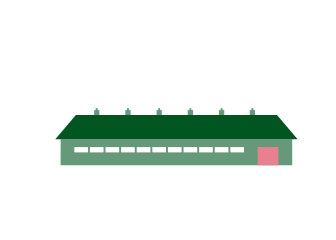 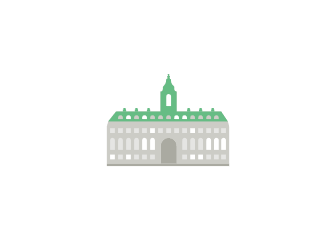 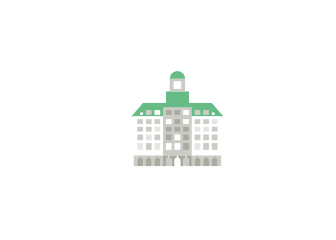 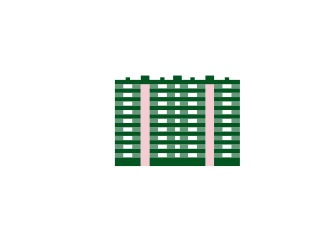 Ikon oversigt - kontur
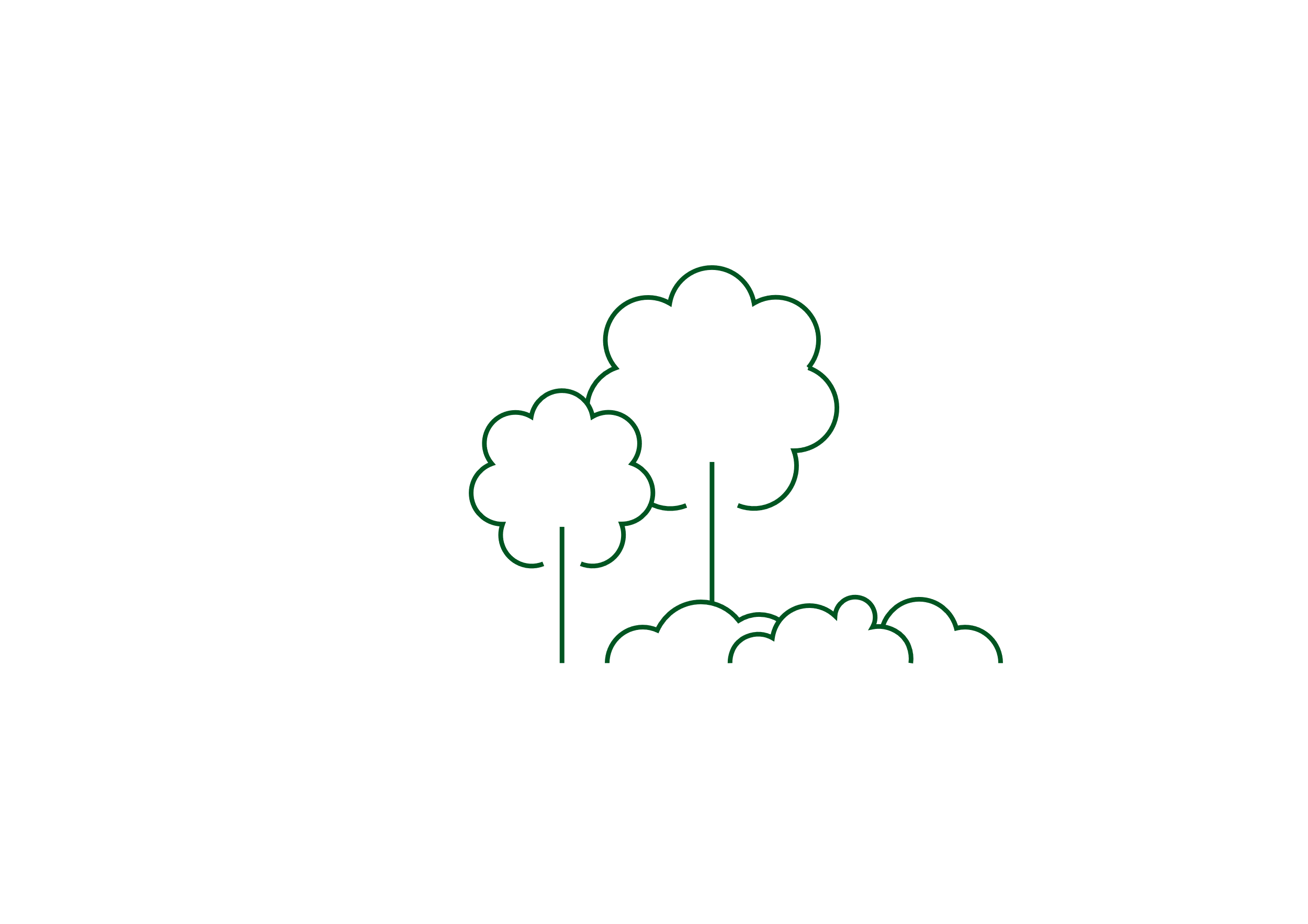 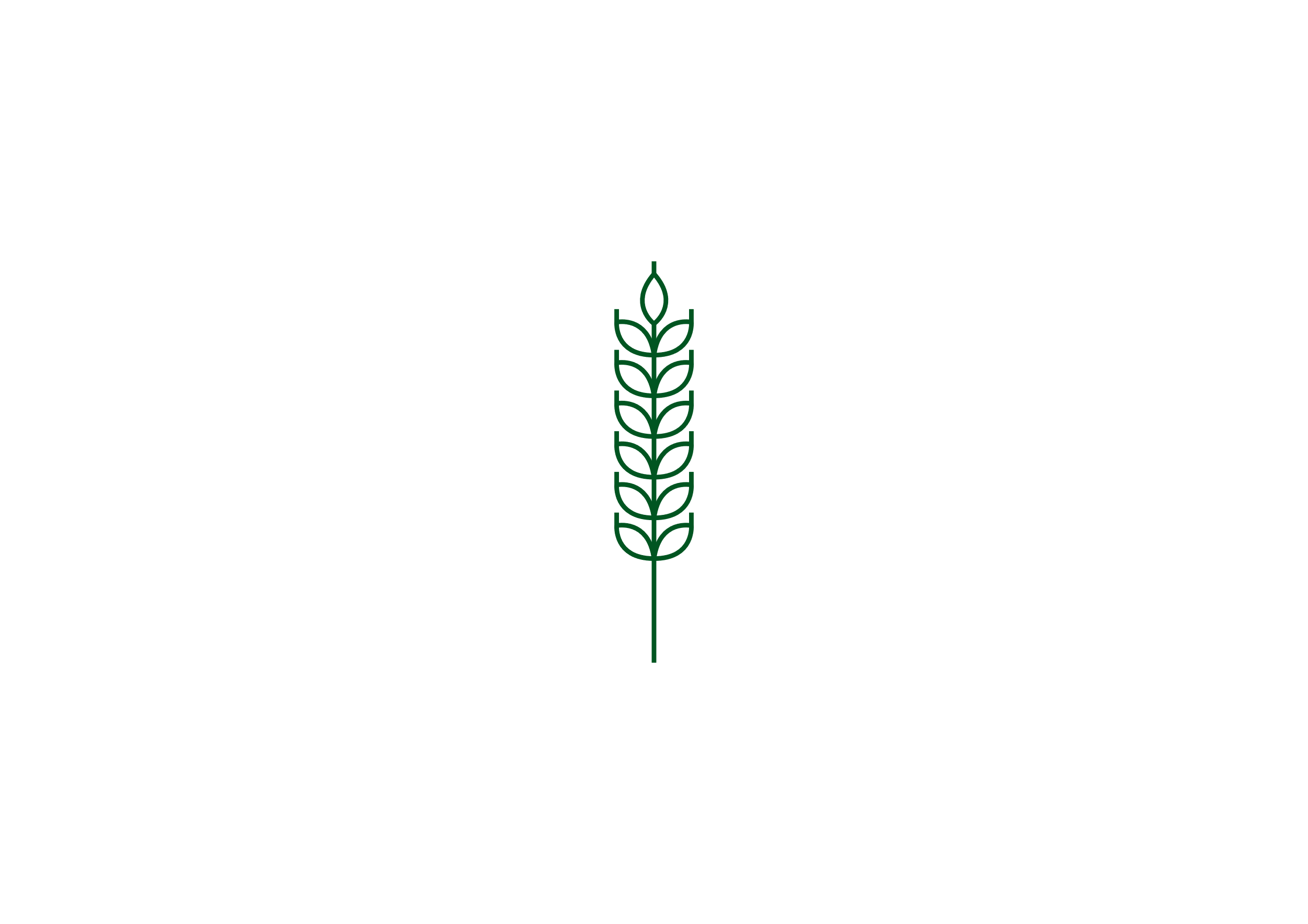 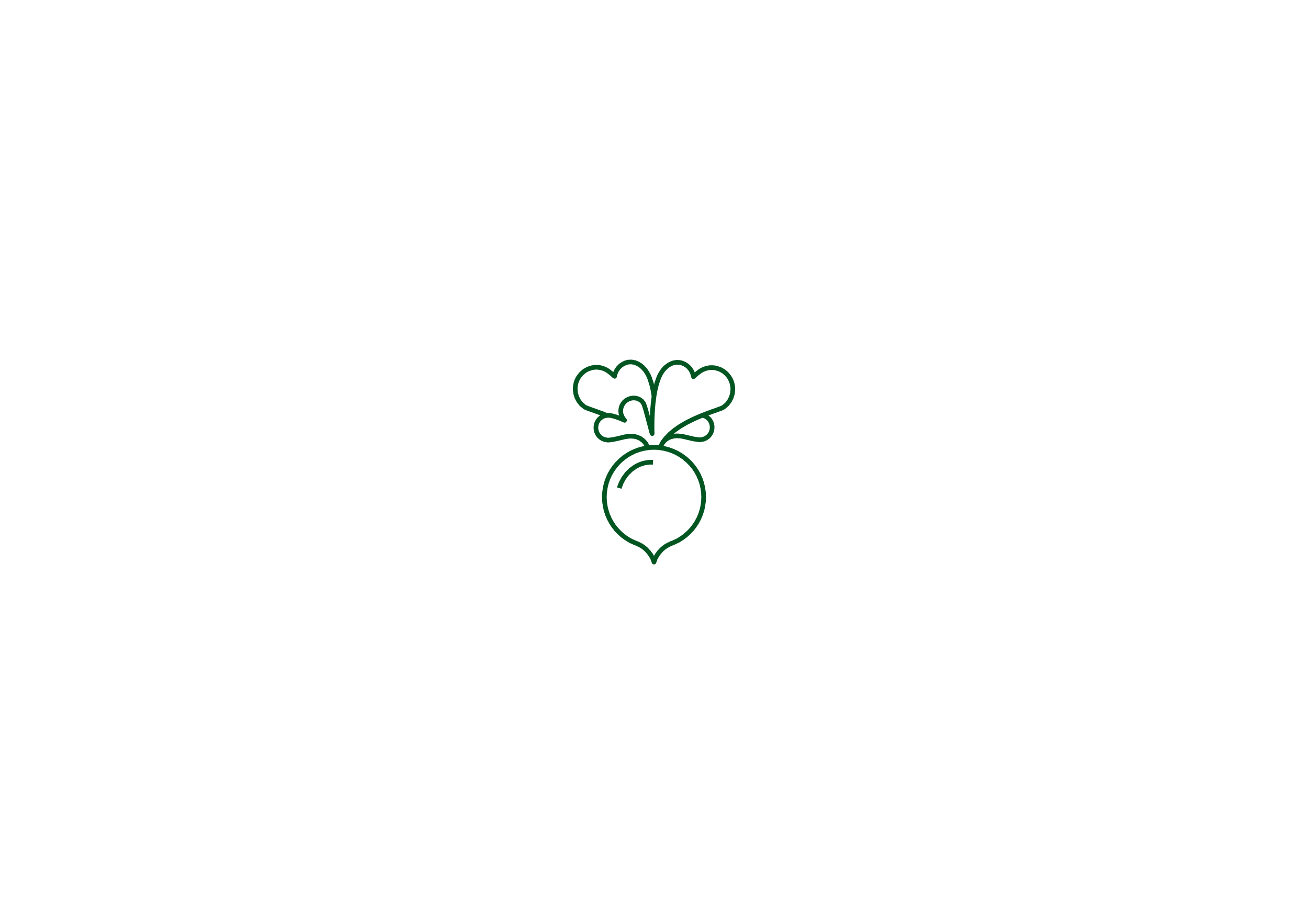 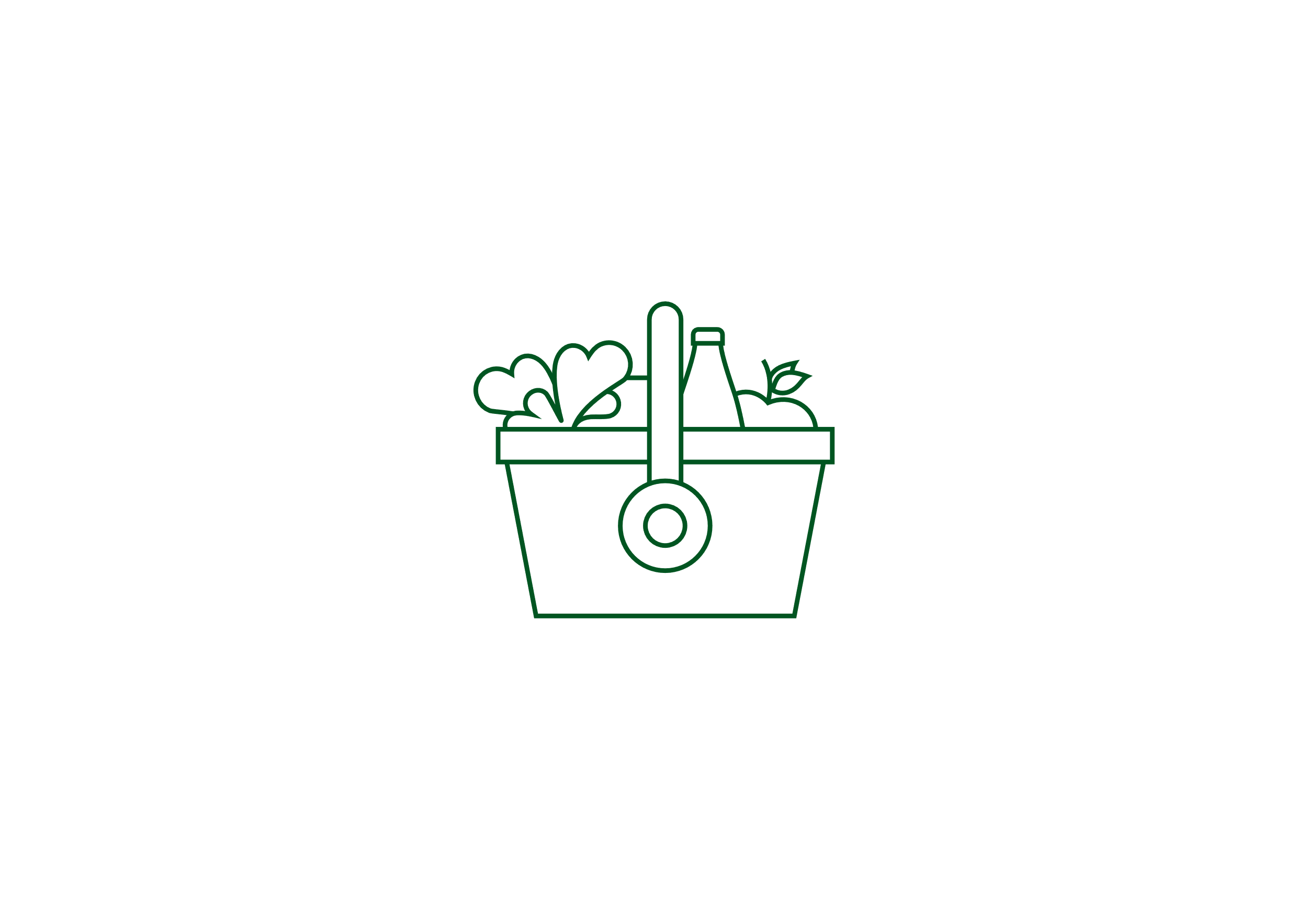 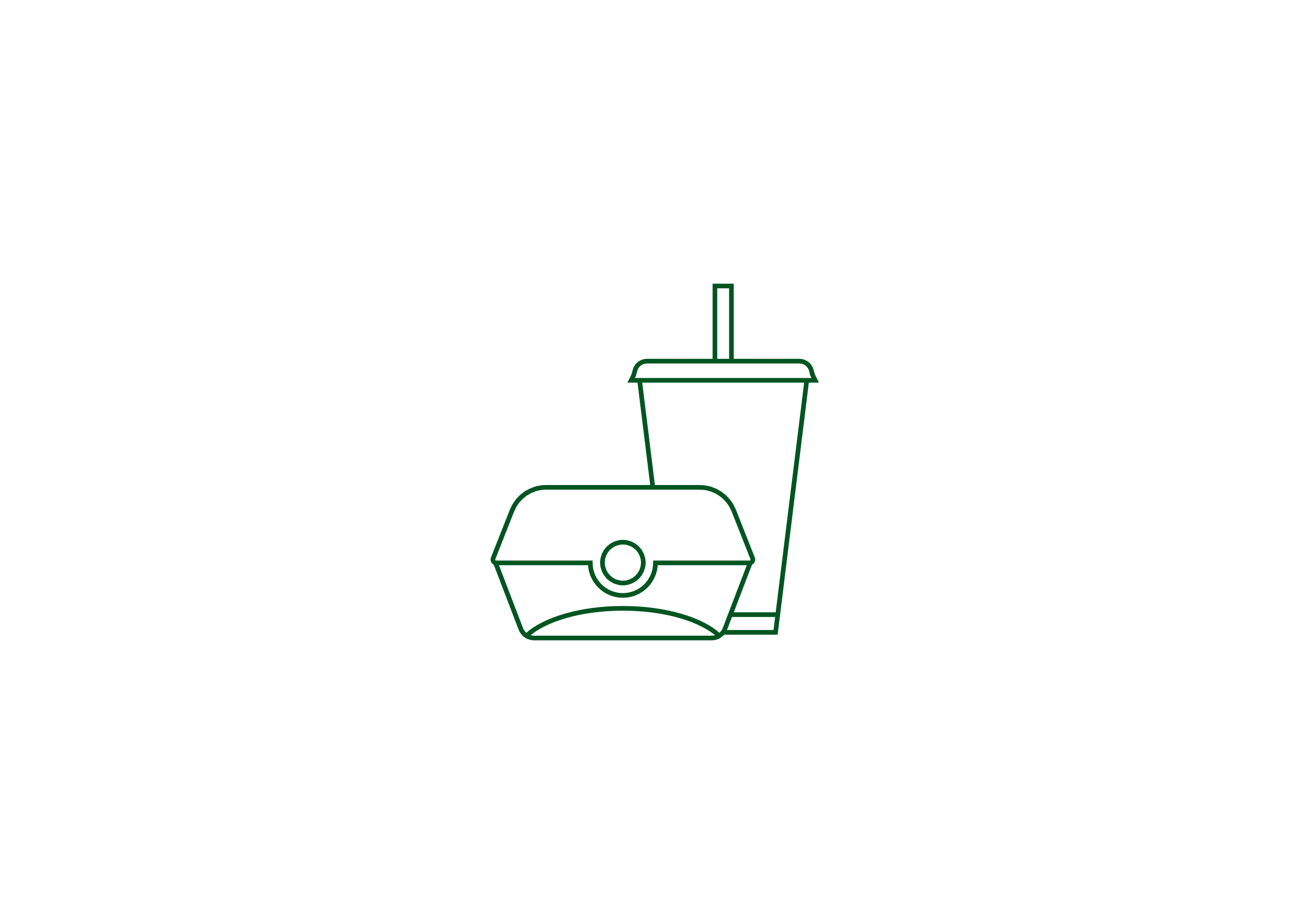 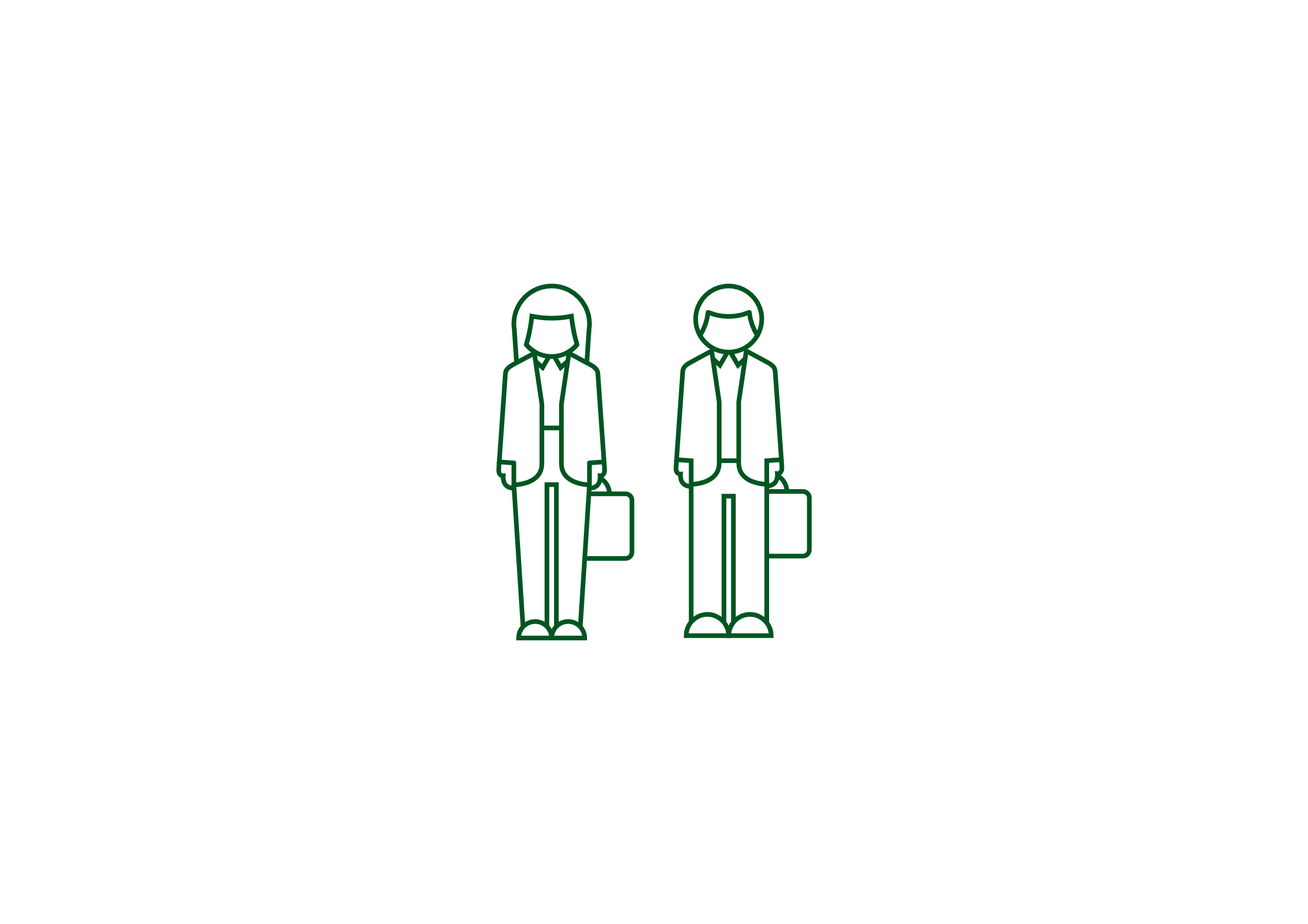 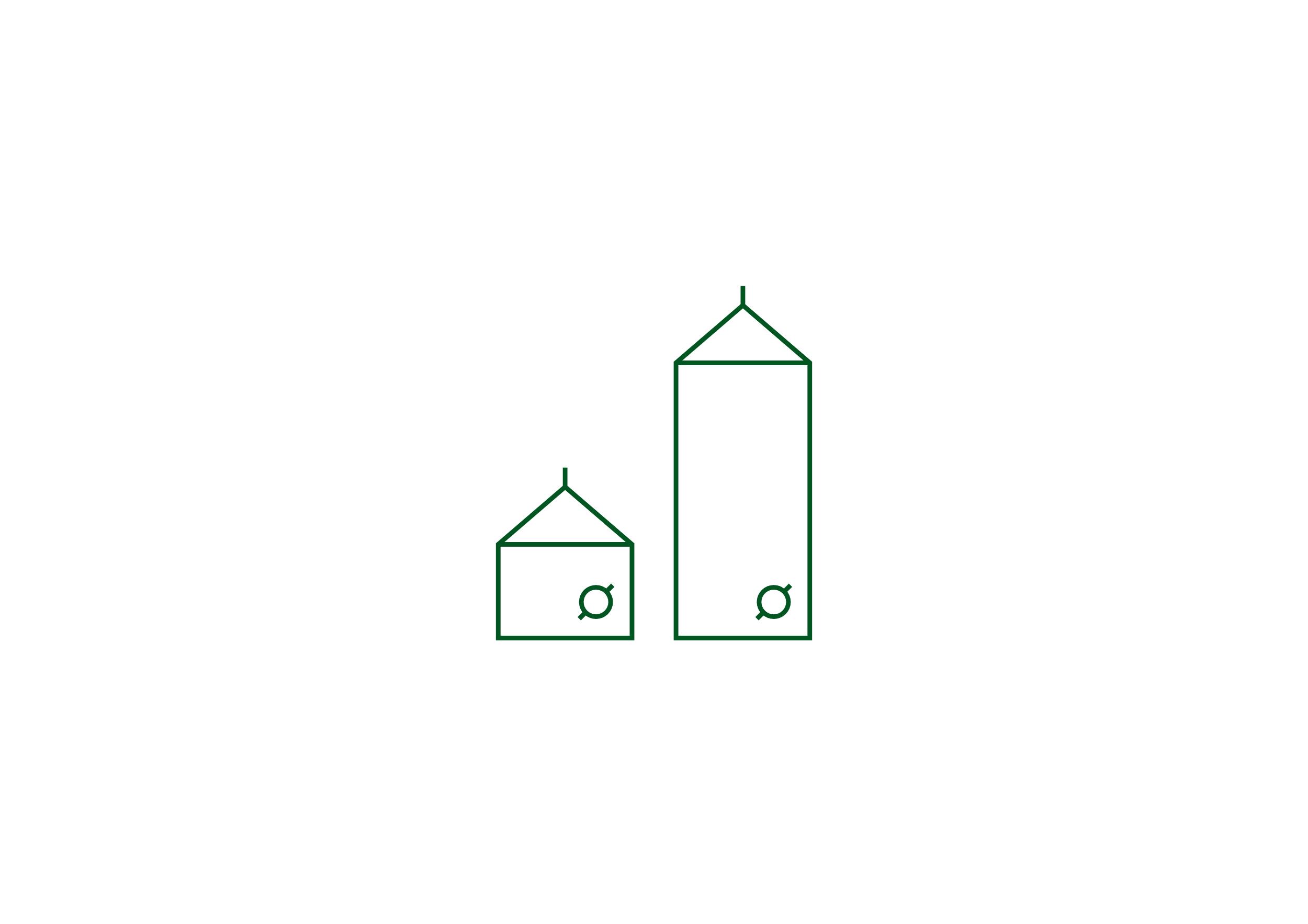 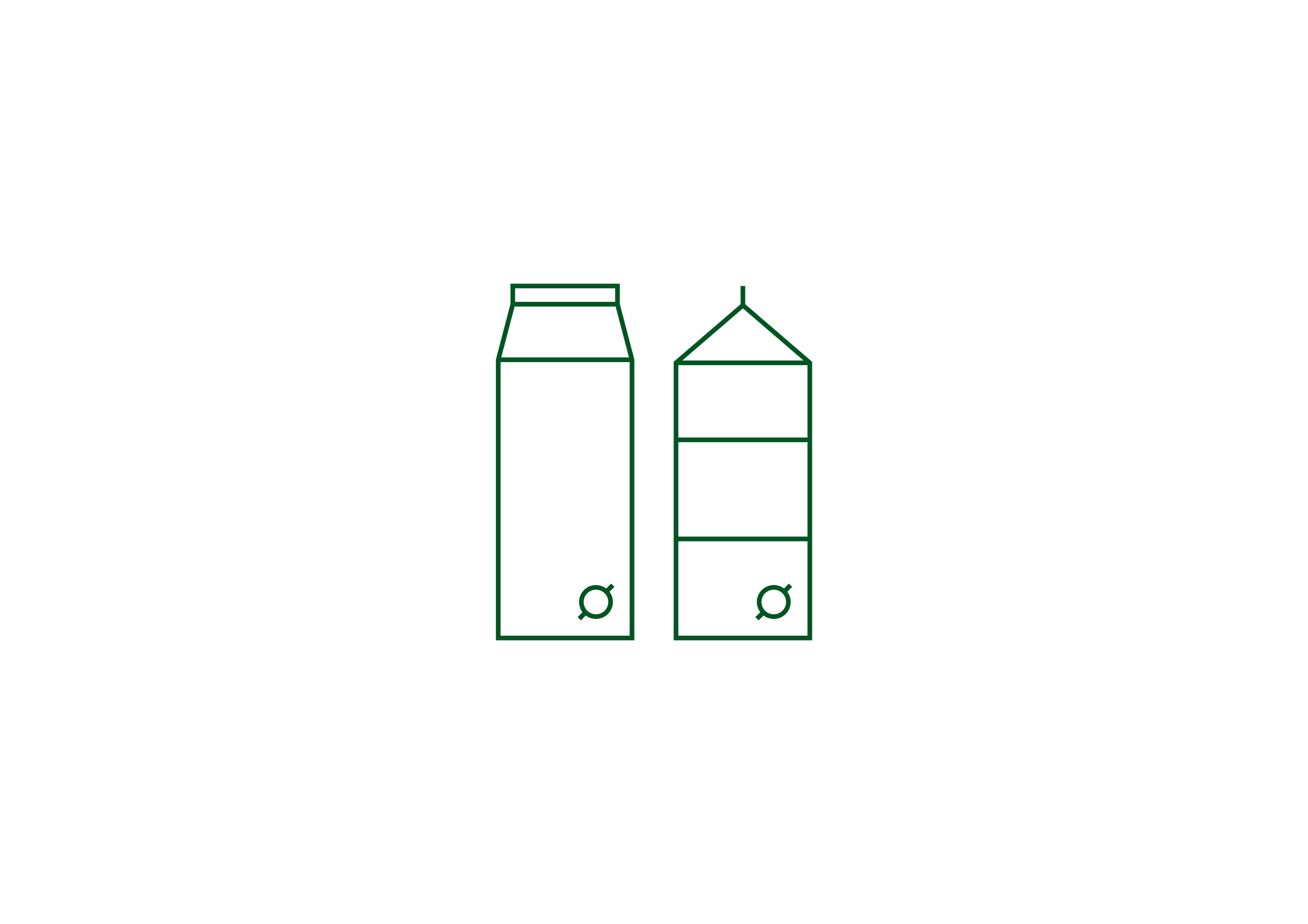 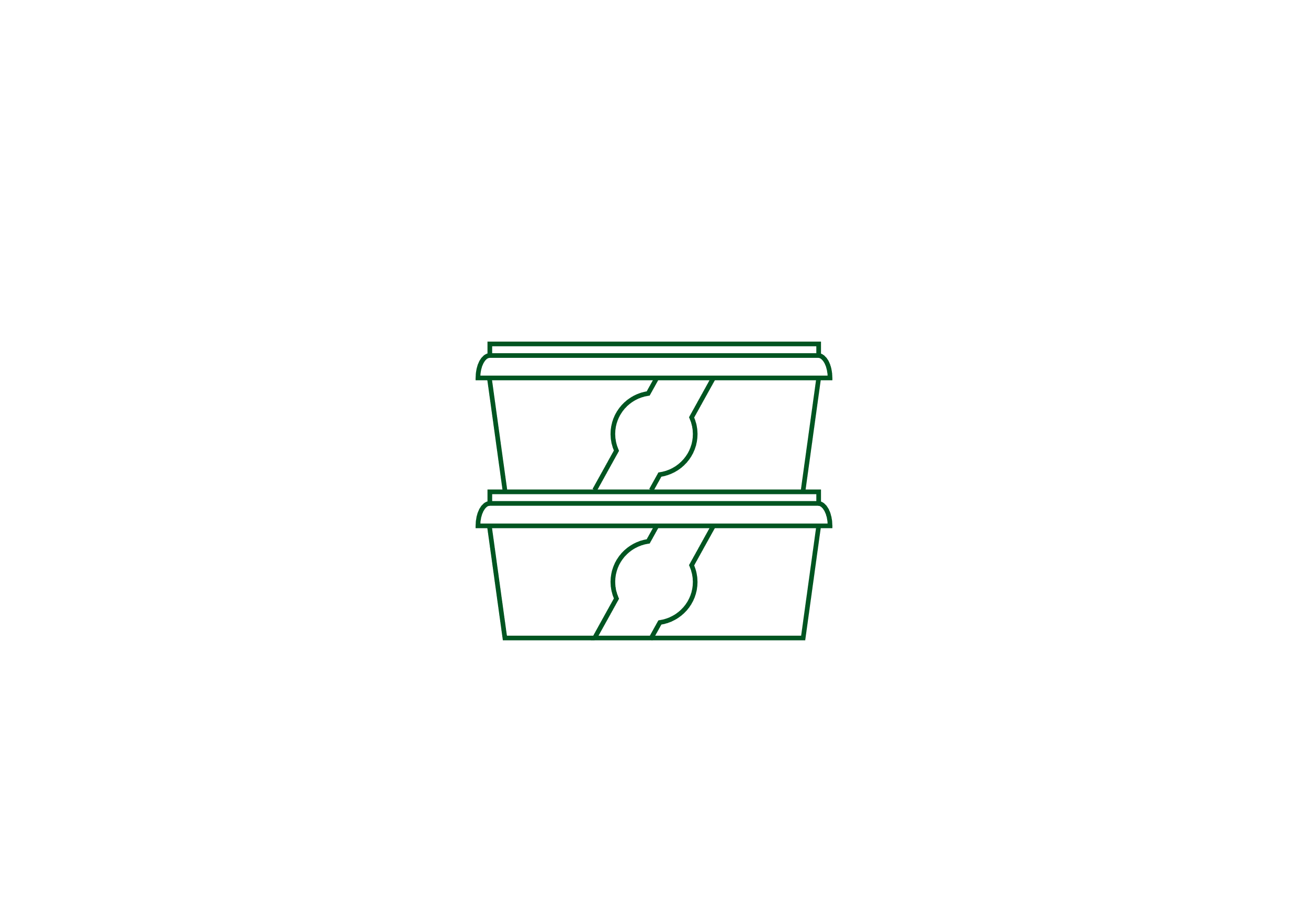 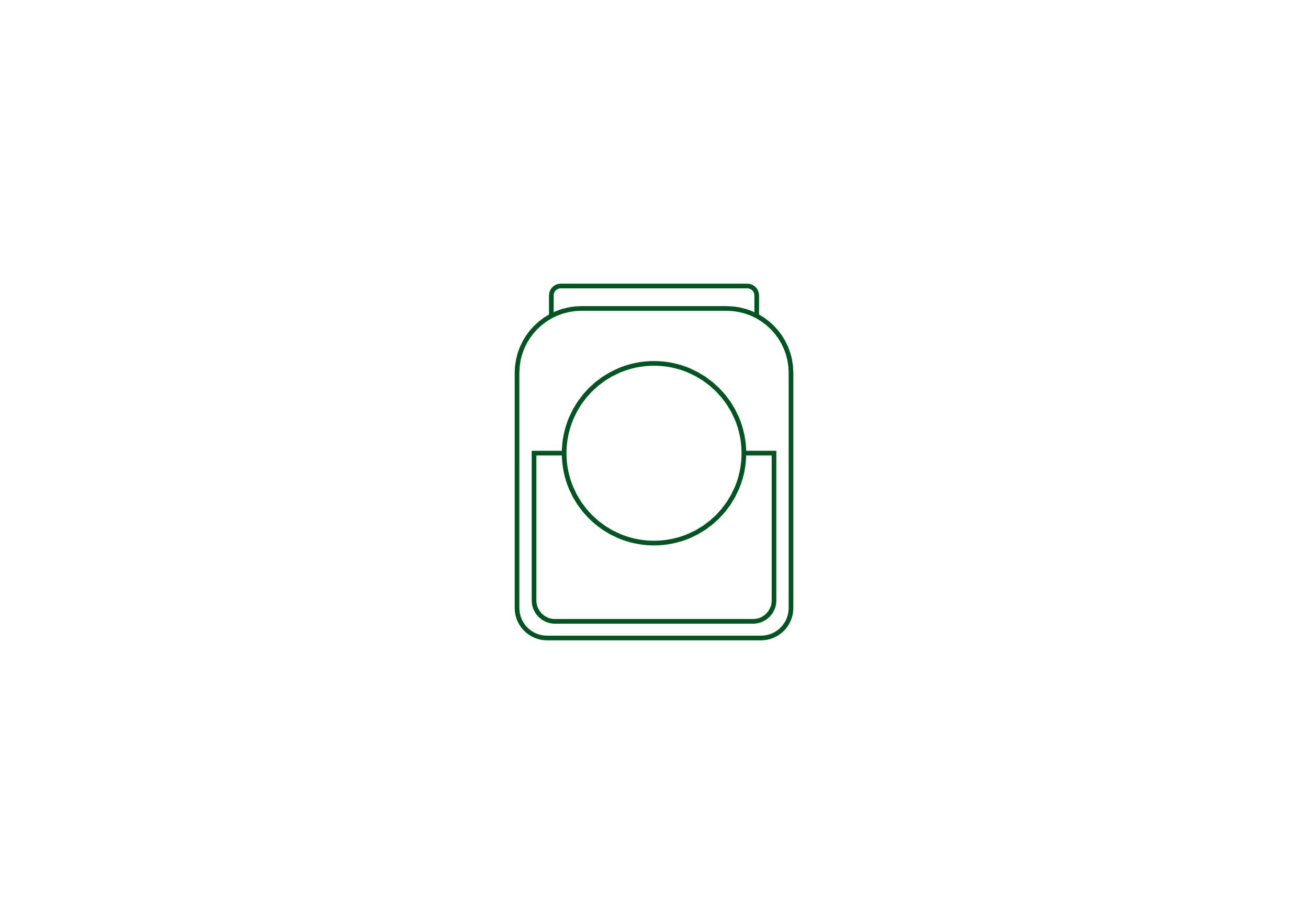 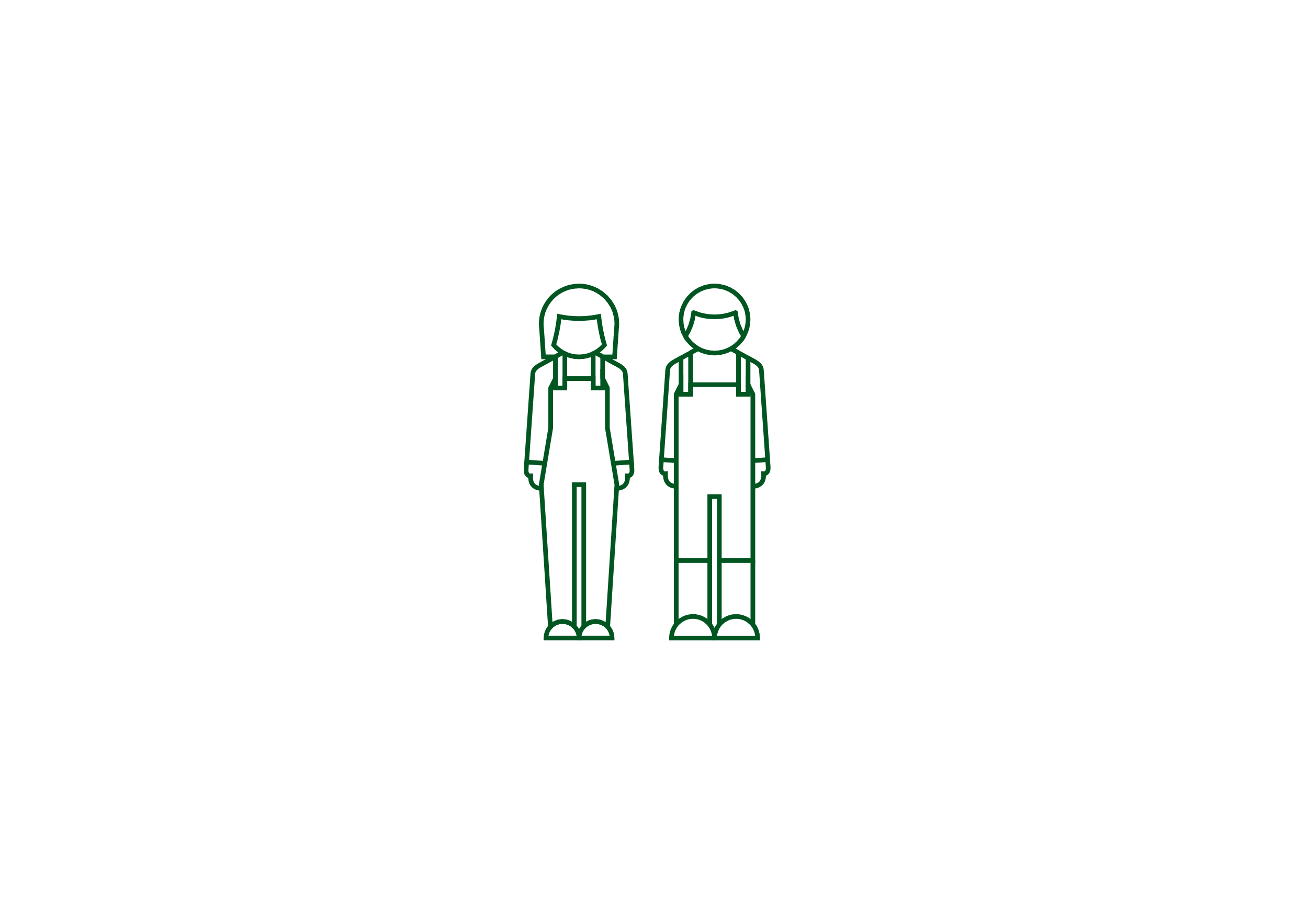 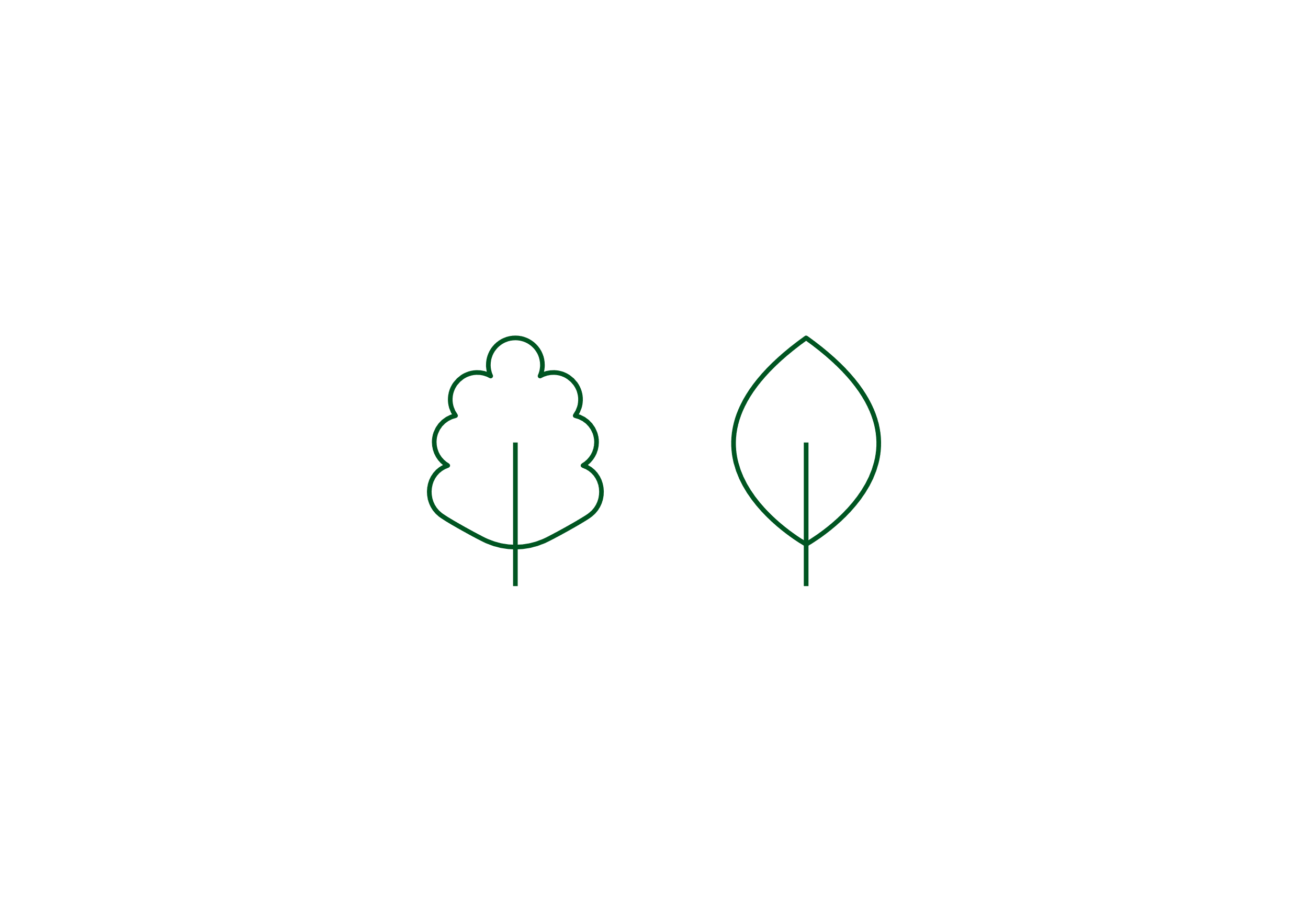 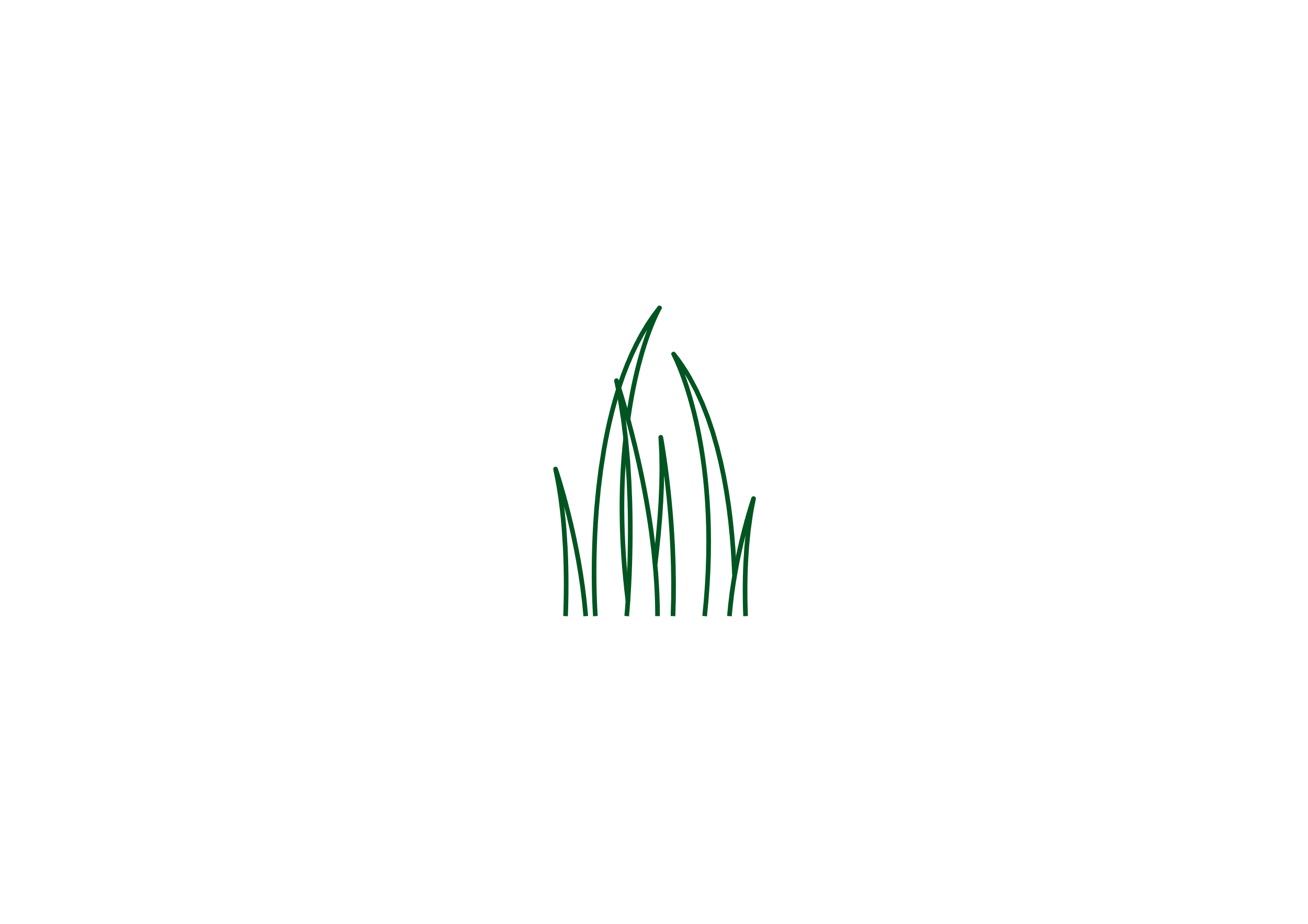 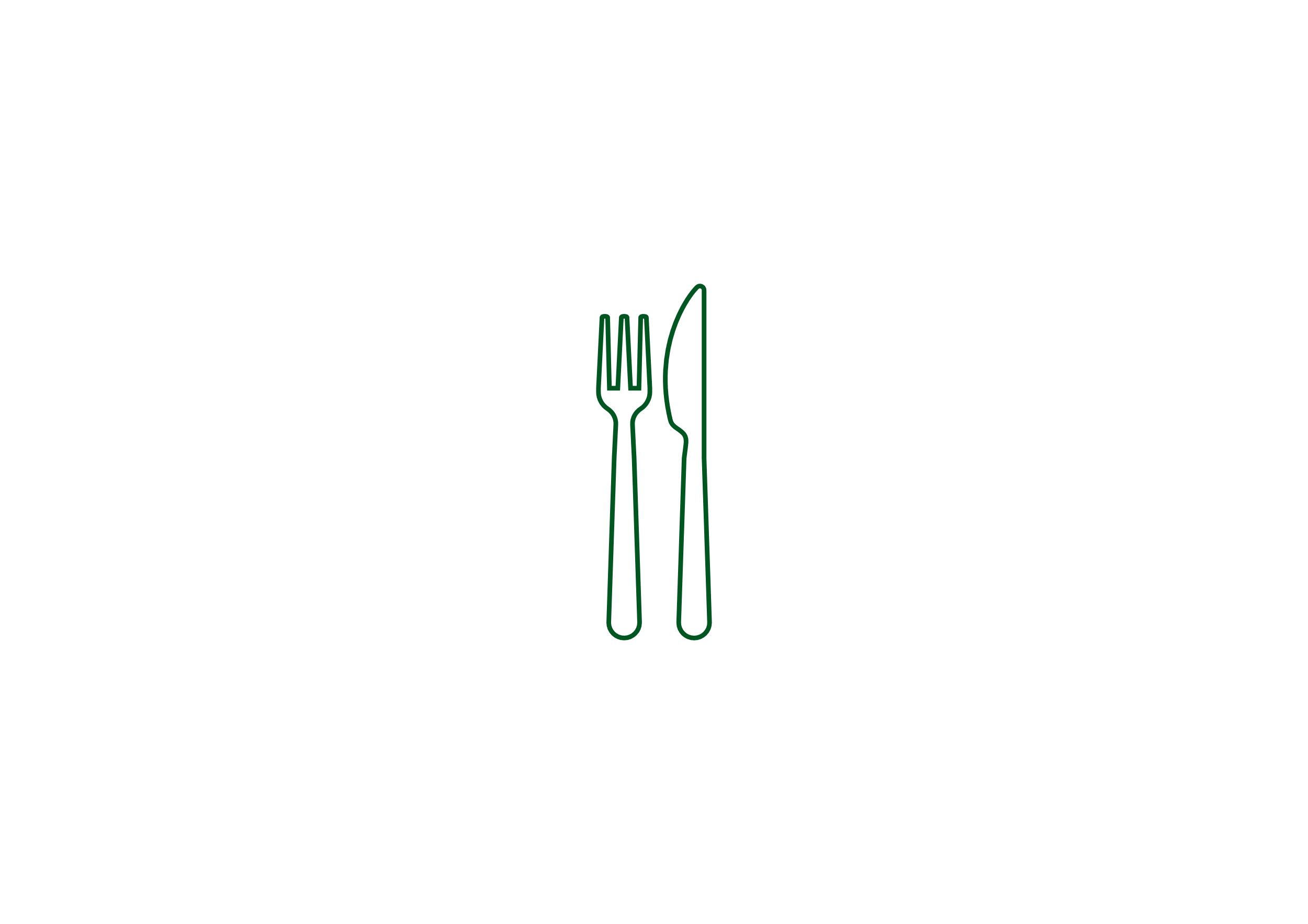 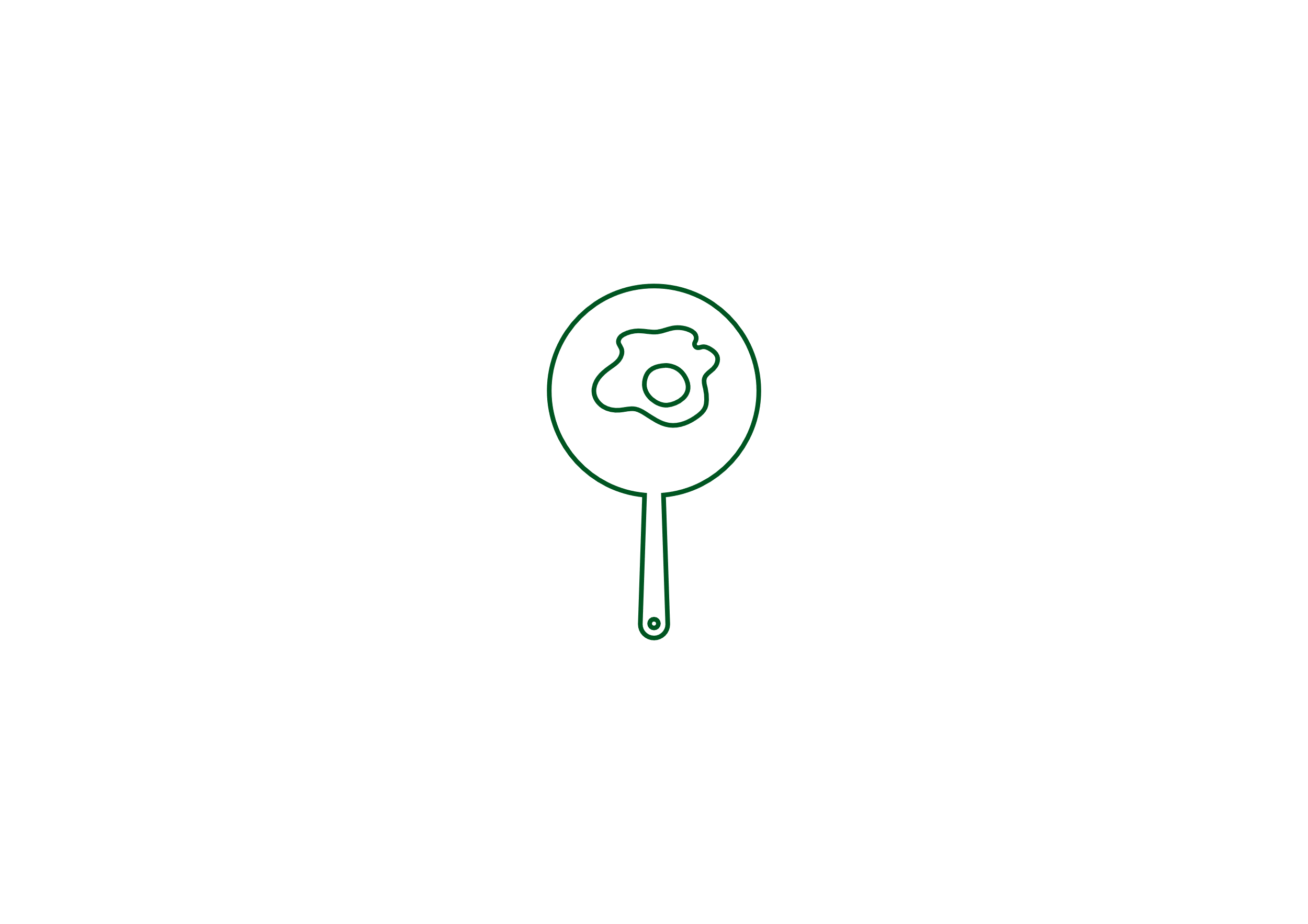 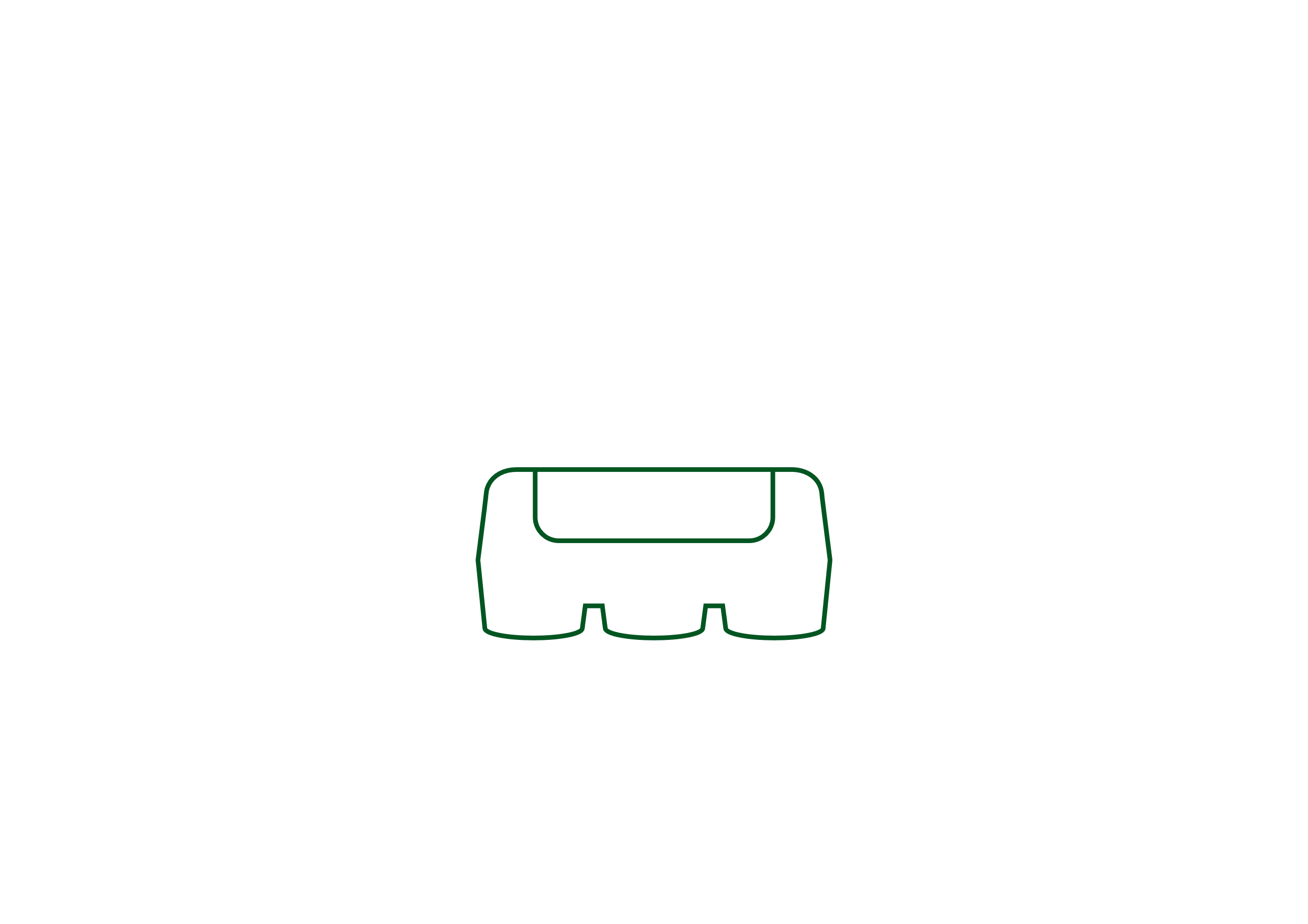 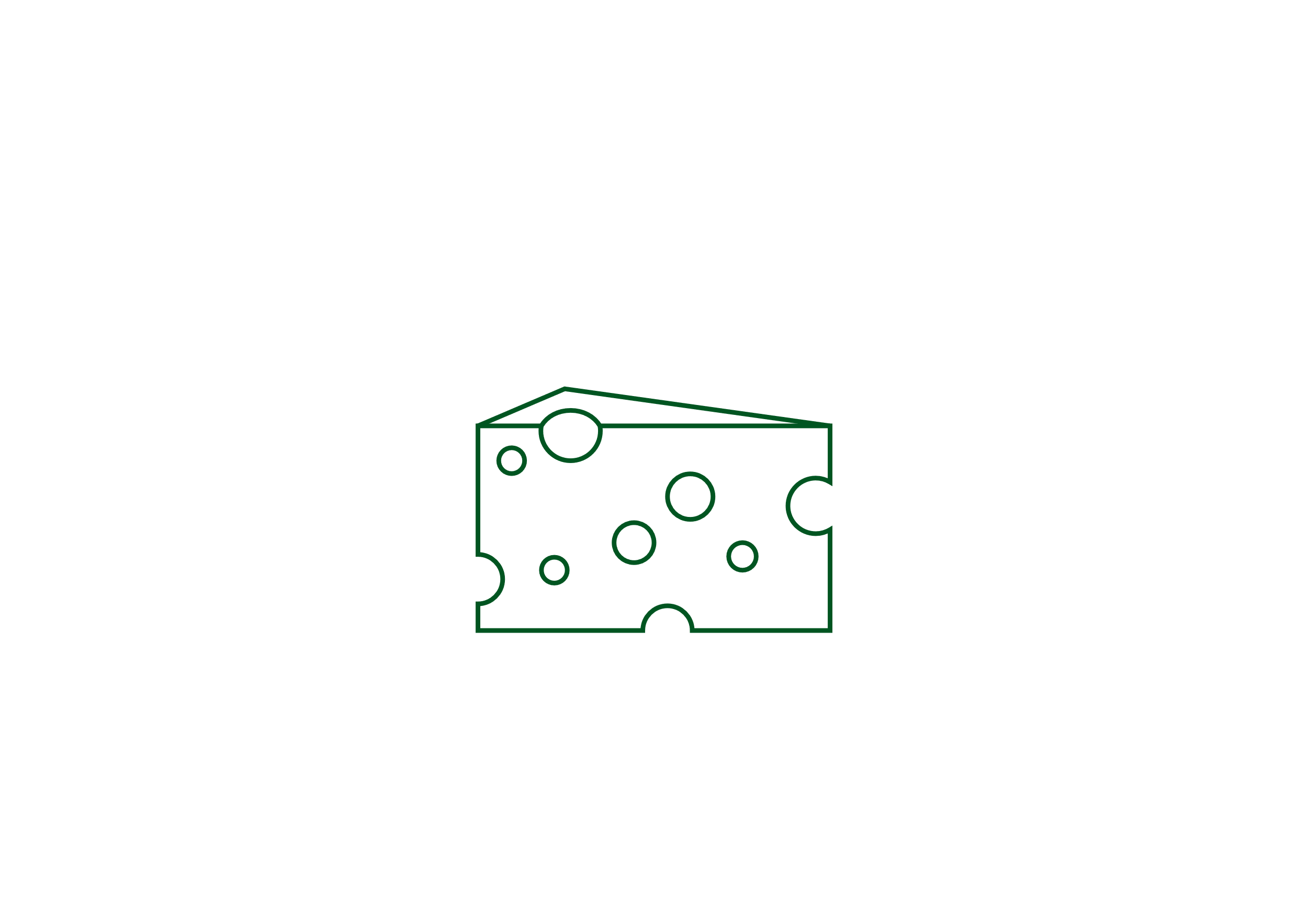 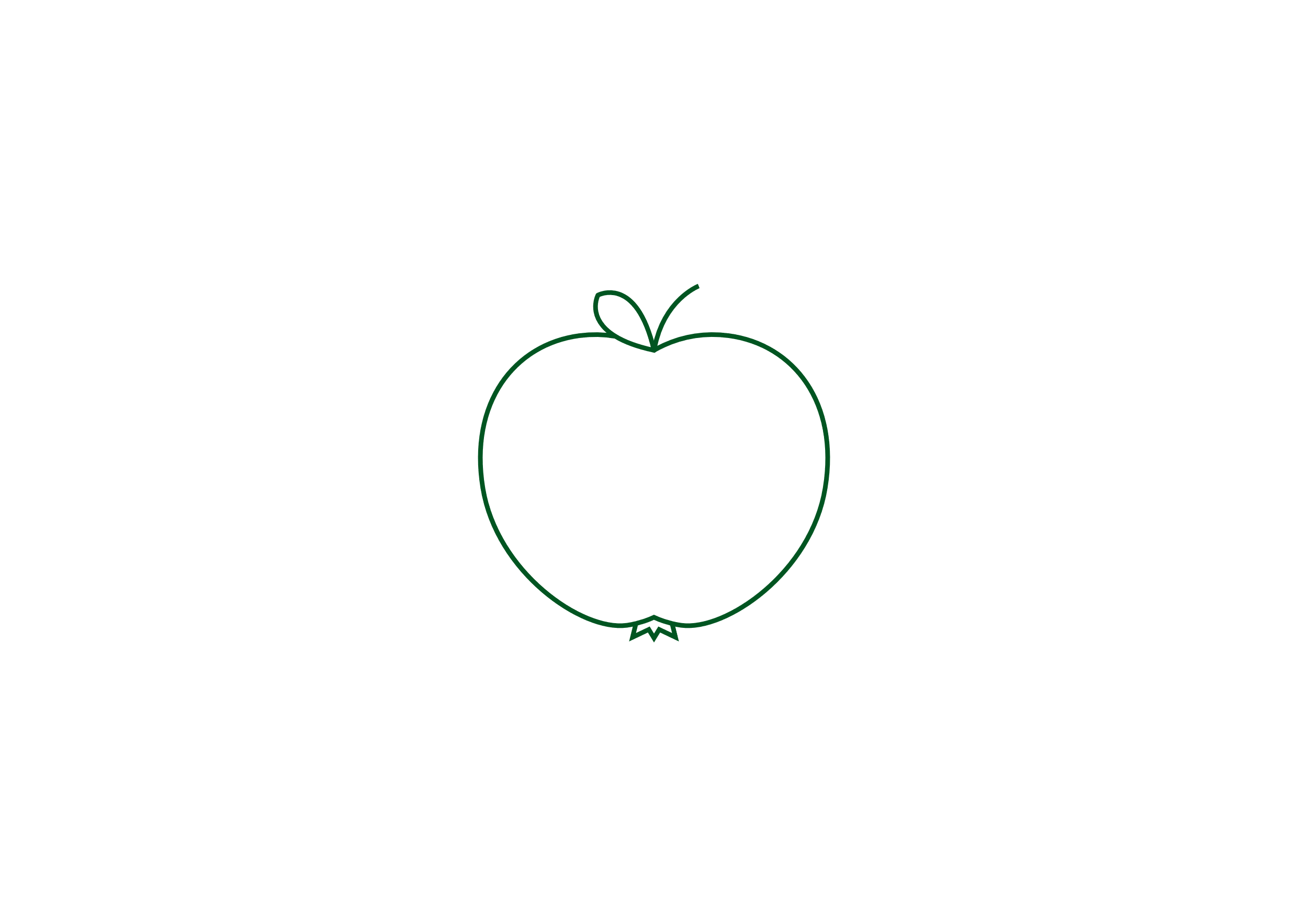 Ikon oversigt - kontur
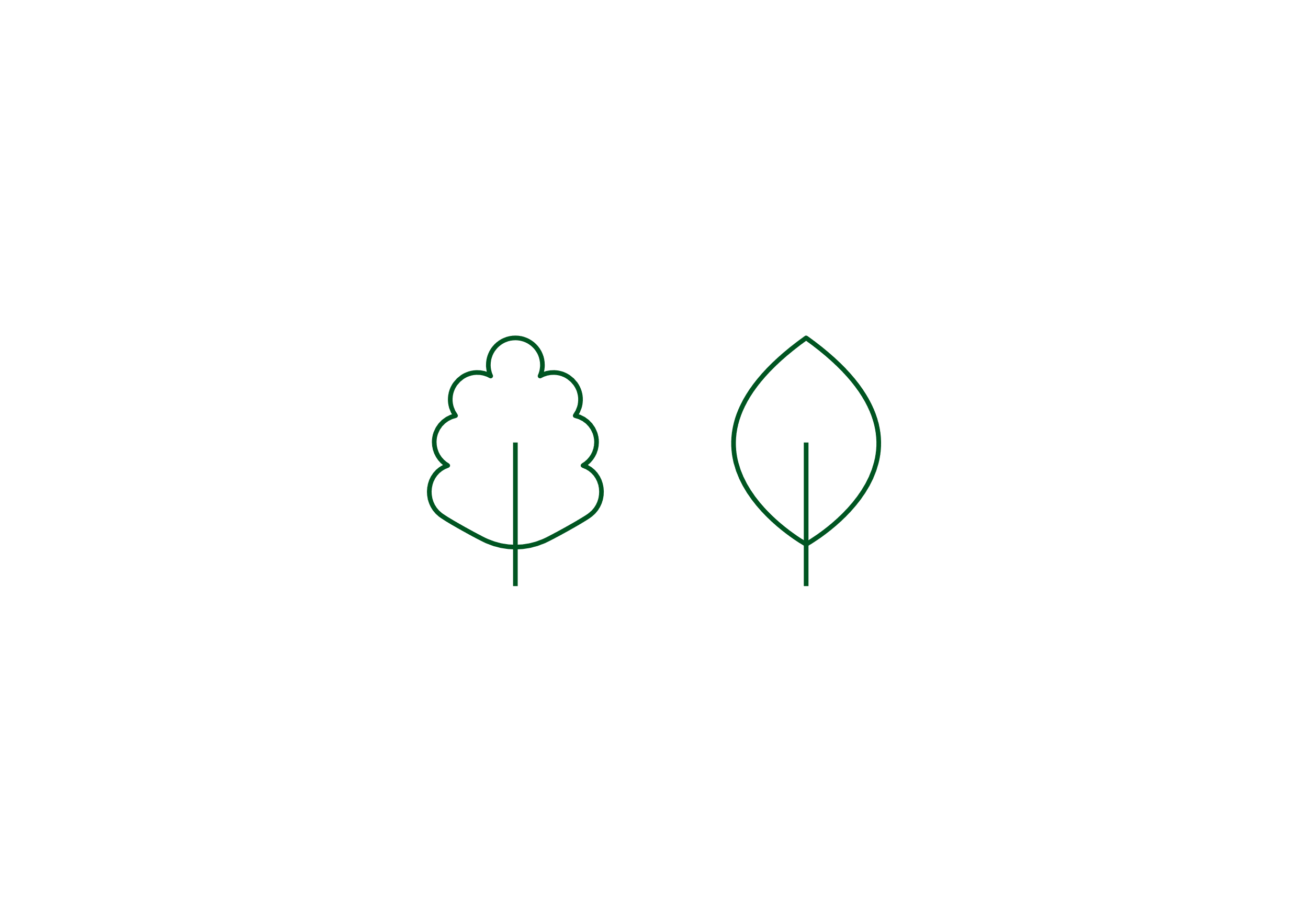 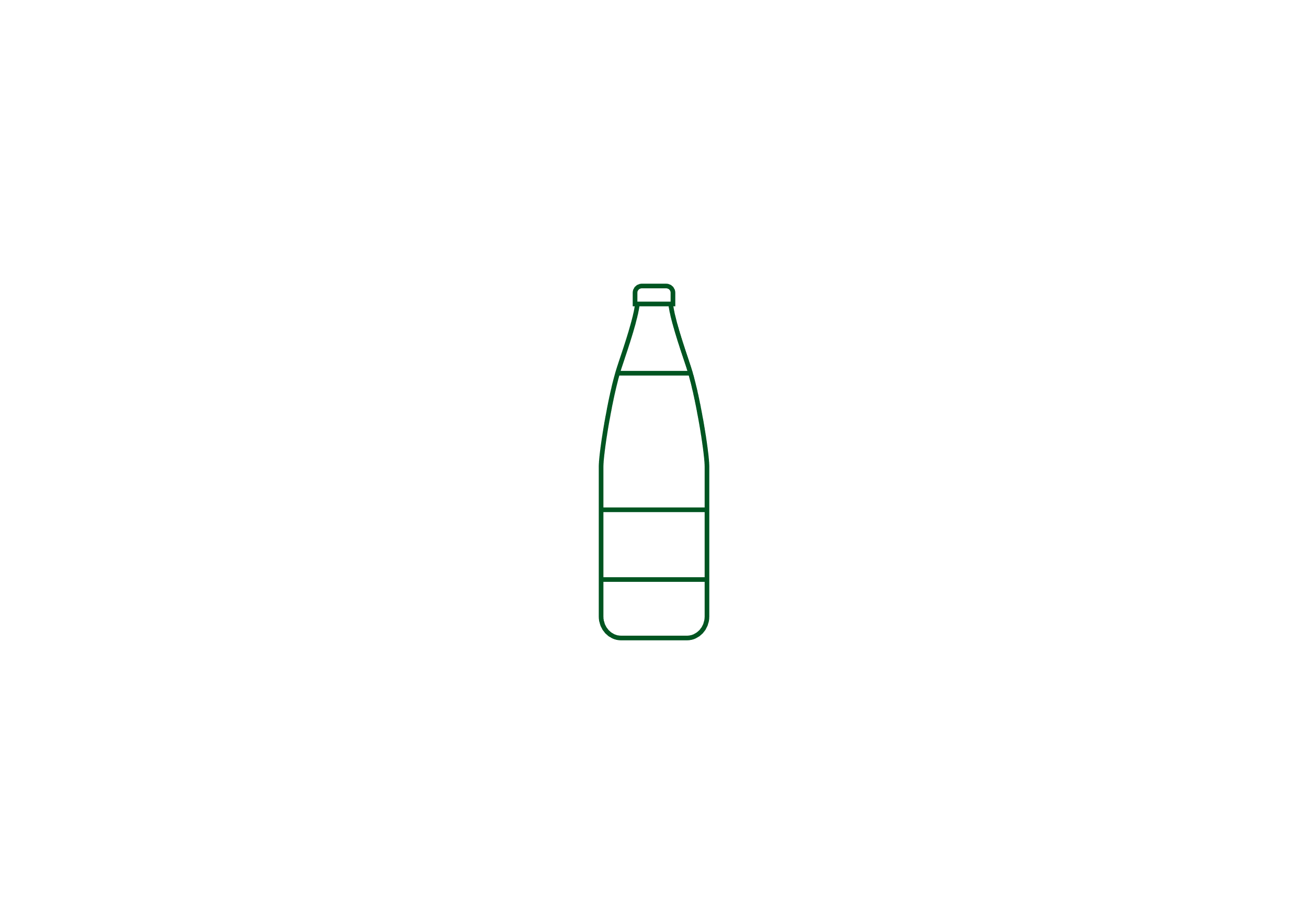 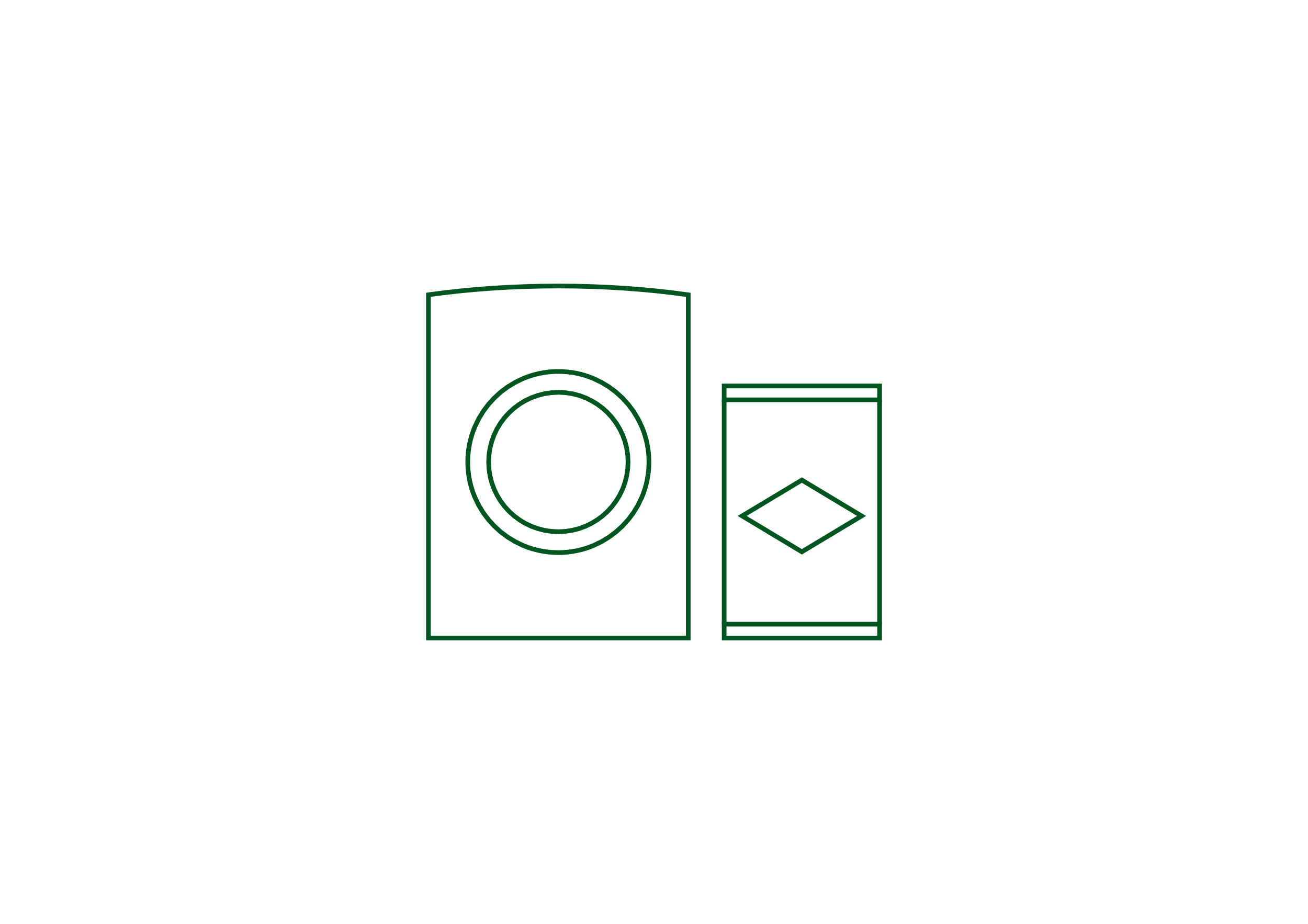 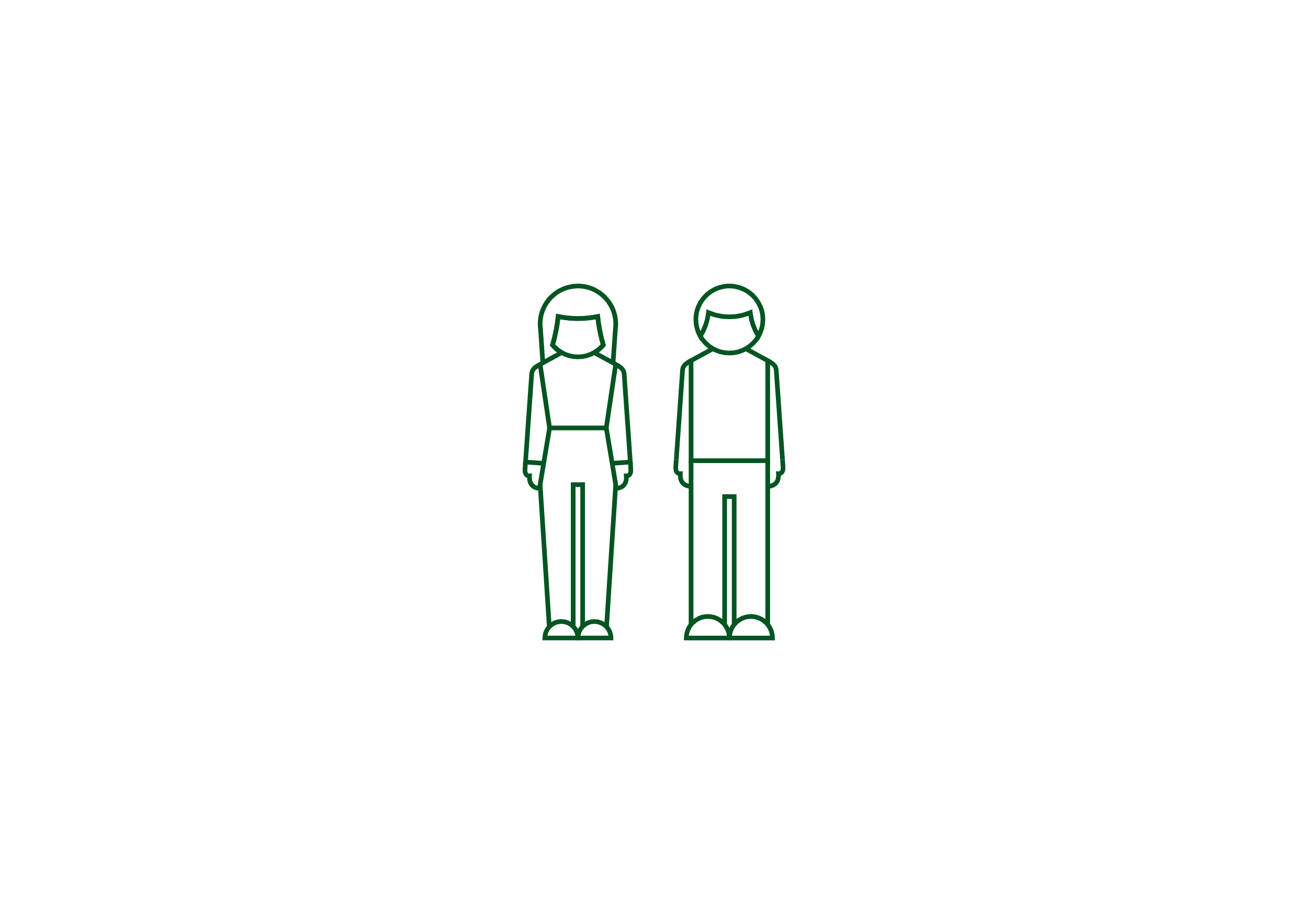 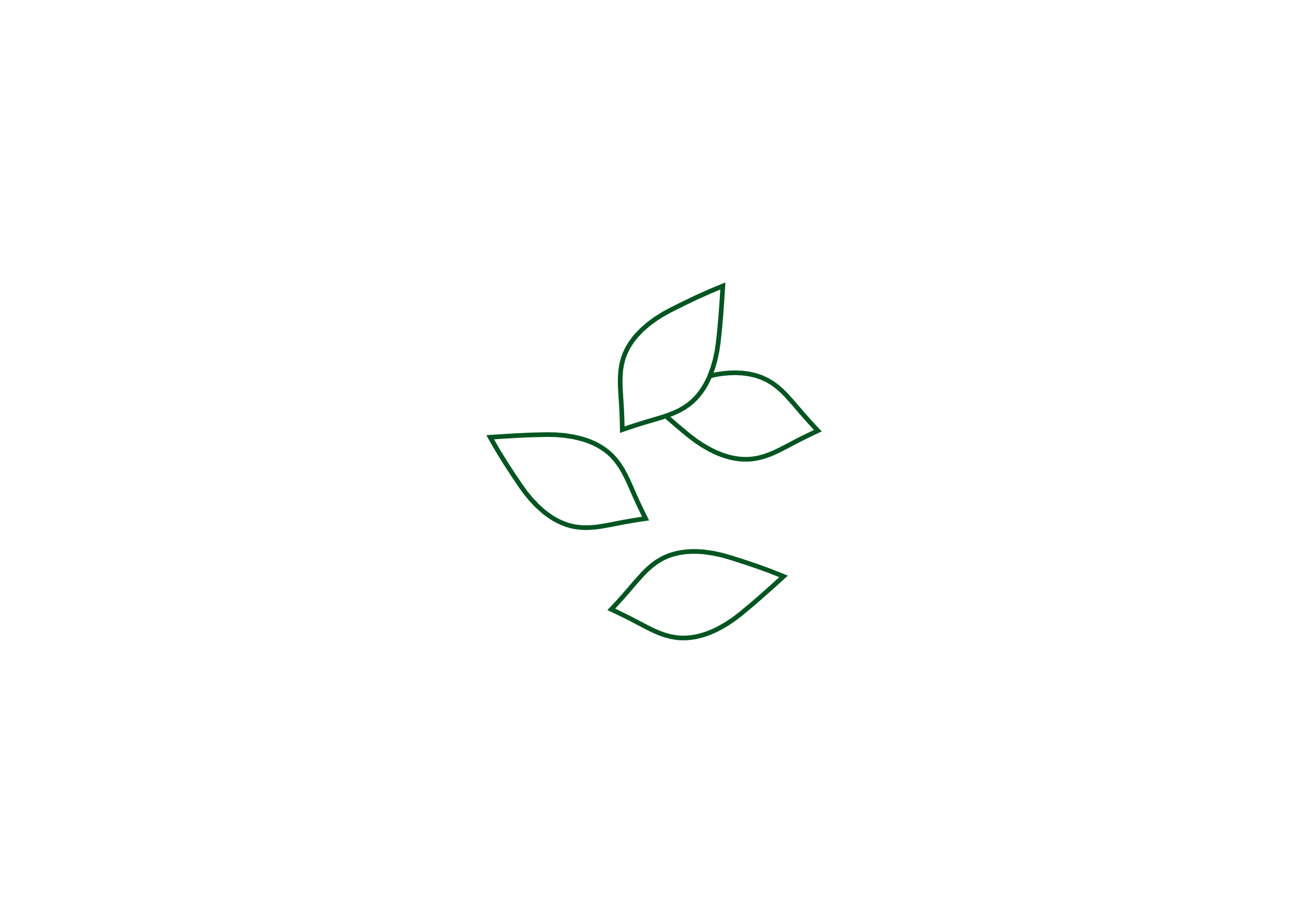 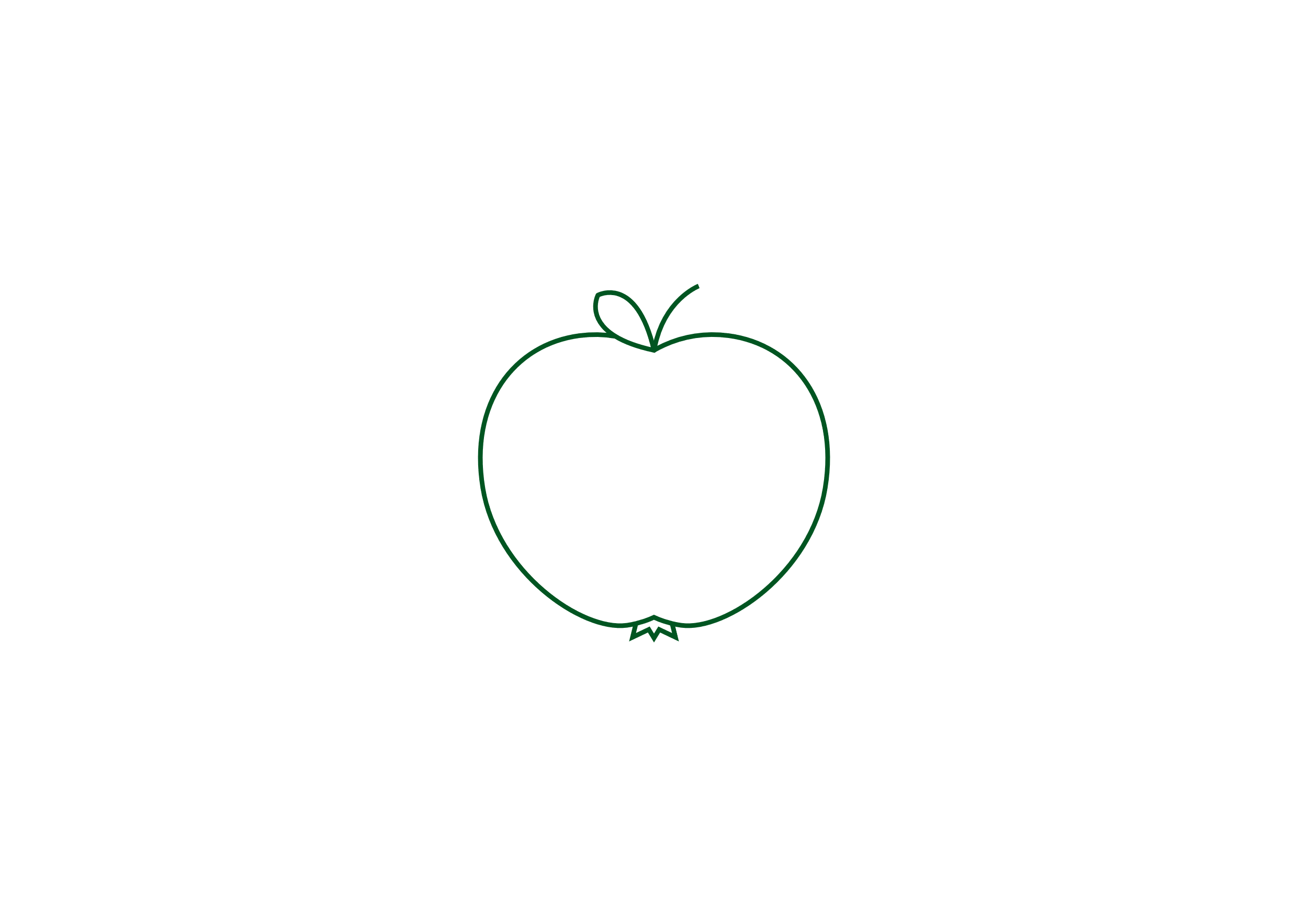 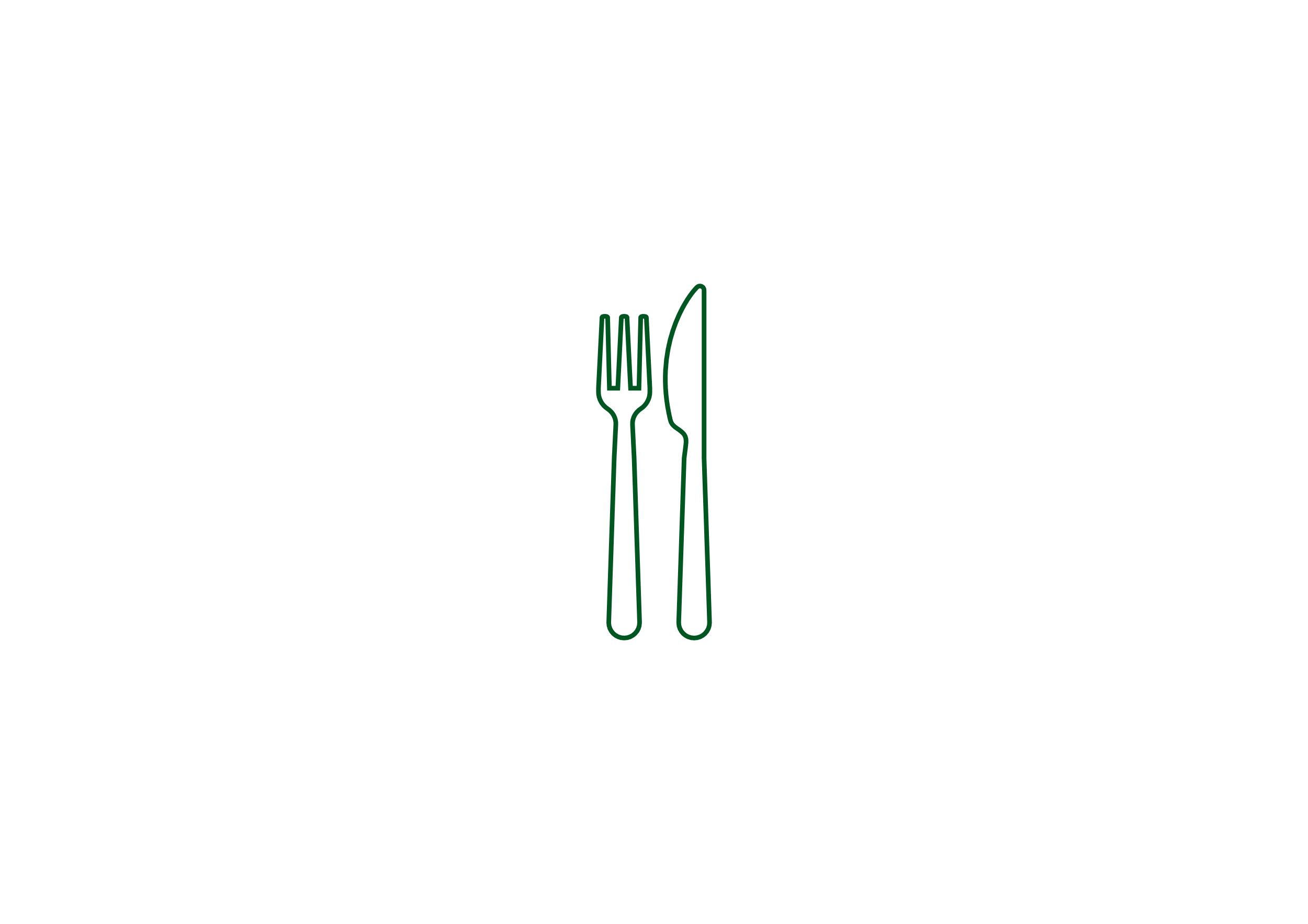 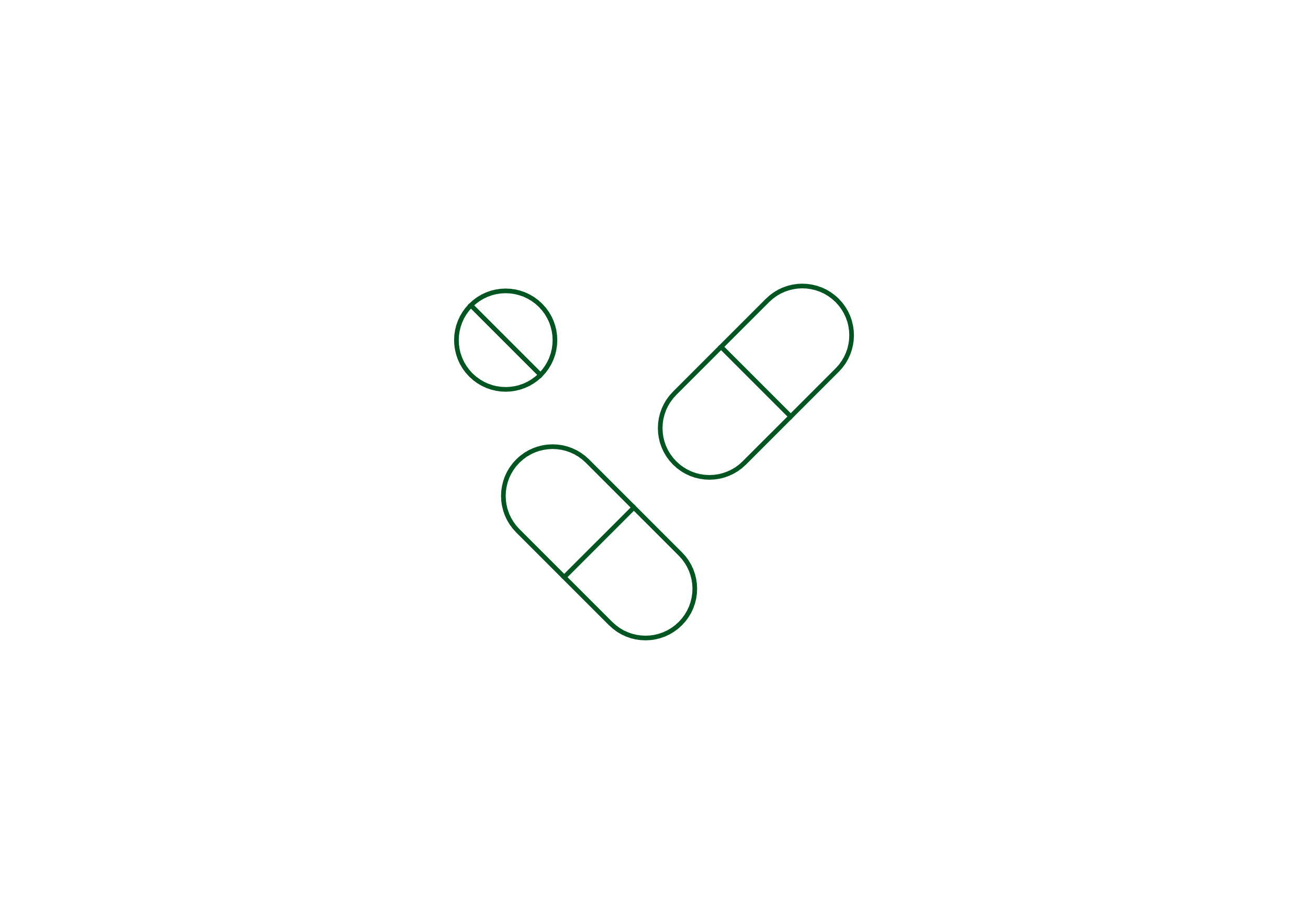 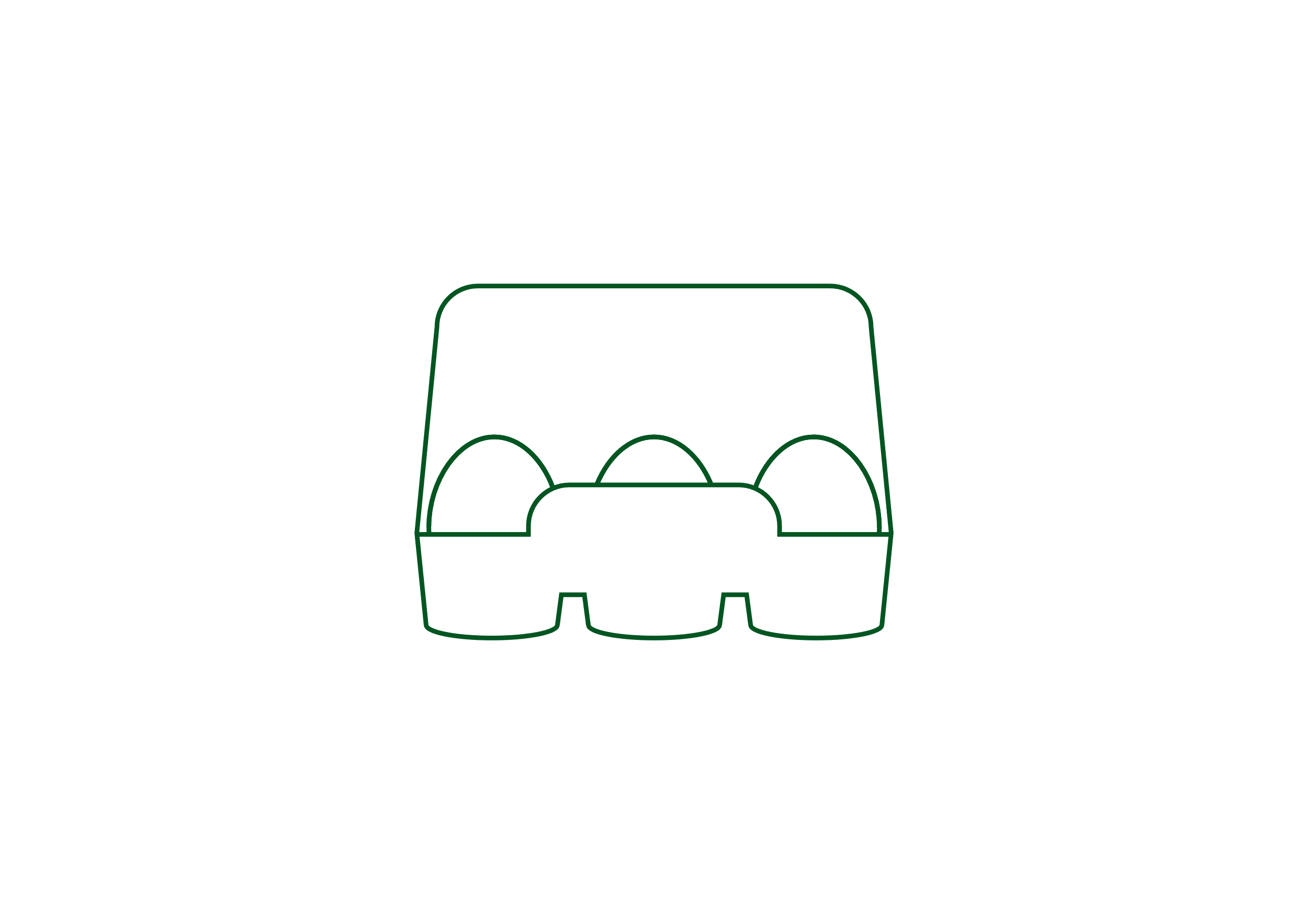 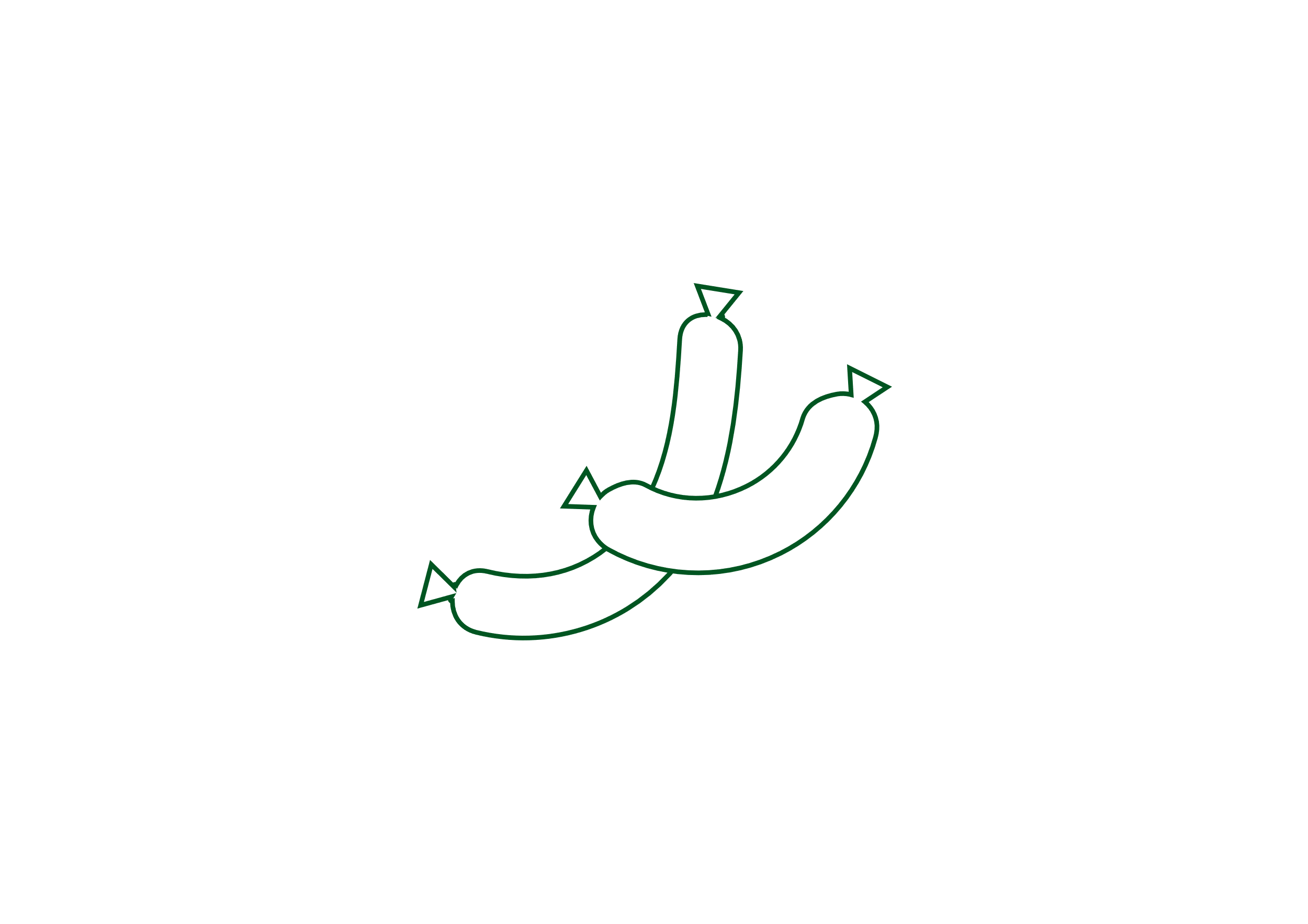 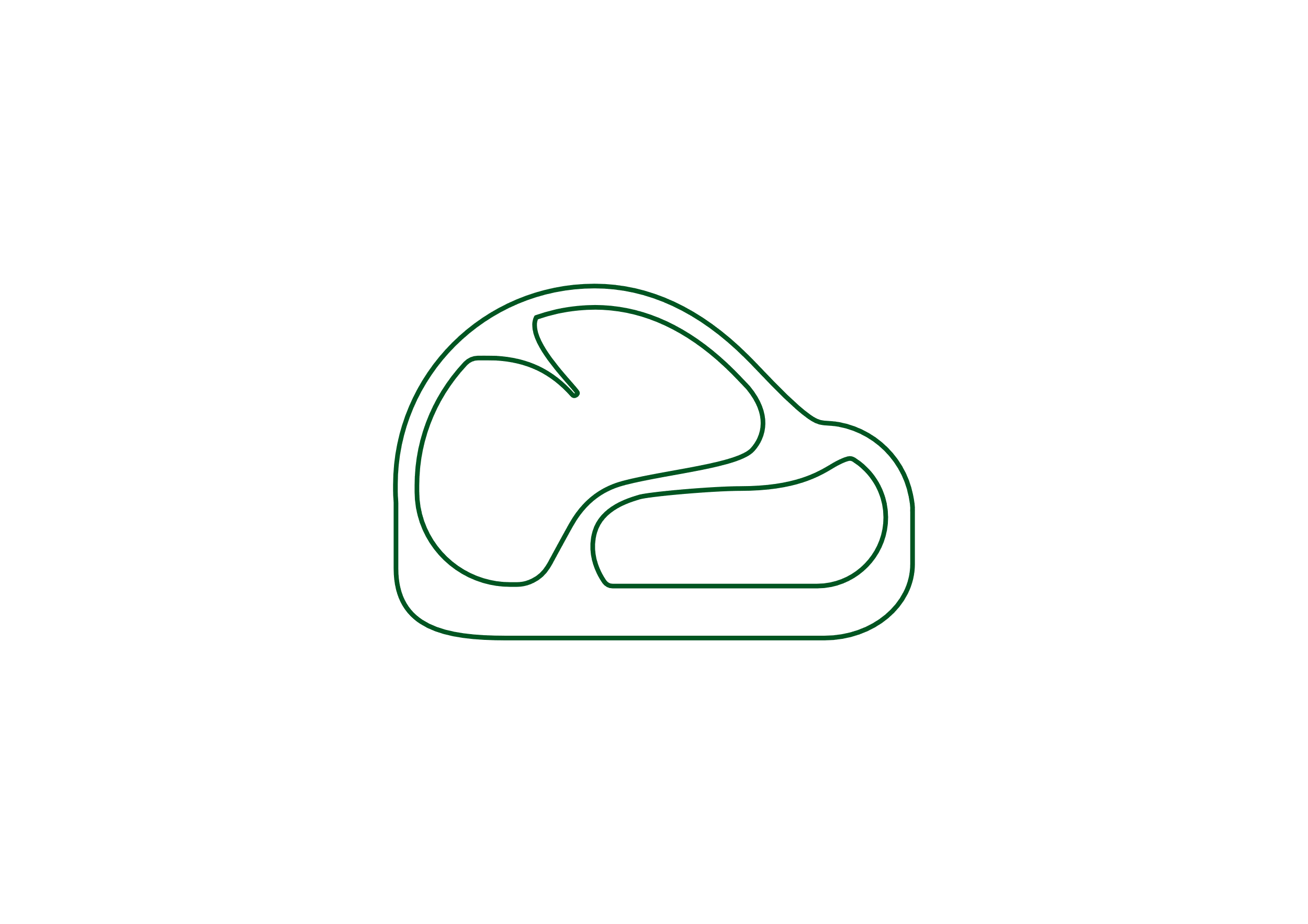 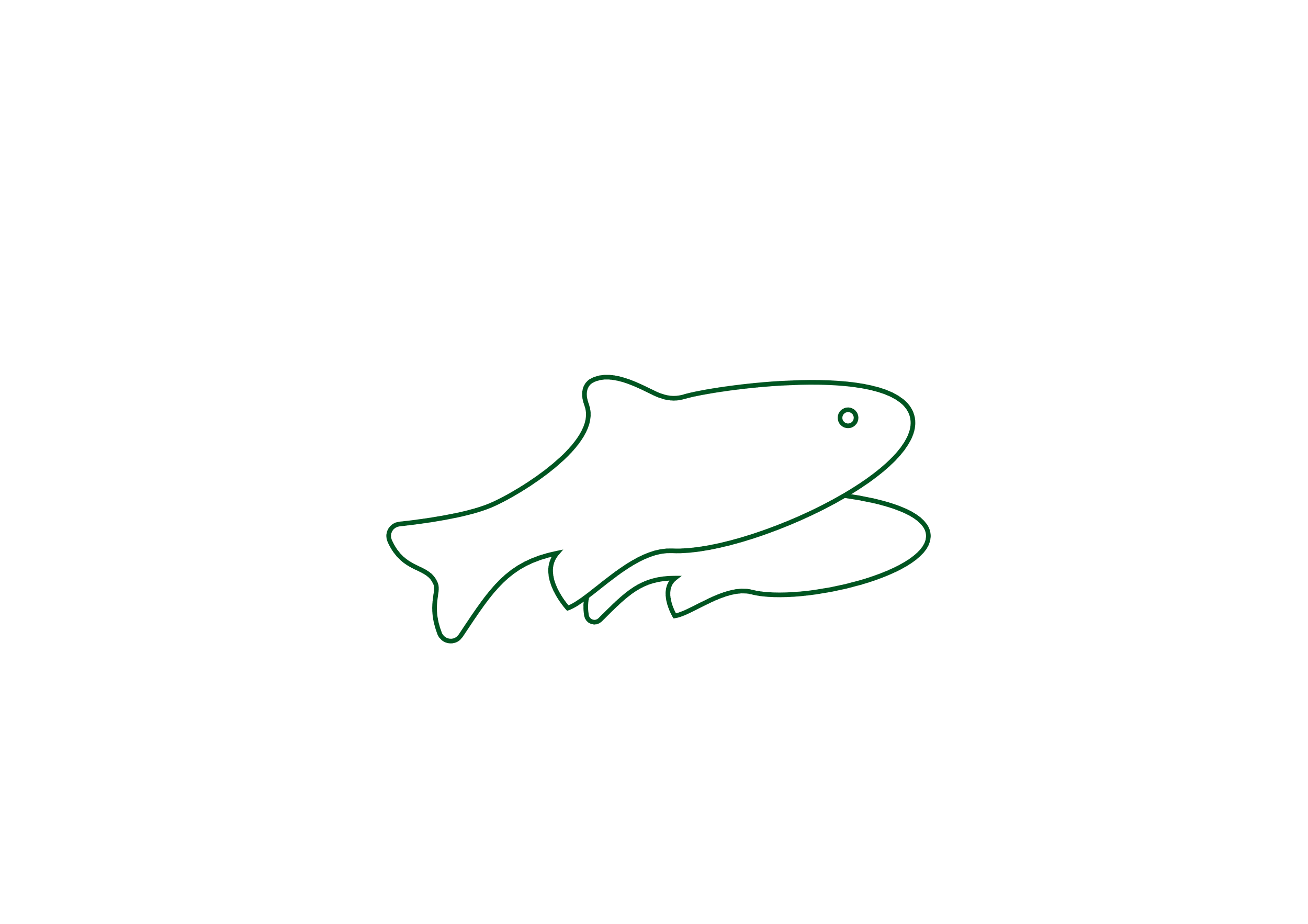 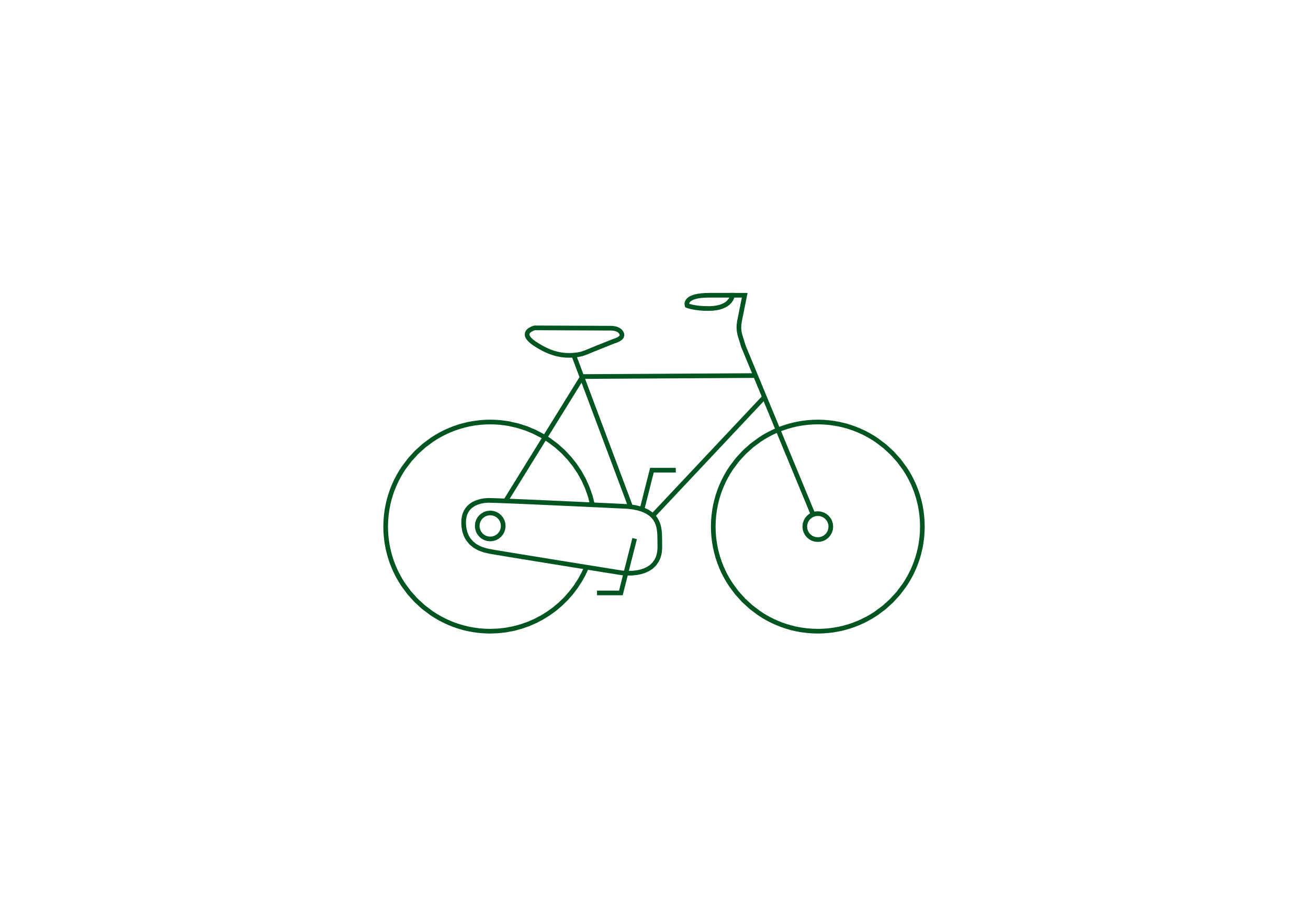 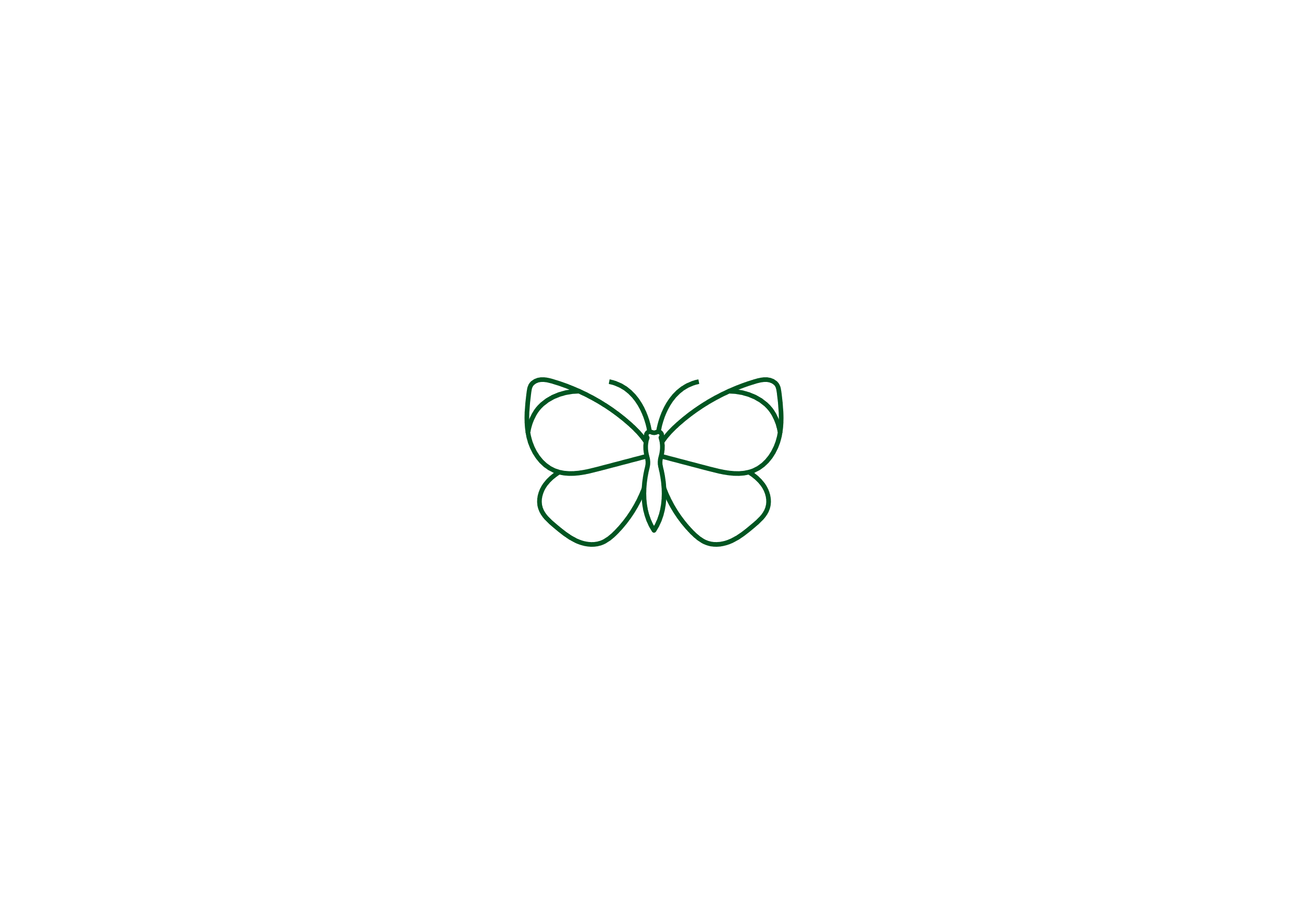 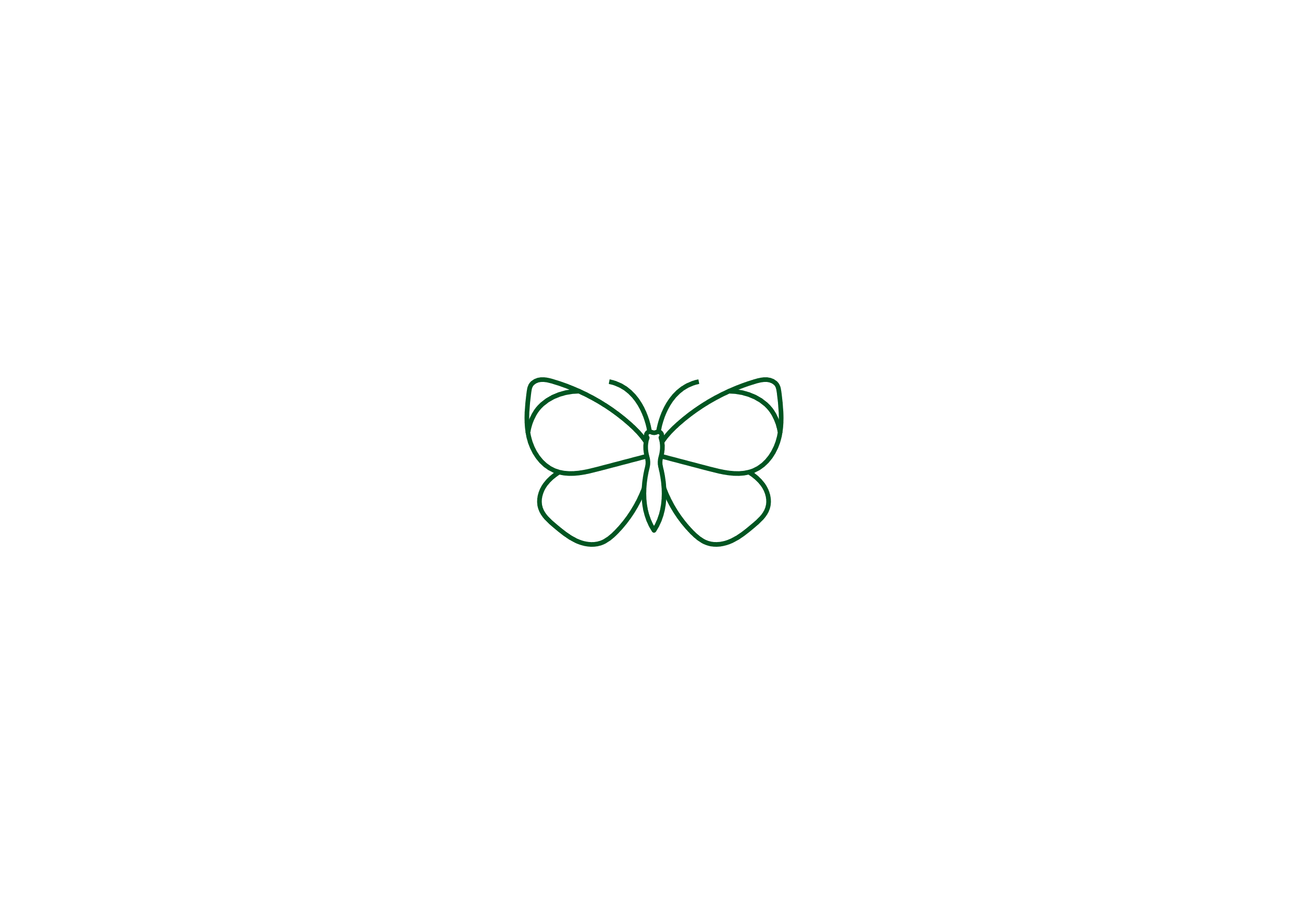 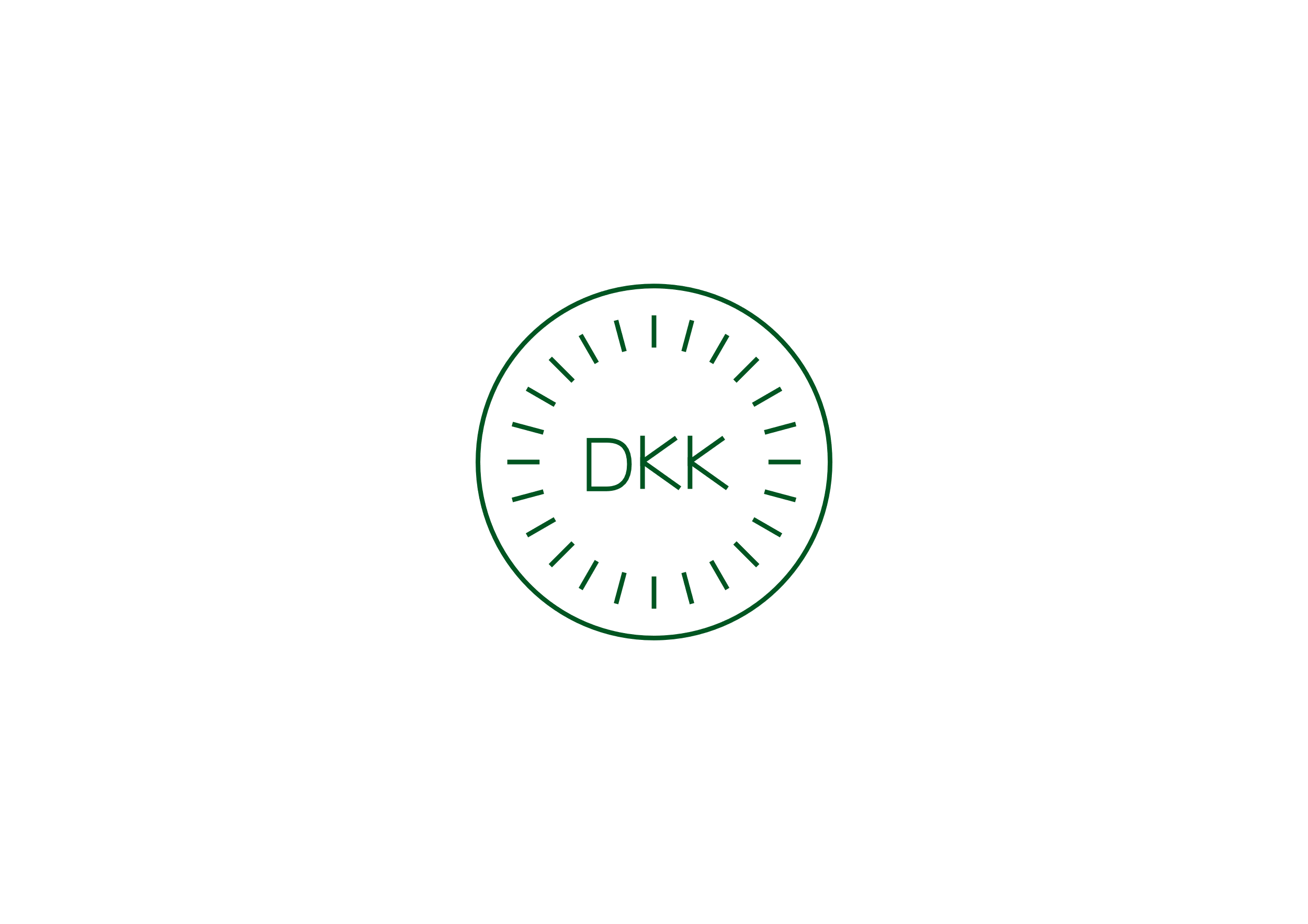 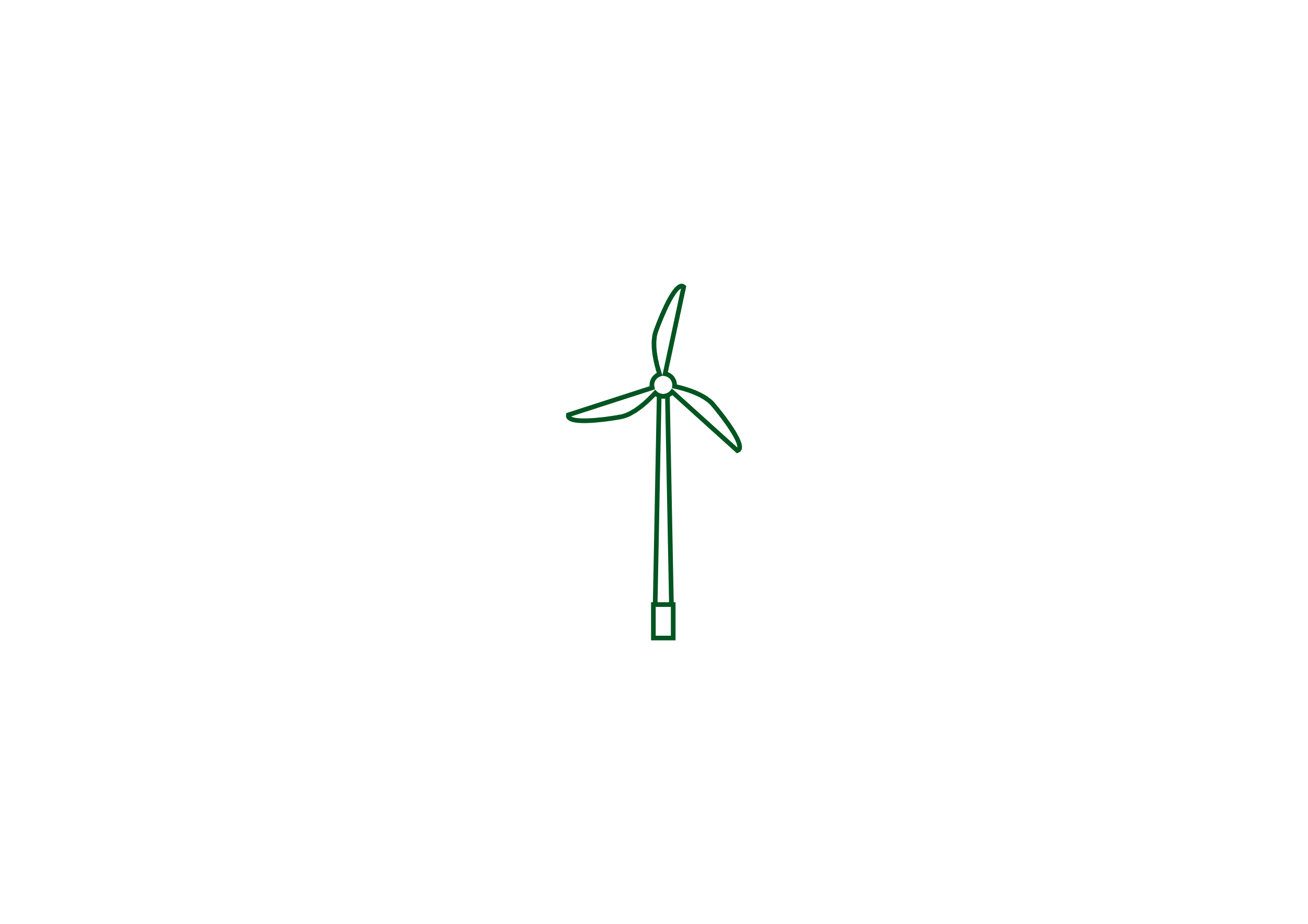 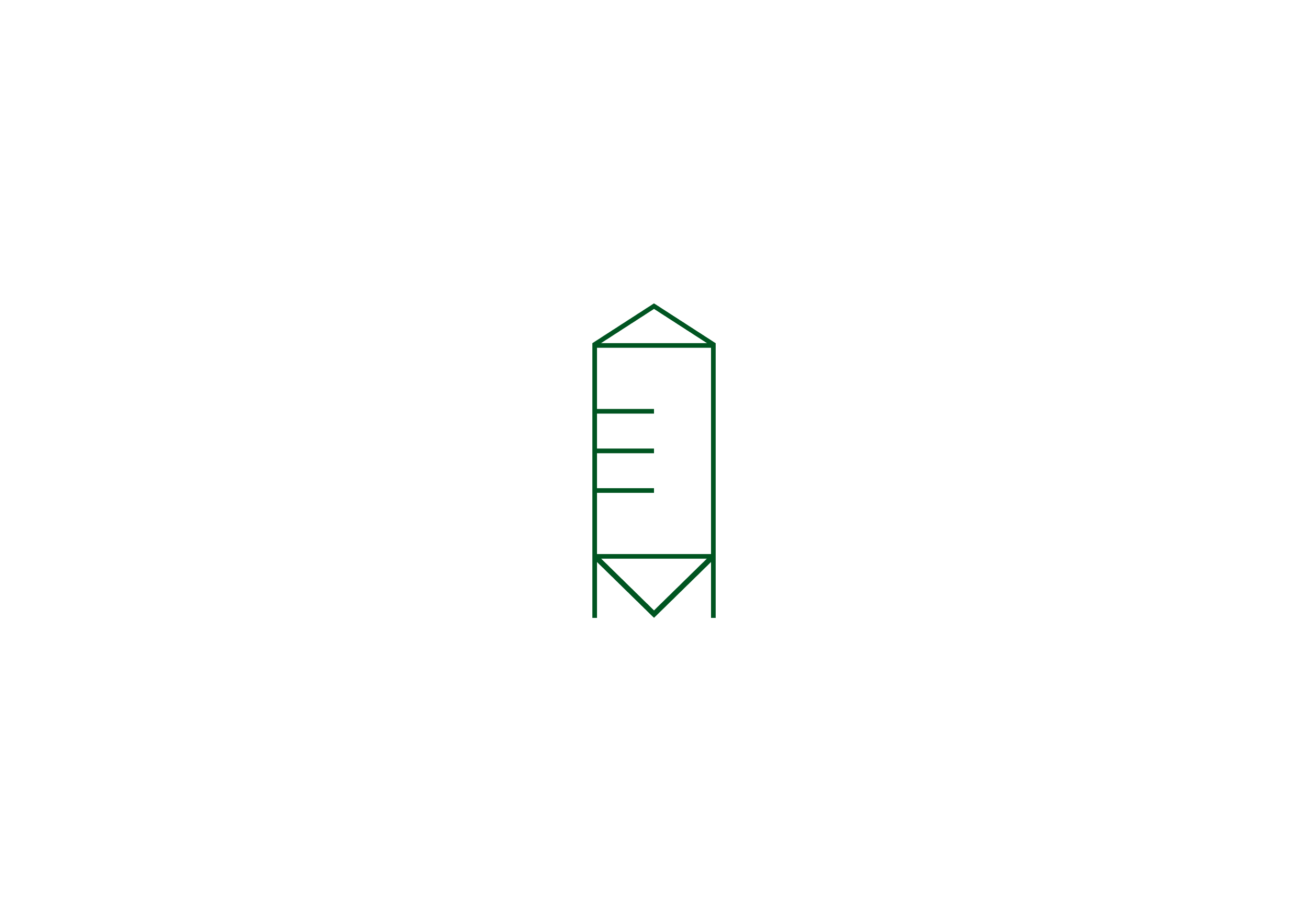 Ikon oversigt - kontur
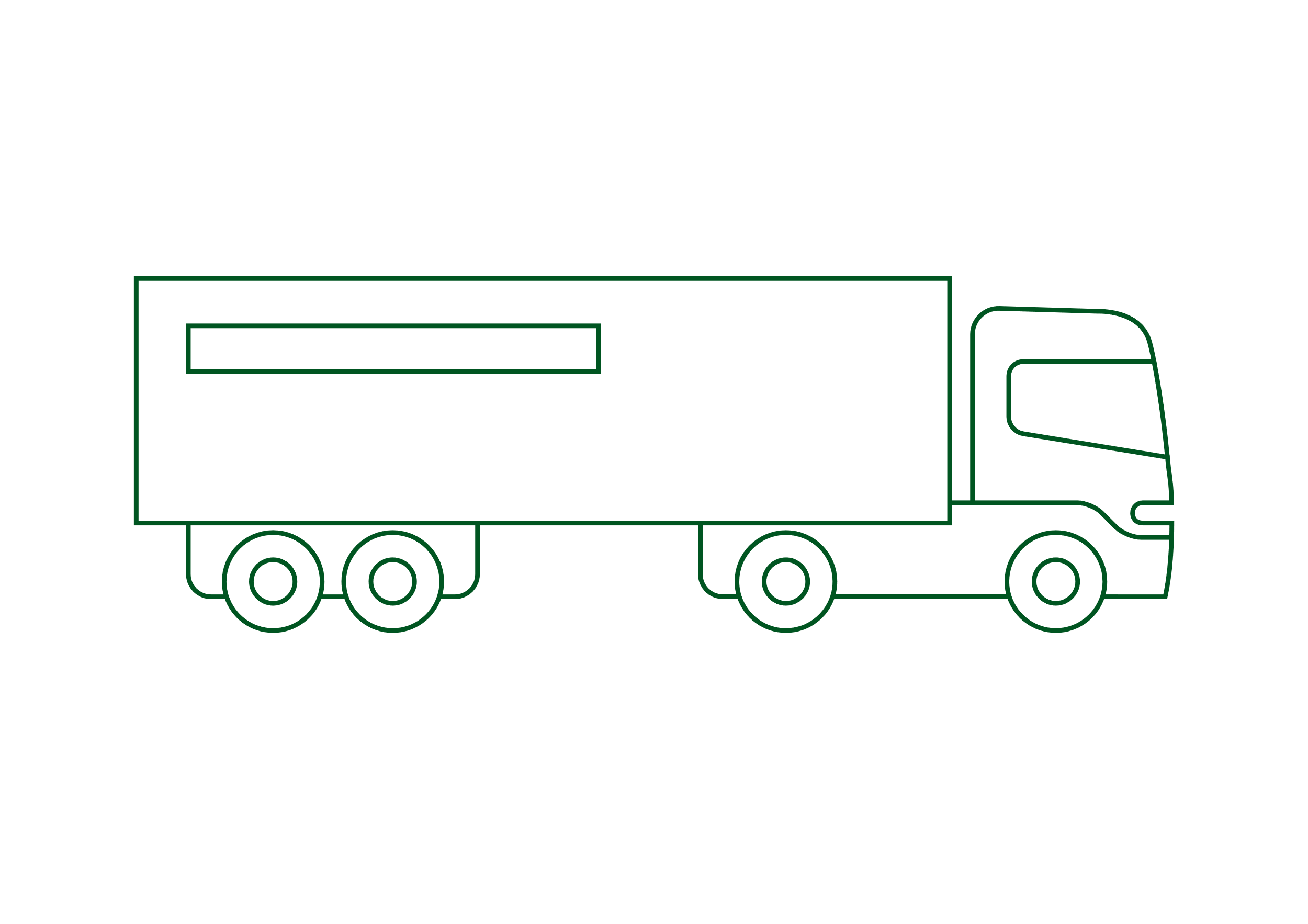 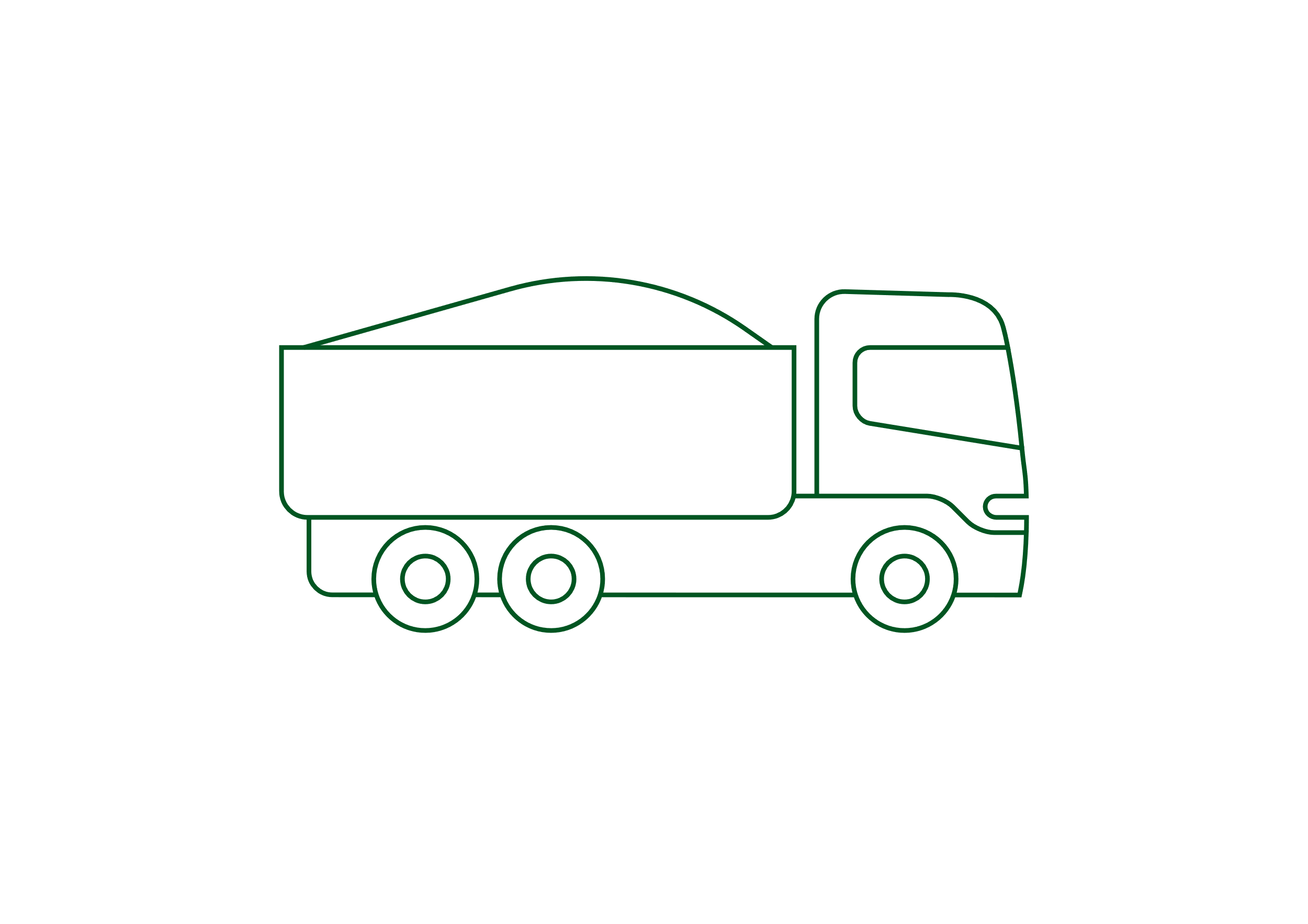 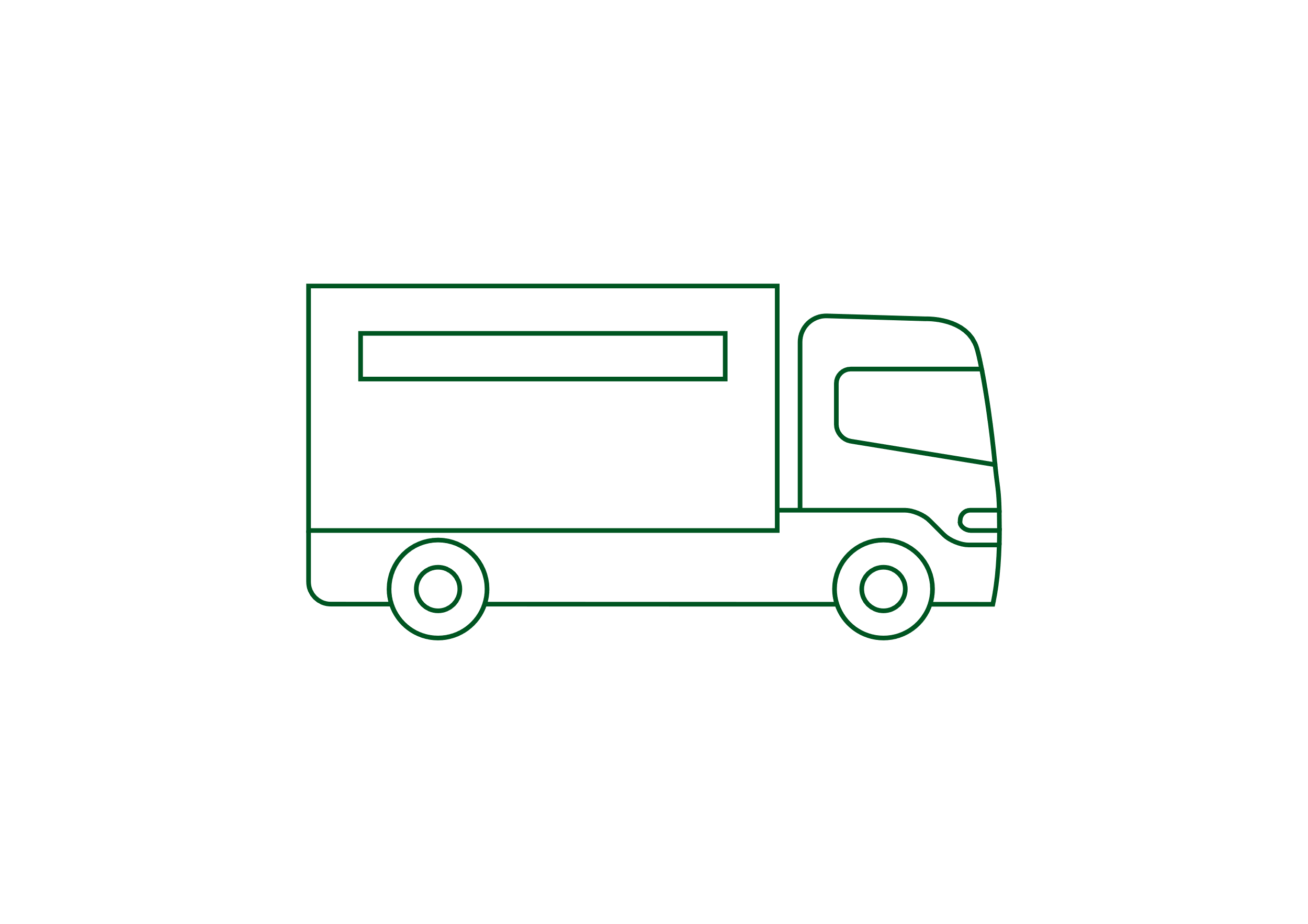 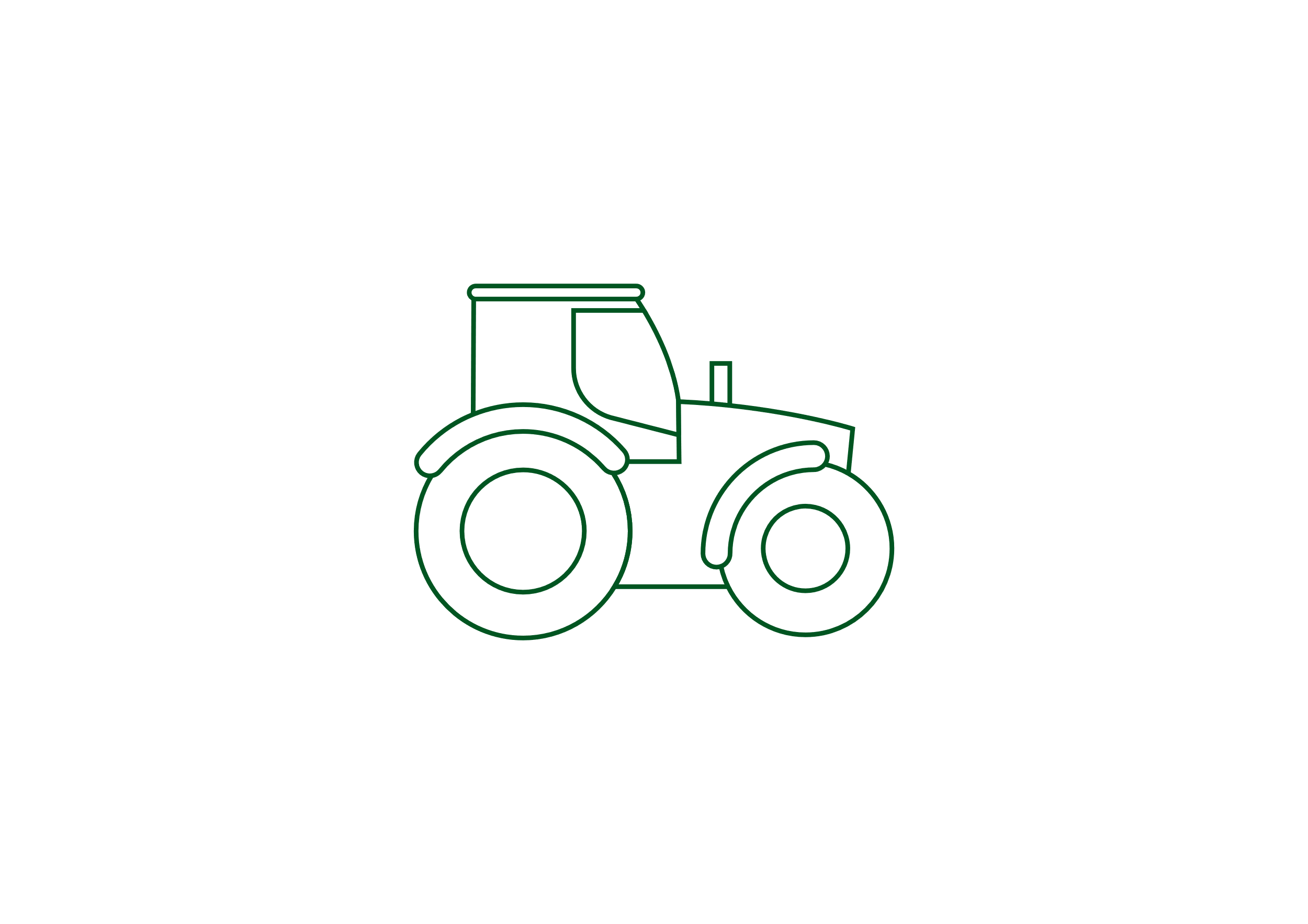 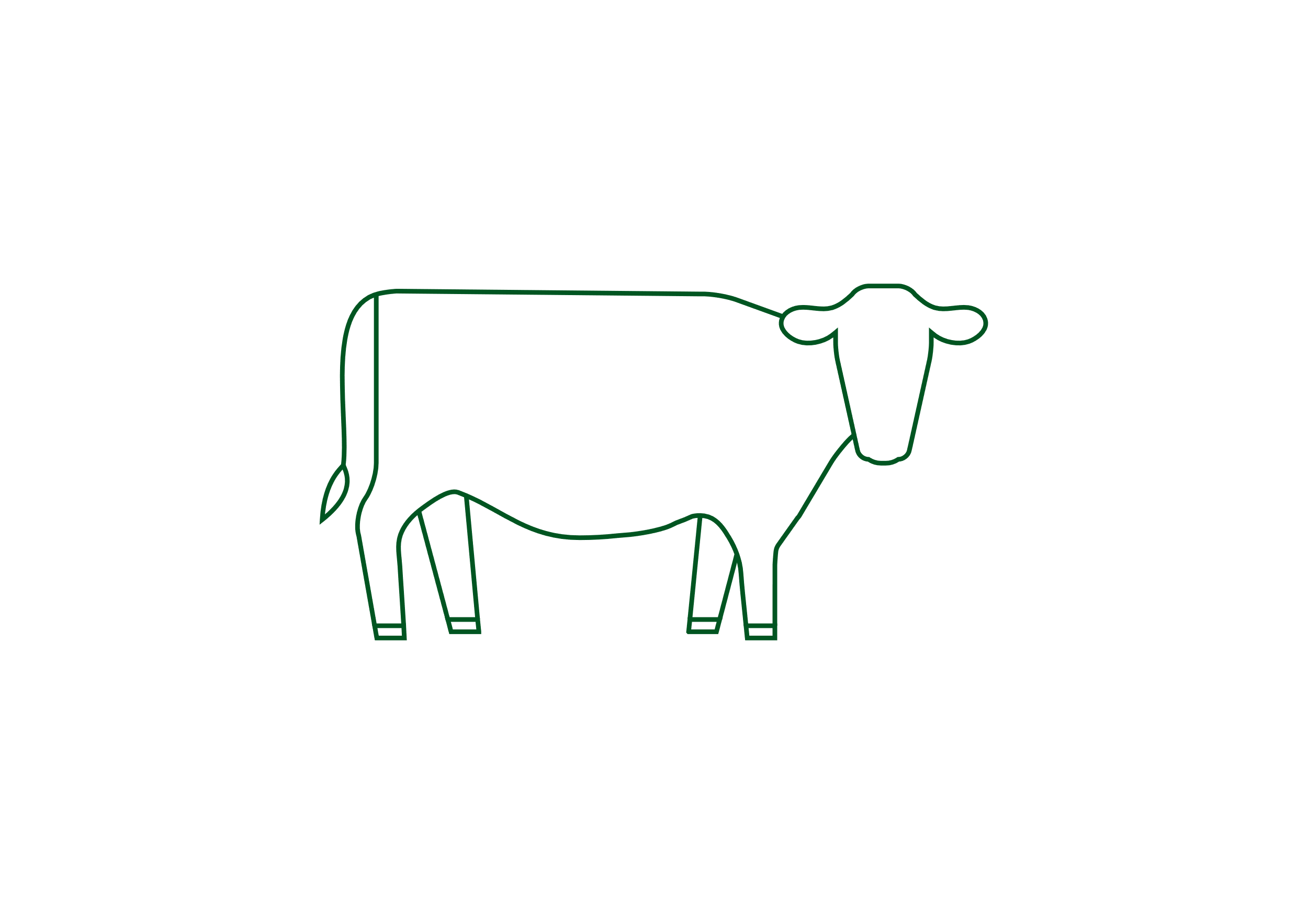 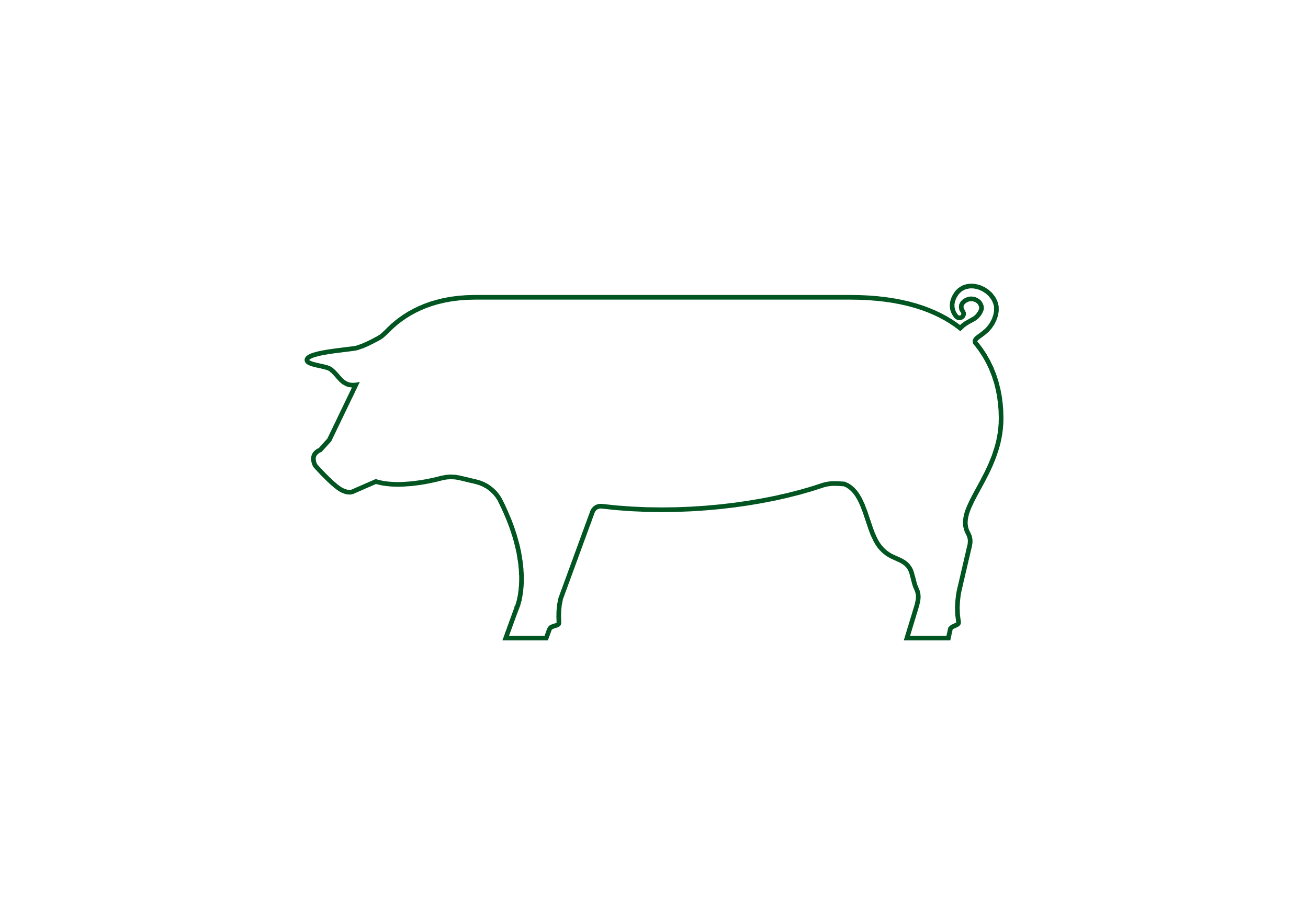 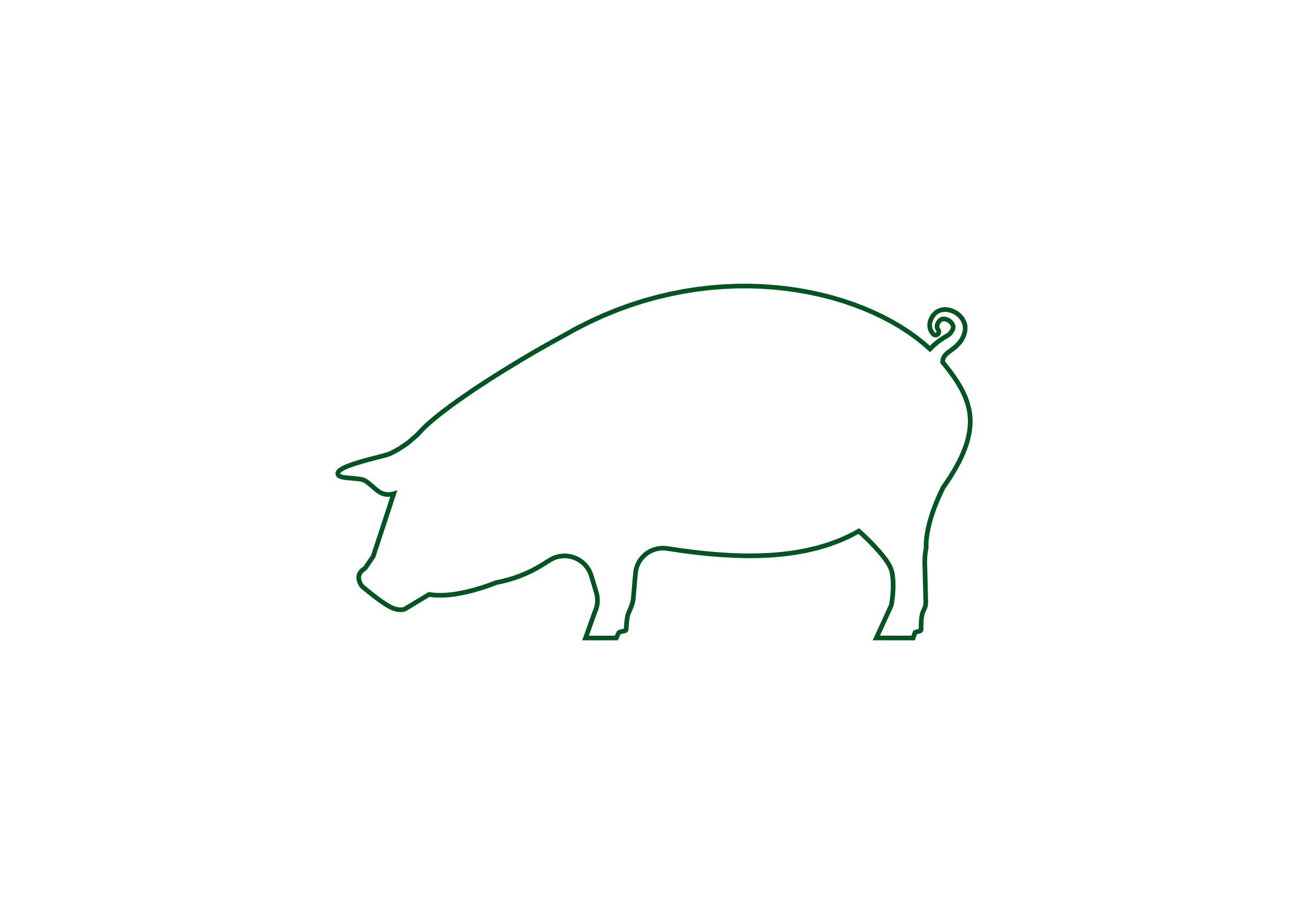 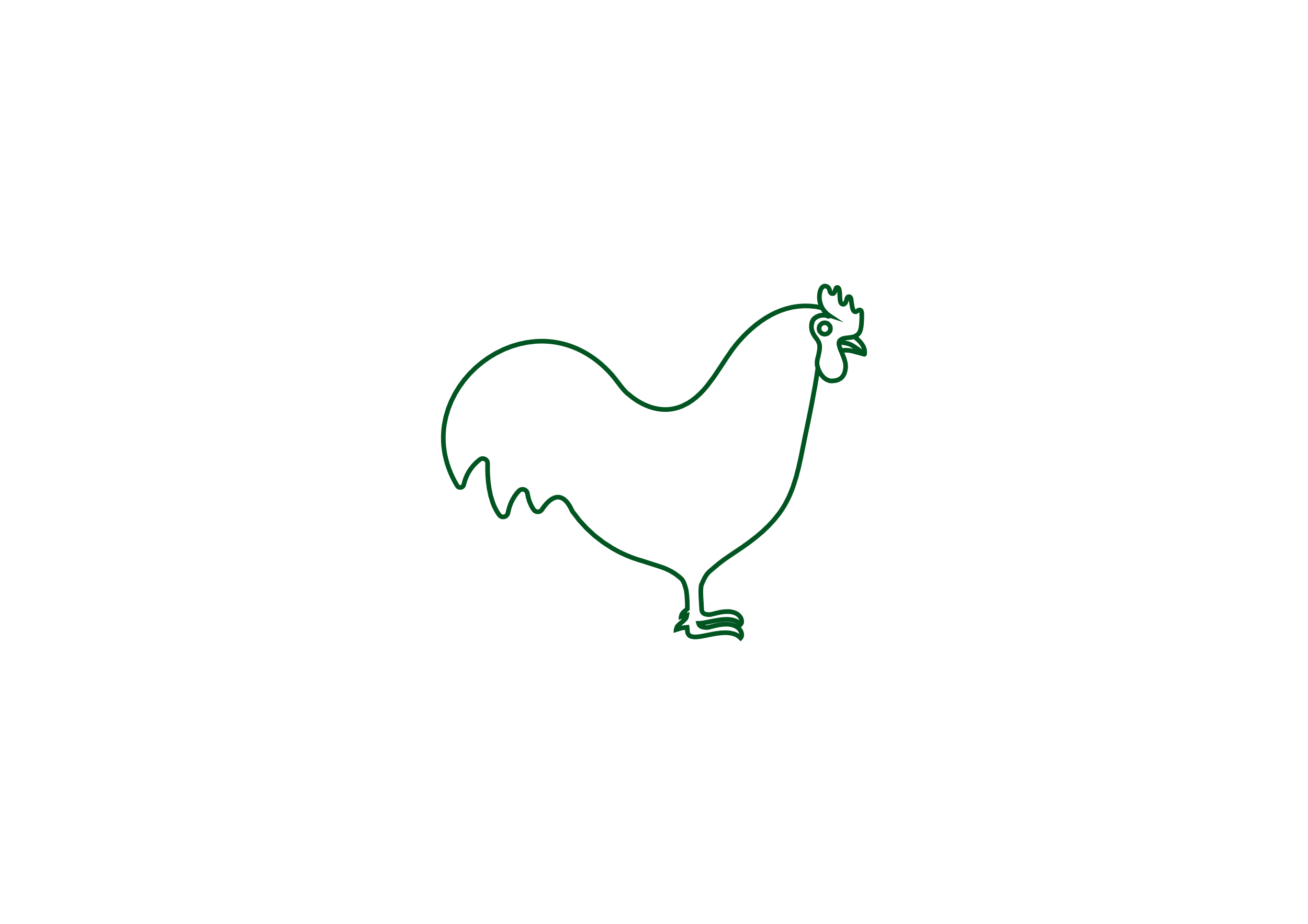 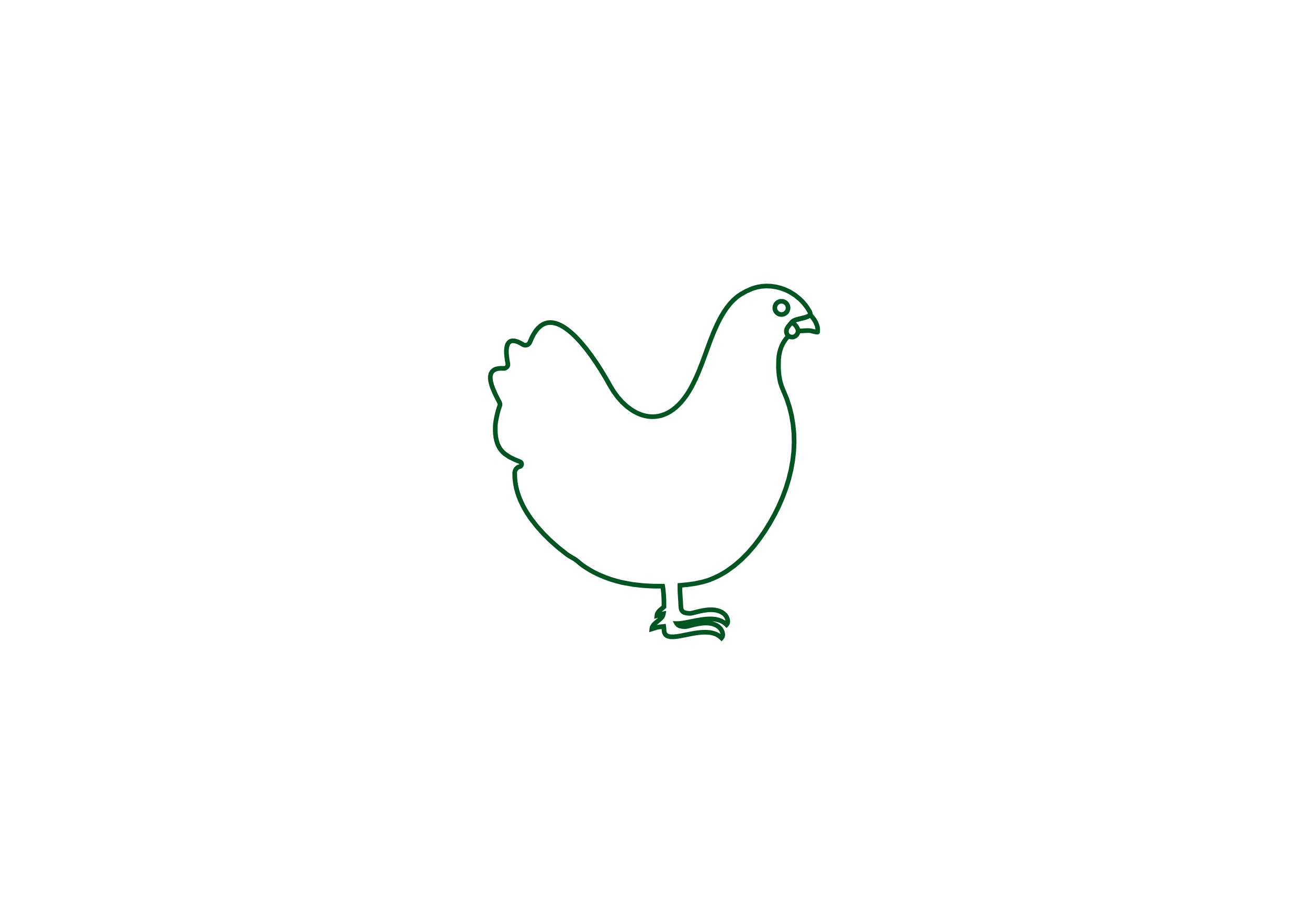 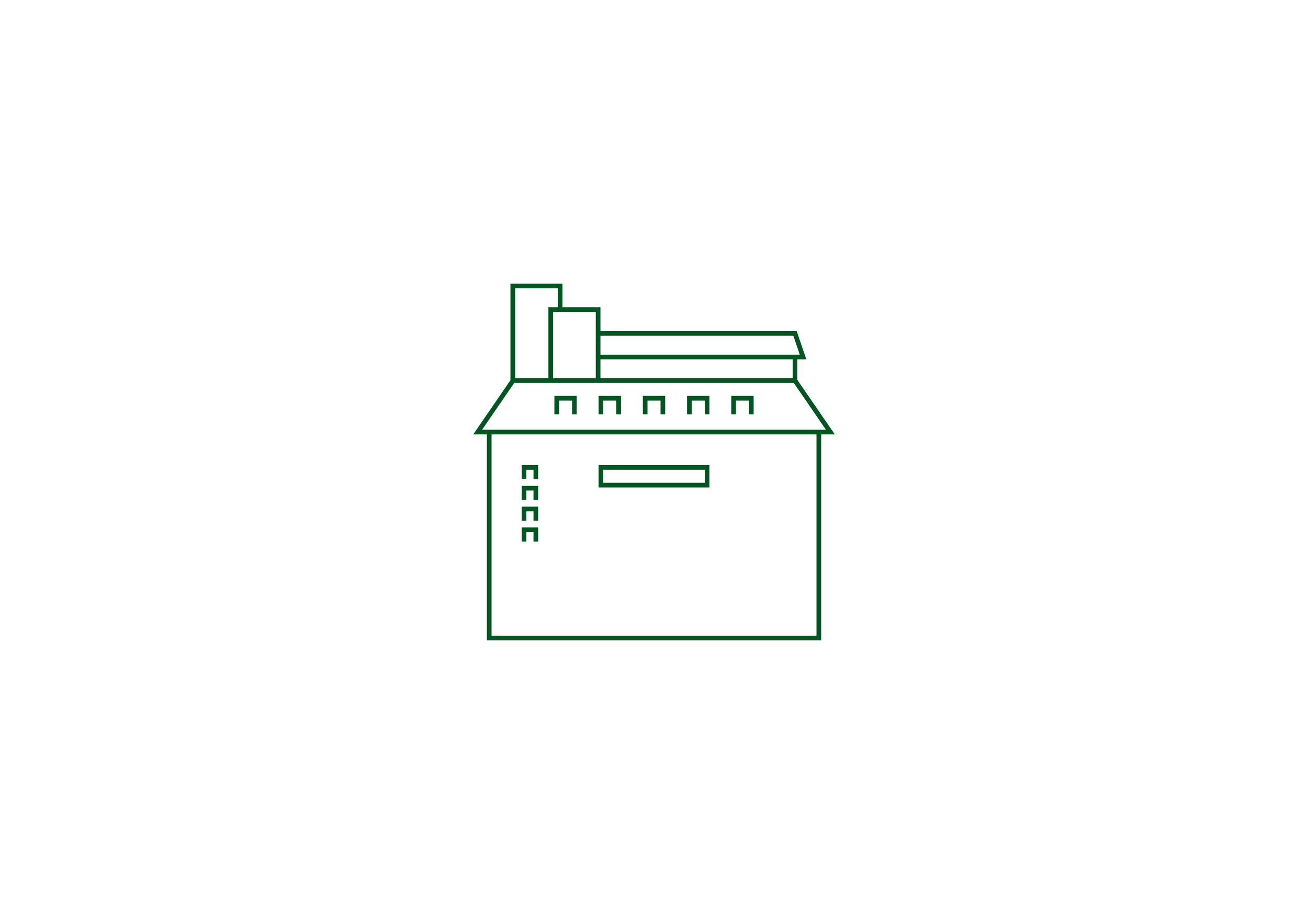 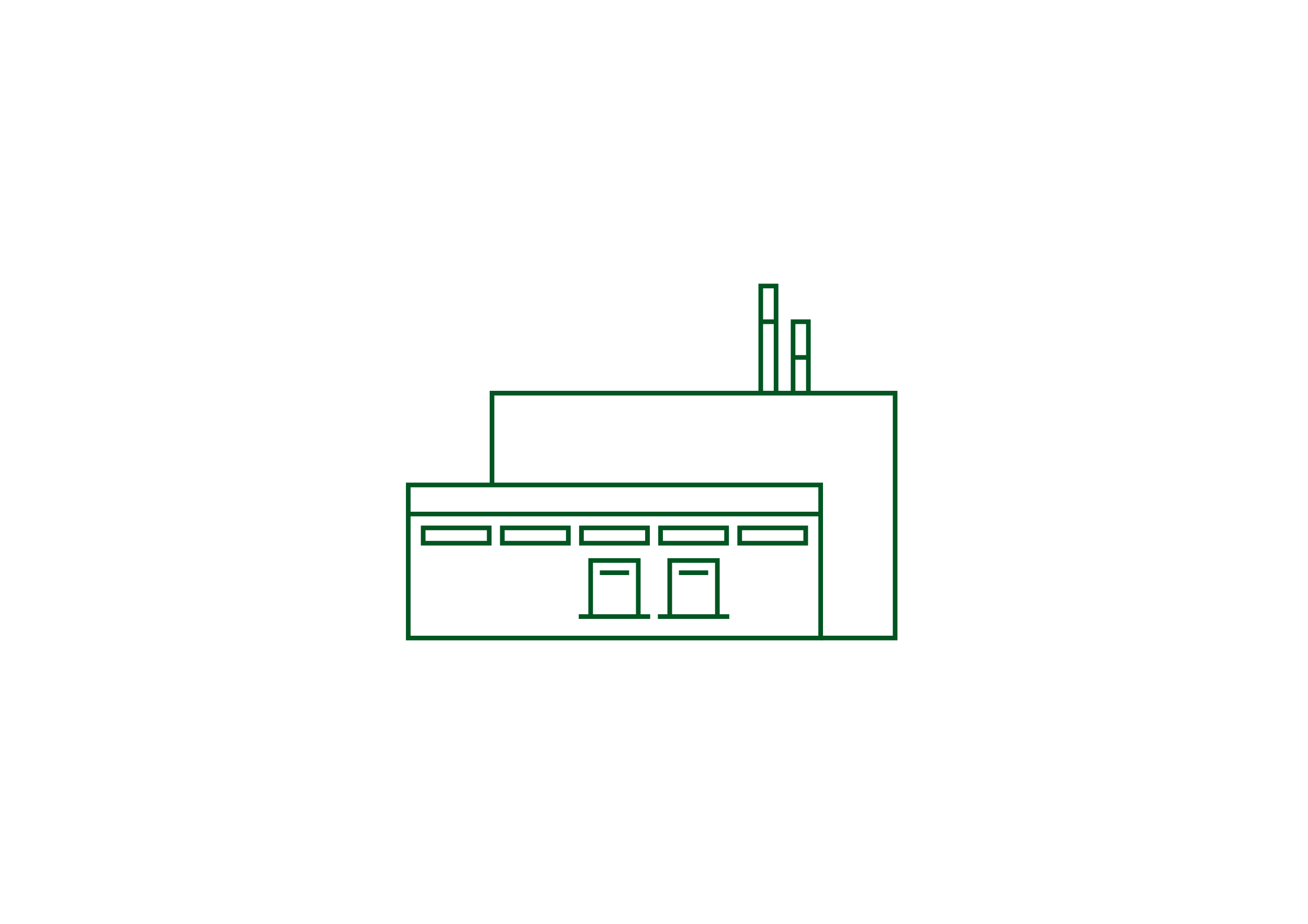 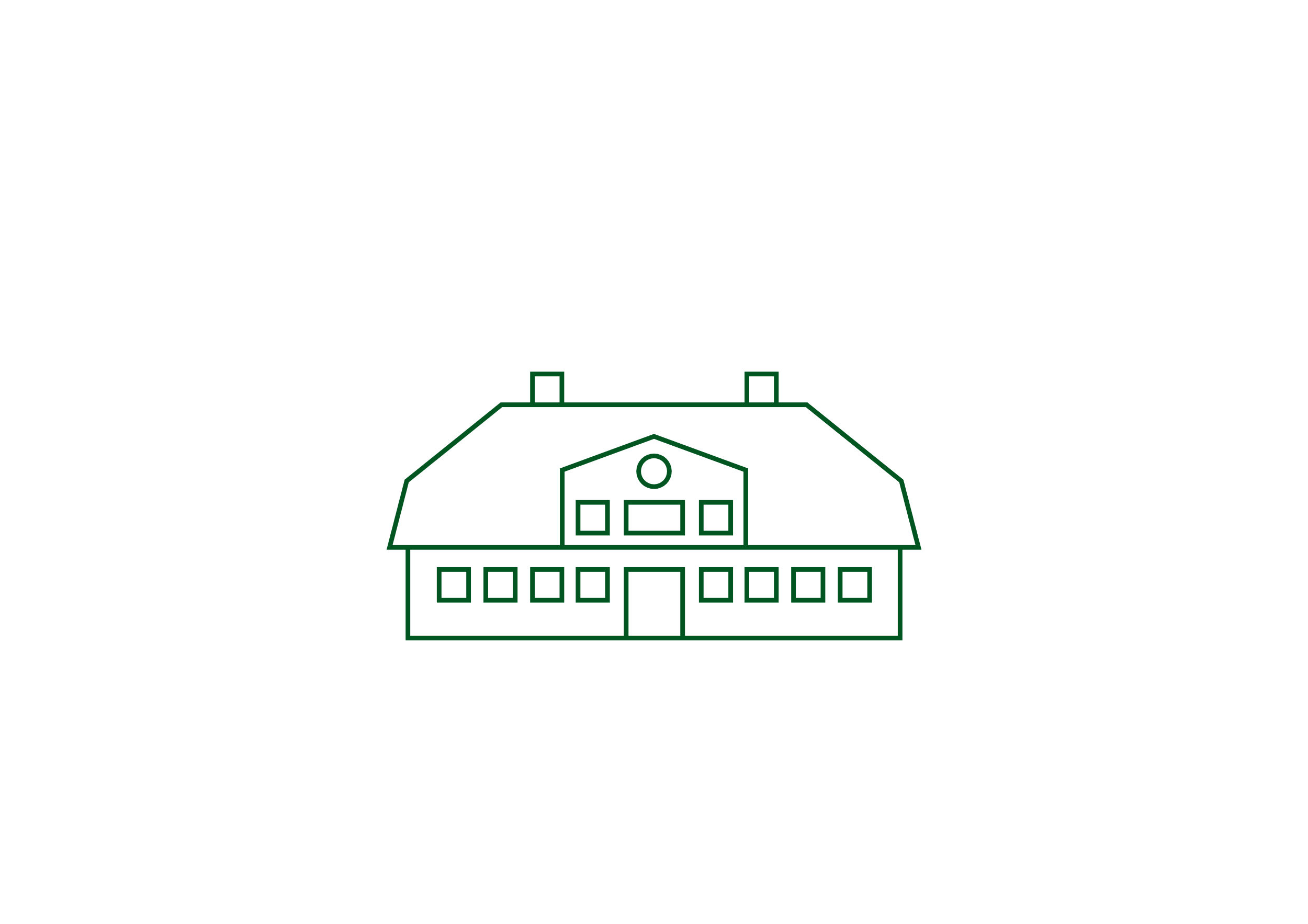 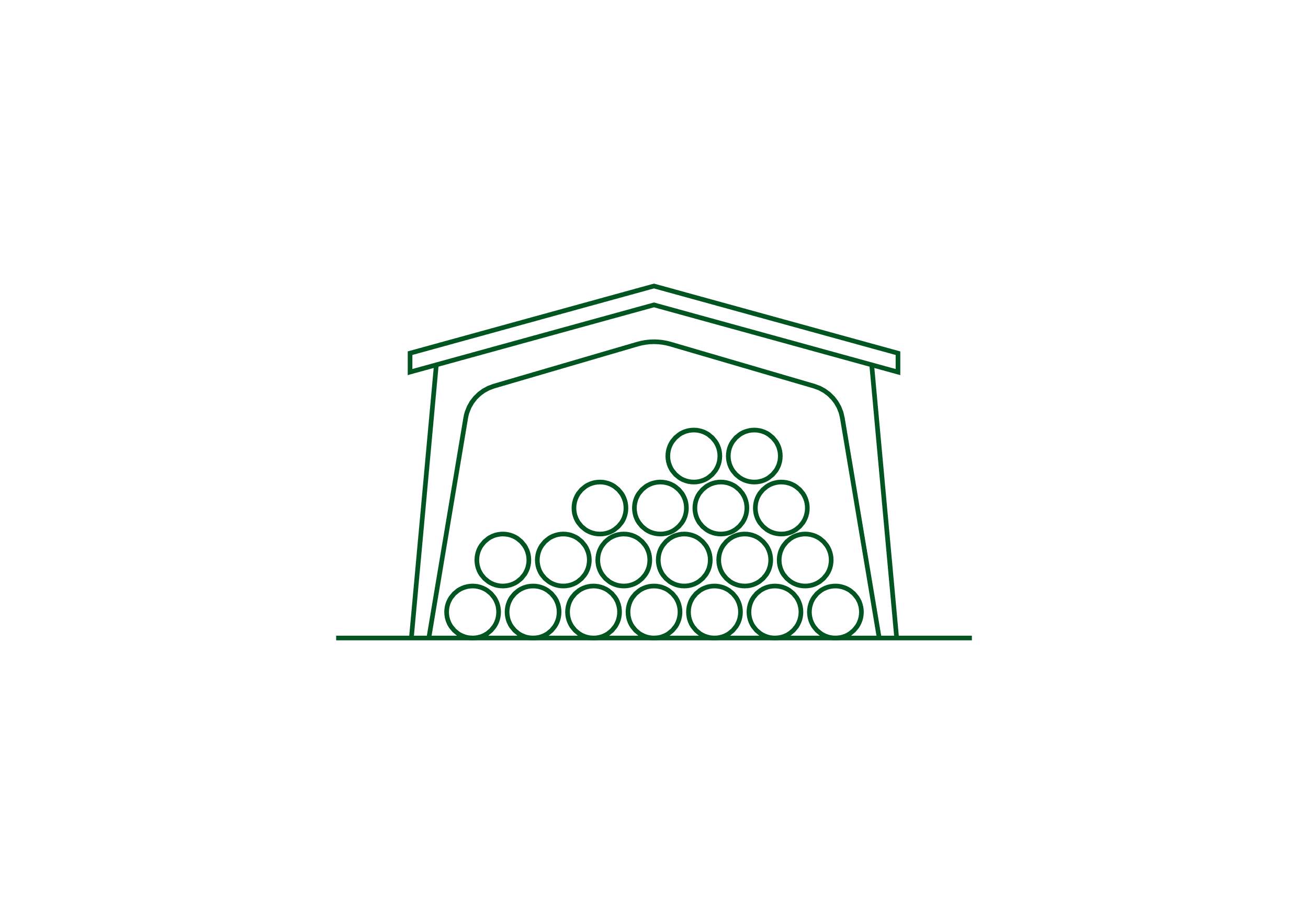 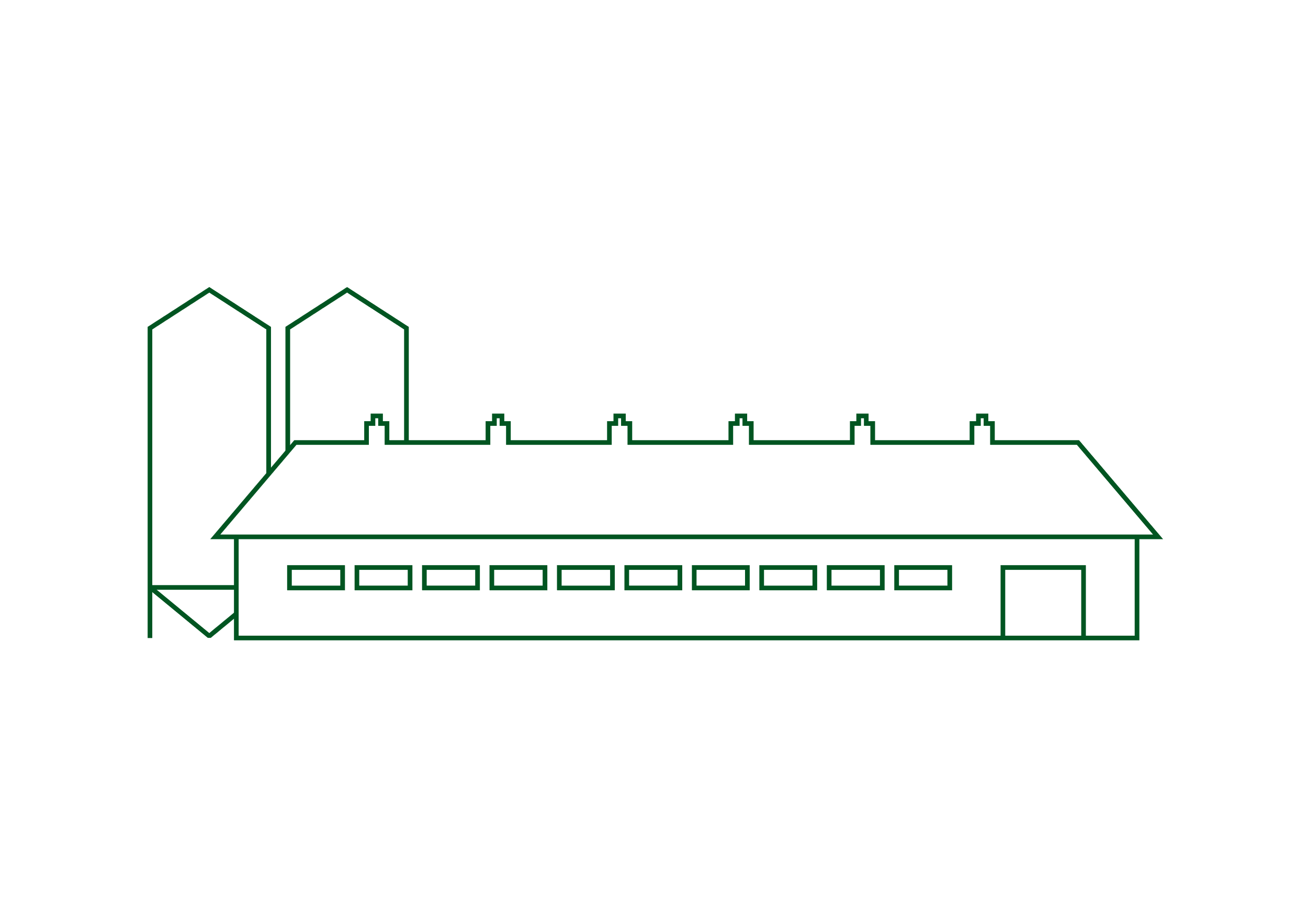 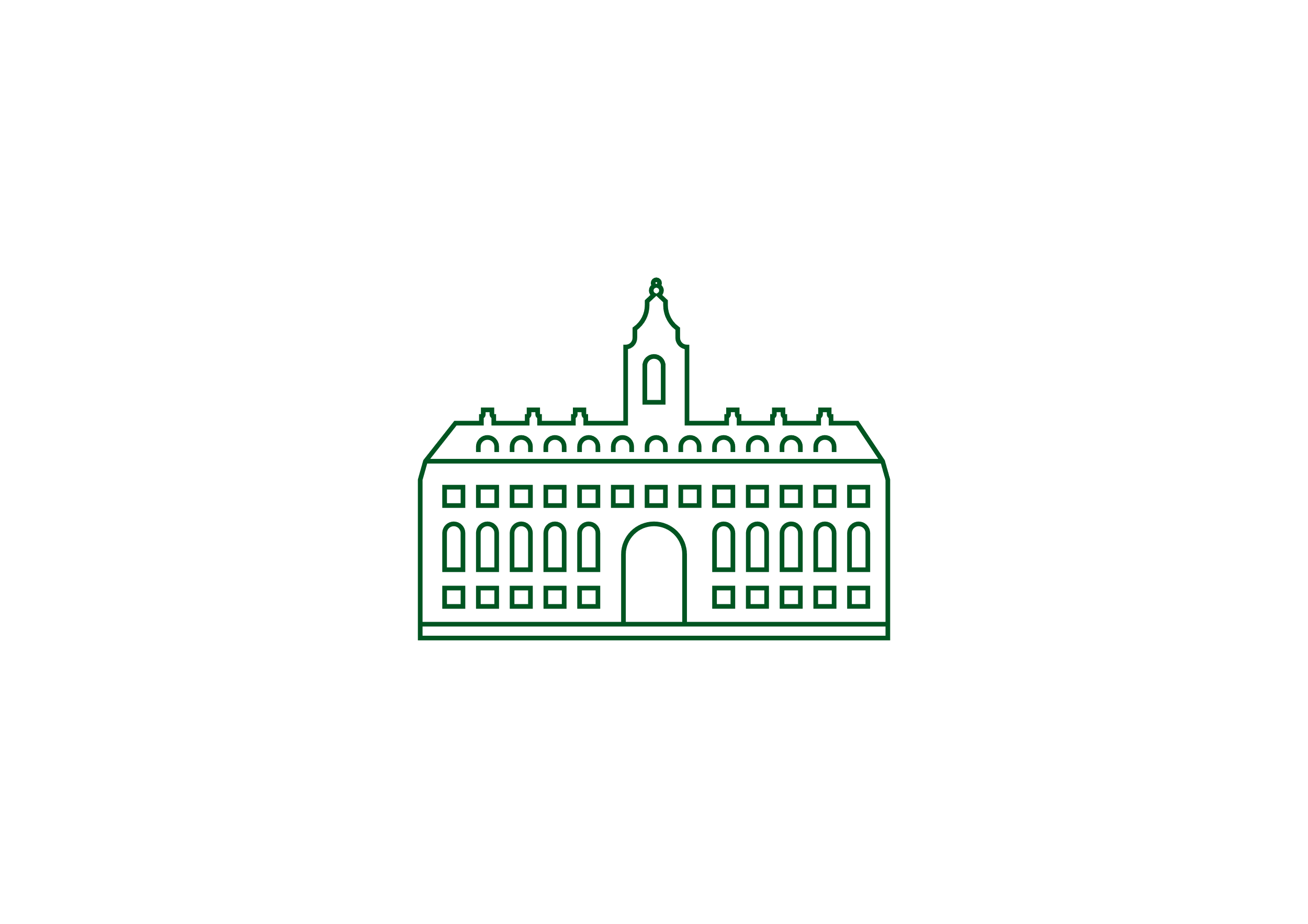 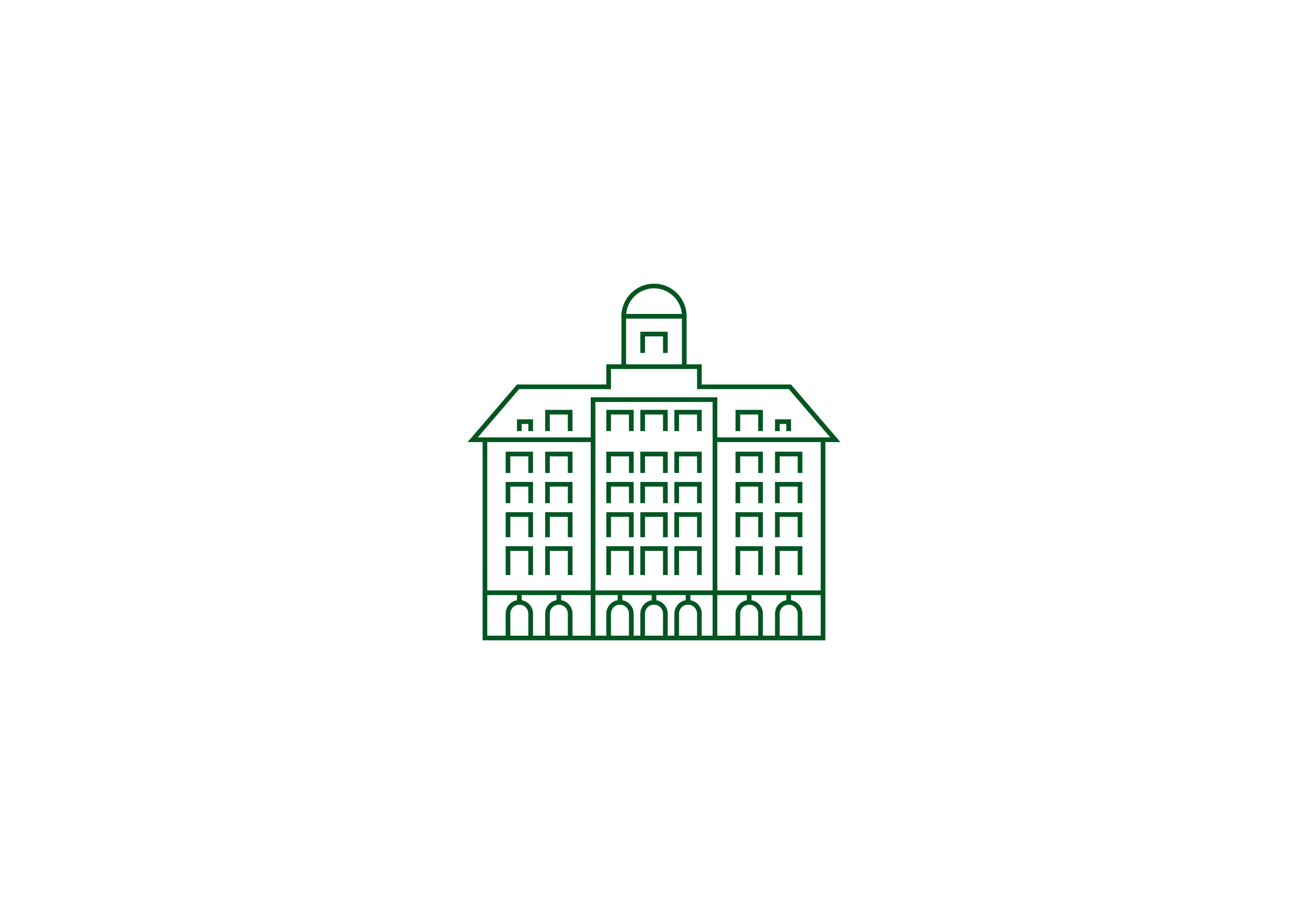 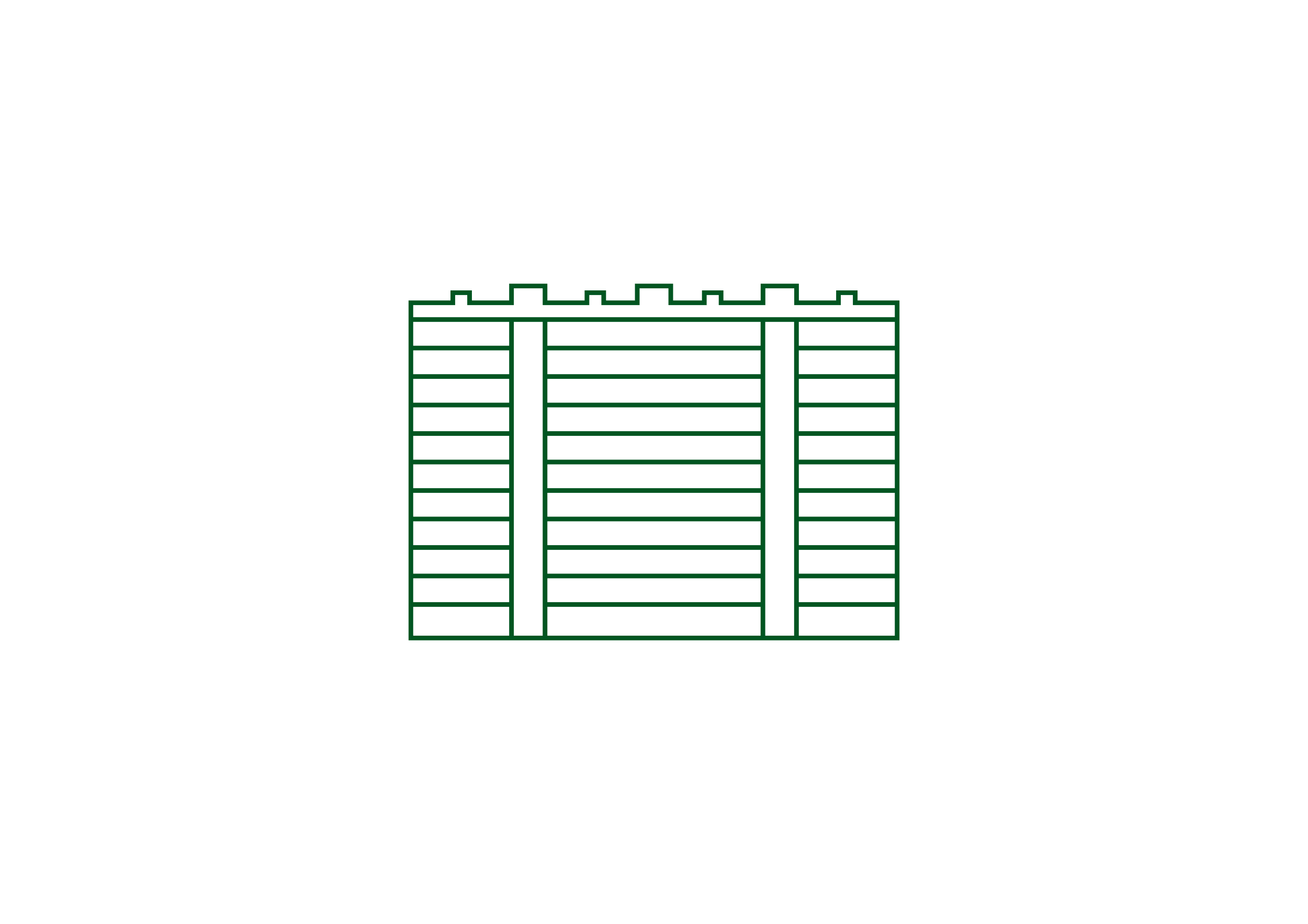